Ser y hacerdelAsistente Eclesial
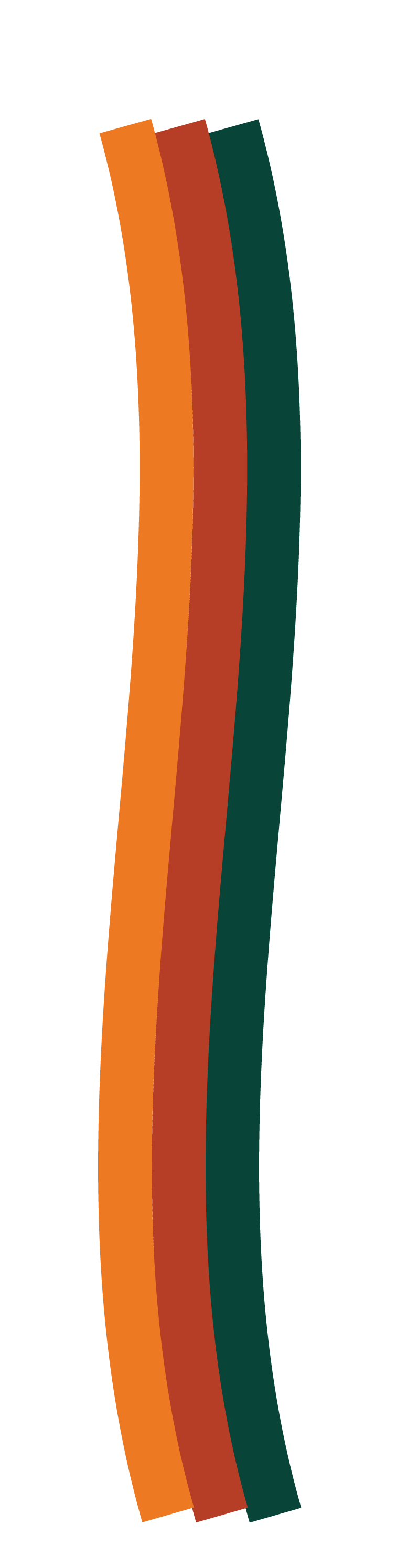 PRESENTACIÓN
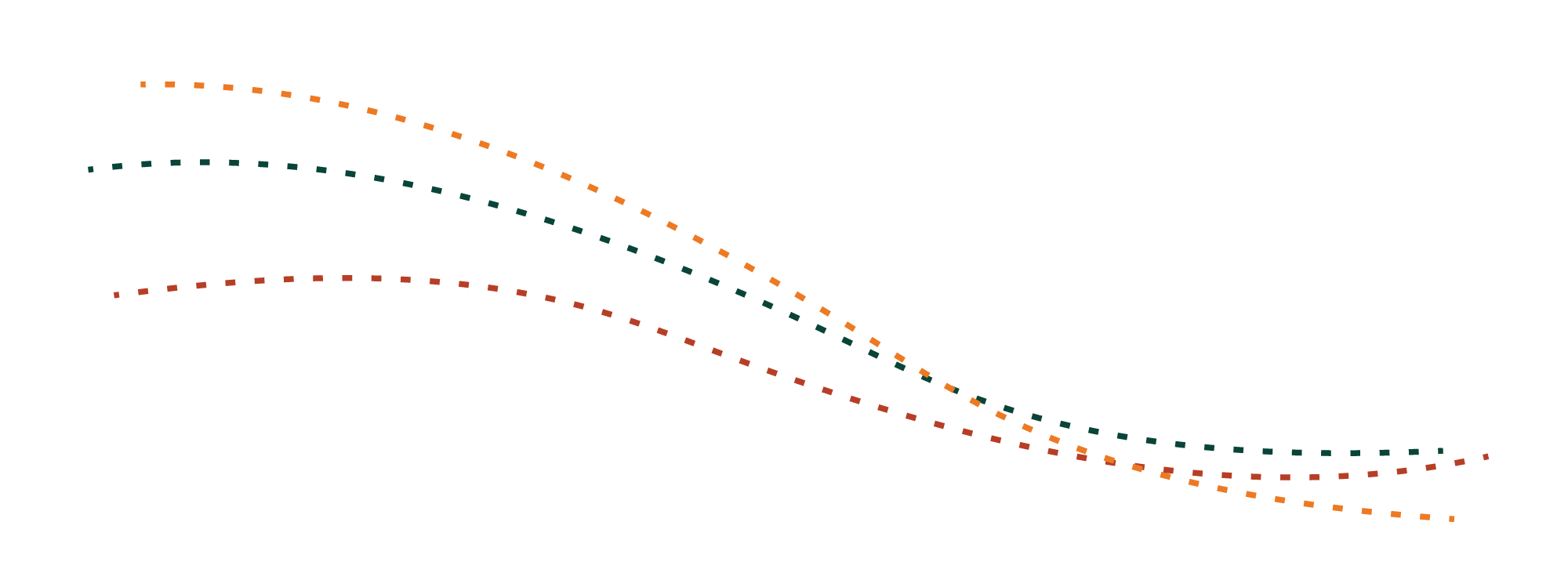 Nombre_________________________ edad__________

Años de ministerio_______________________________
Diócesis_________________________________________ 
En relación con el MFC cuál es nuestro servicio y cuánto llevamos en él?______________________________________________
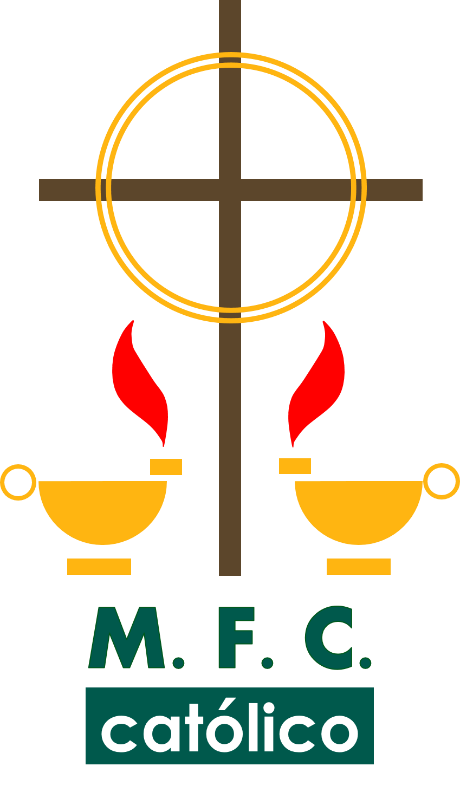 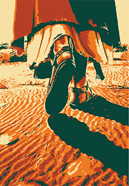 “Con Jesús, José y María,             
misioneros de la familia cada día”
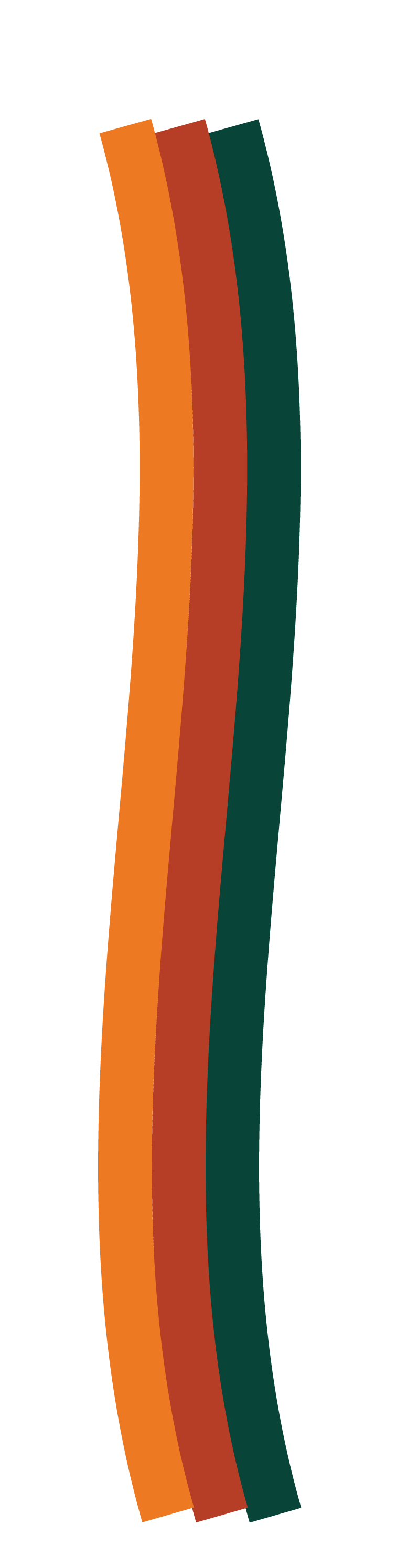 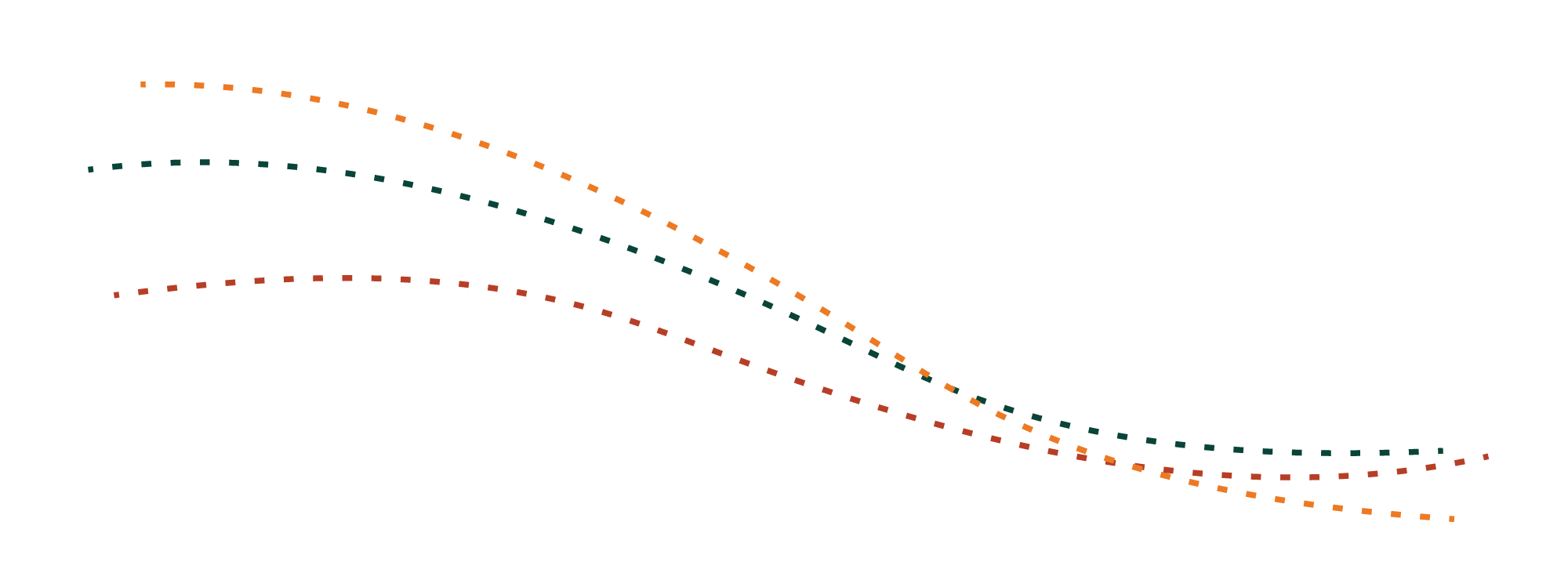 ¿Para mí qué es el MFC?
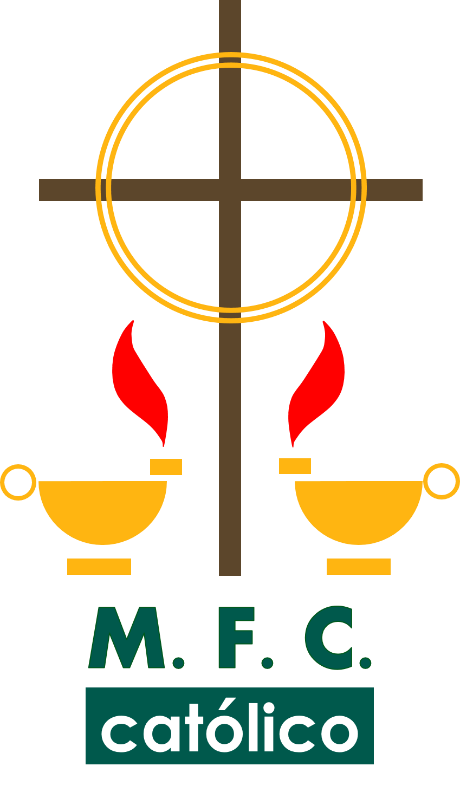 ¿Qué pienso de la estructura del MFC?
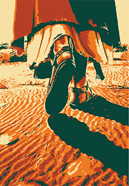 “Con Jesús, José y María,             
misioneros de la familia cada día”
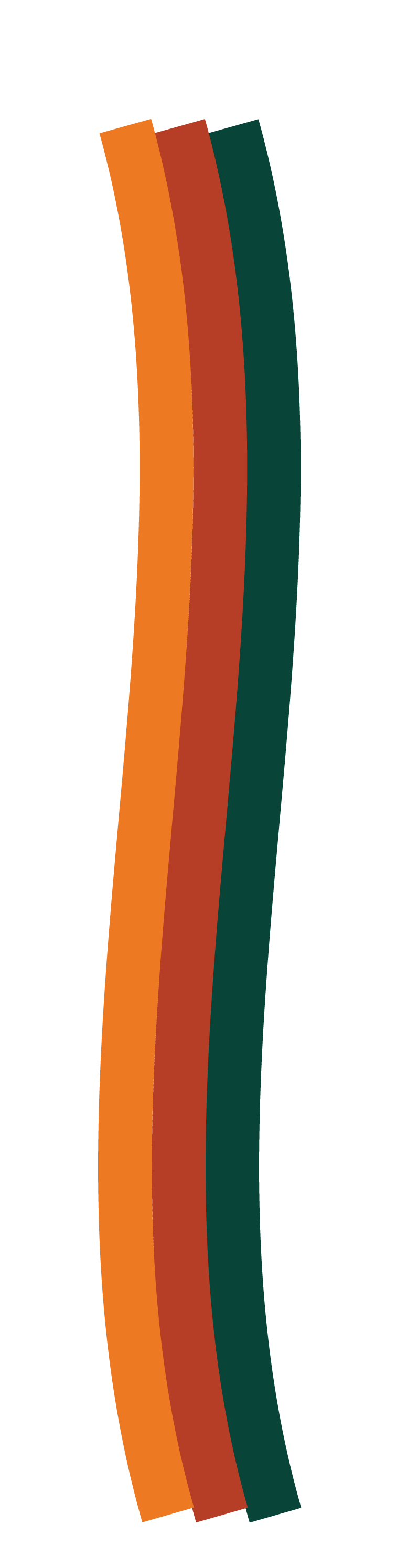 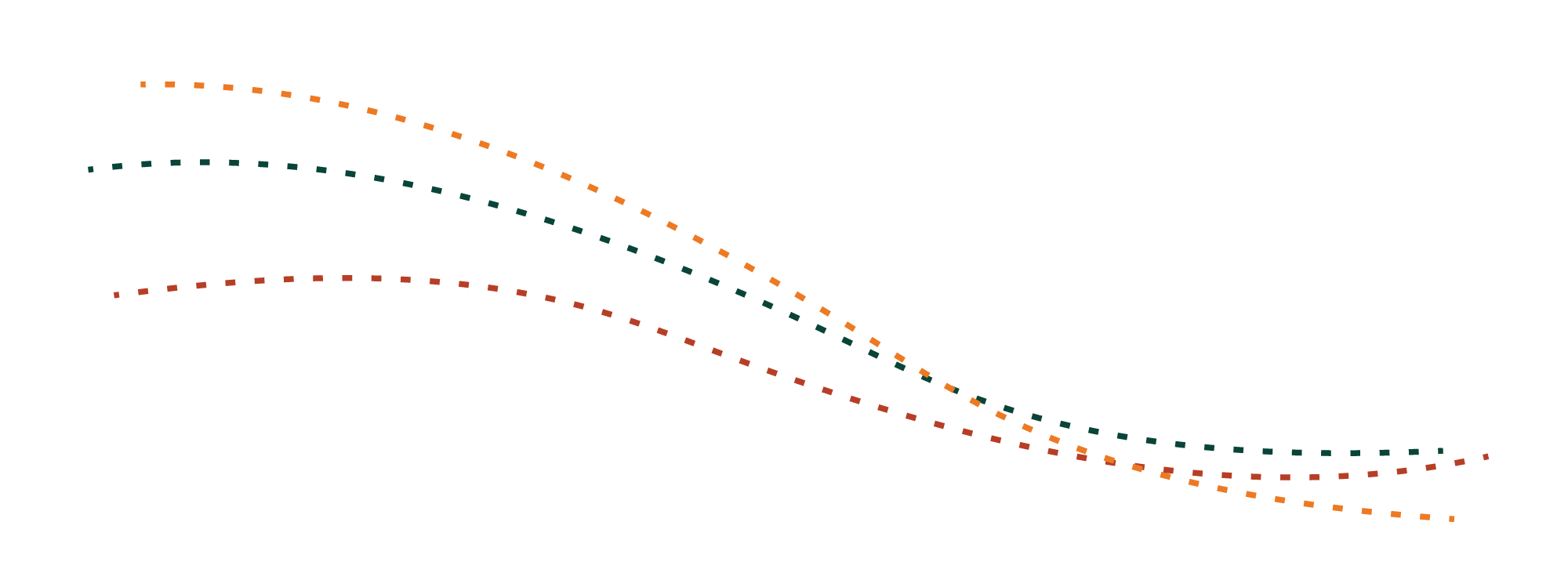 El MFC, es una organización católica de laicos asistidos por sacerdotes, que tiene personalidad propia, en comunión y vinculación a la Conferencia del Episcopado Mexicano (CEM), concretamente a la Comisión Episcopal para la Familia, Juventud, Laicos y “Vida”, conservando su propia autonomía y legítima libertad de acción. (MIO art. 1)
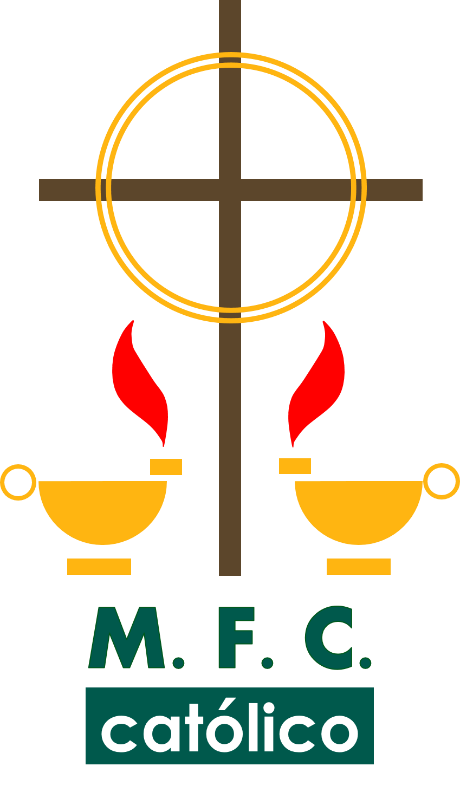 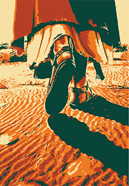 “Con Jesús, José y María,             
misioneros de la familia cada día”
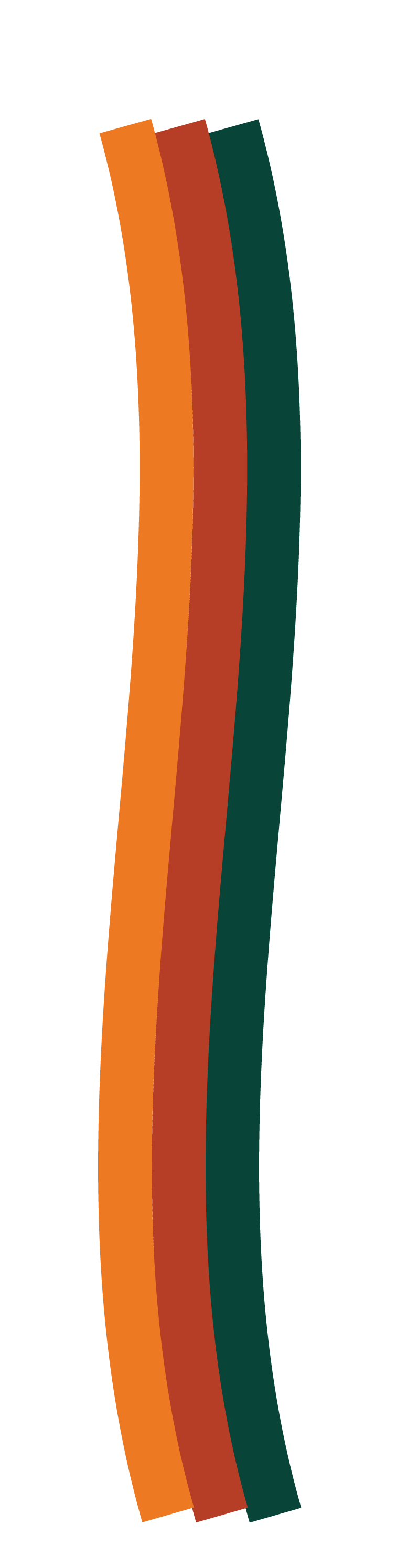 Objetivo General: 
   Establece lo que debe hacerse para convertir en realidad lo que se quiere alcanzar.
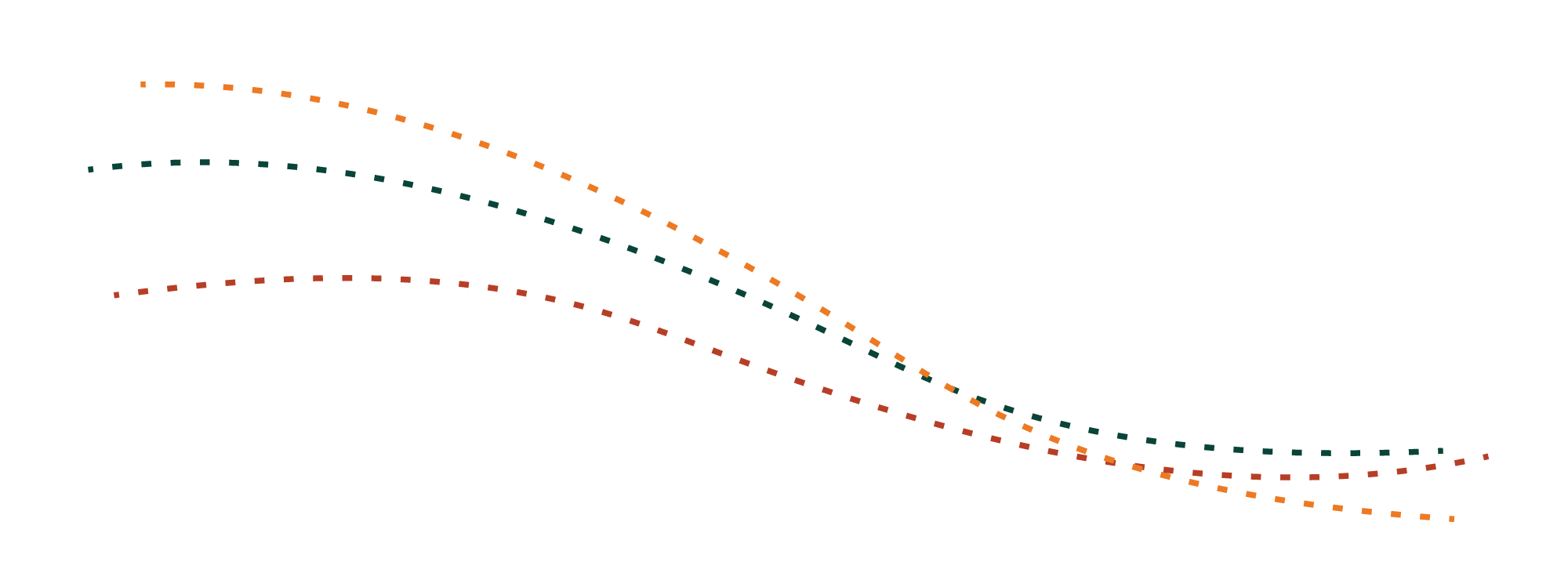 El Objetivo General del MFC es: 

Promover los valores humanos y cristianos de la familia en la comunidad, para que la familia sea formadora de personas, educadora en la fe, defensora de la vida 
y por lo tanto, comprometida activamente en el desarrollo integral de la comunidad a través de sus miembros. (MIO art. 2)
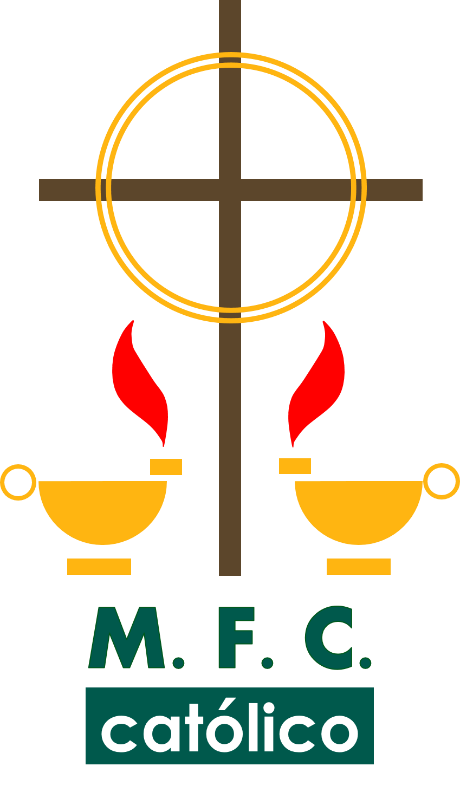 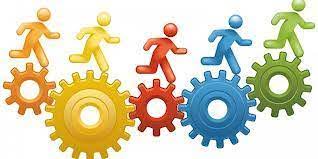 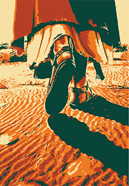 “Con Jesús, José y María,             
misioneros de la familia cada día”
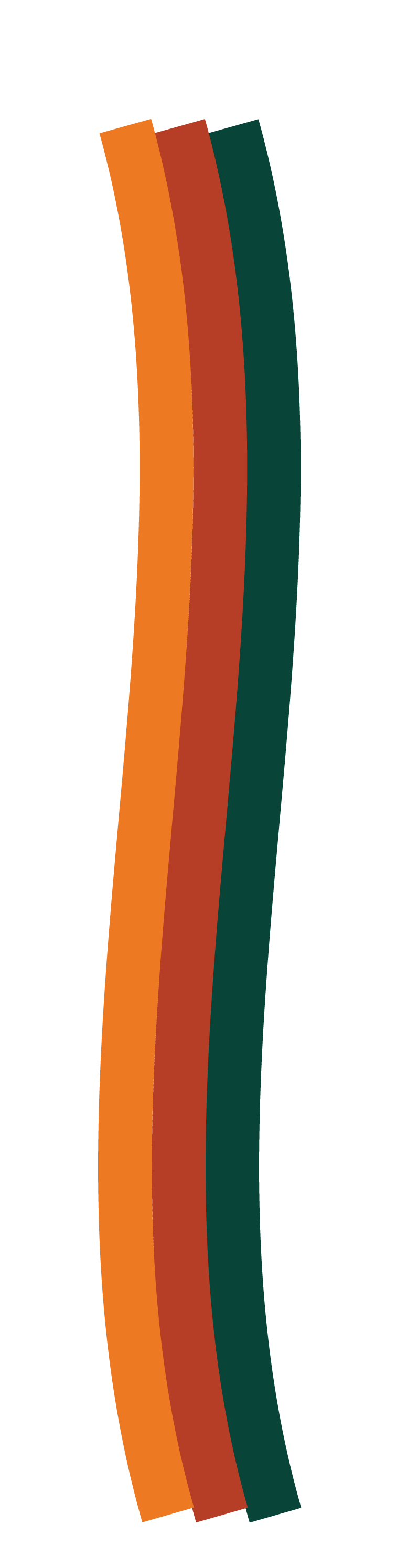 Carisma:  
Es la fuerza impulsora para compartir y poner al servicio de los demás nuestros talentos.
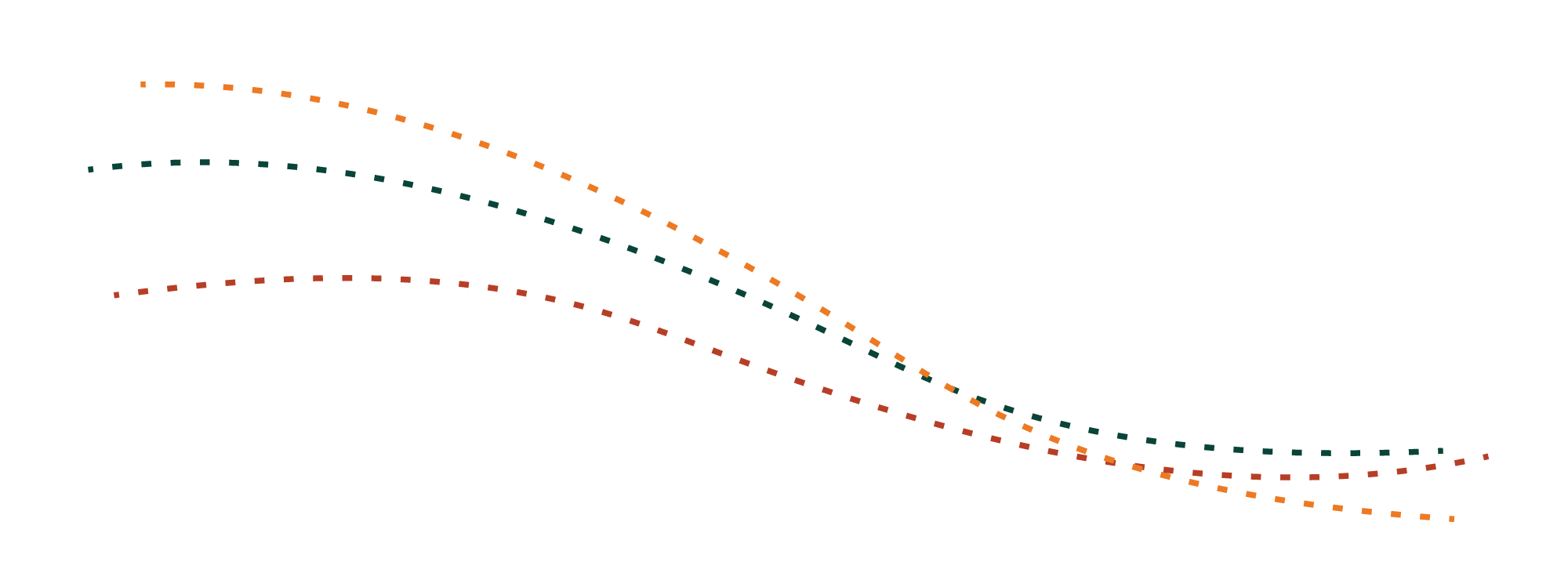 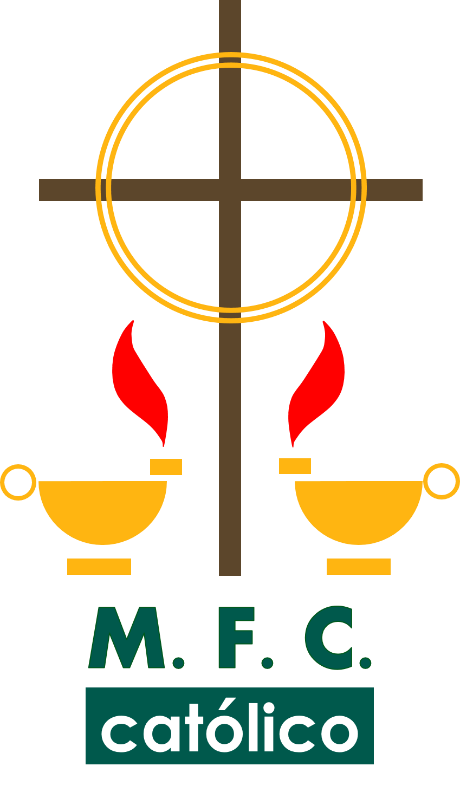 El Carisma del MFC es:
La espiritualidad conyugal y  familiar, como camino de santificación.  (carta de identidad).
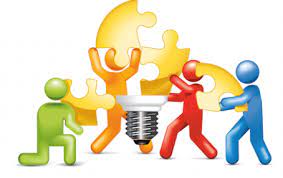 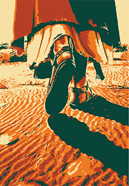 “Con Jesús, José y María,             
misioneros de la familia cada día”
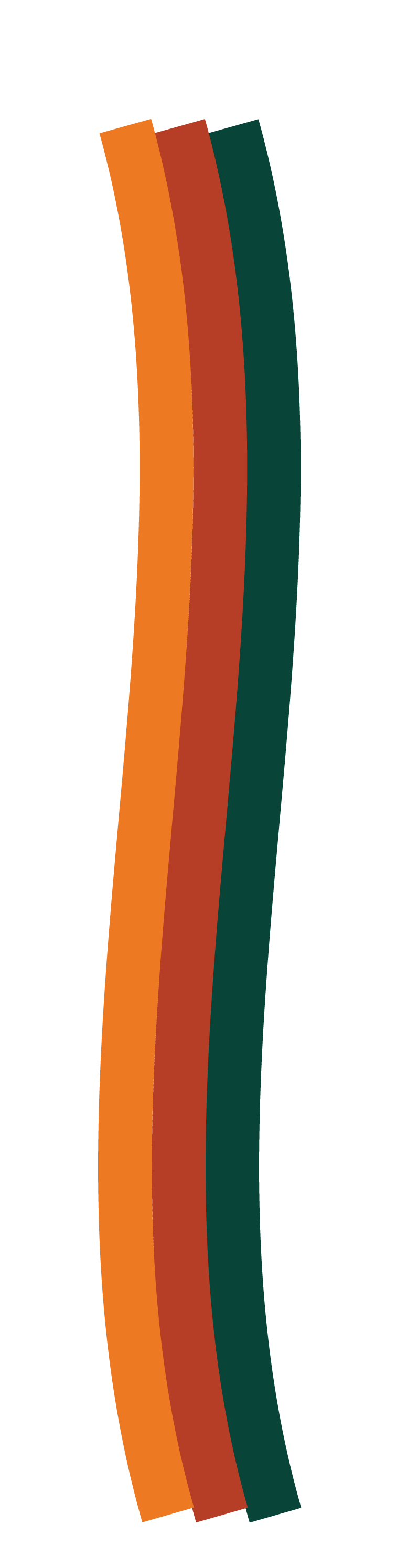 Visión:

Representa el escenario altamente deseado.  
Es el futuro a construir.
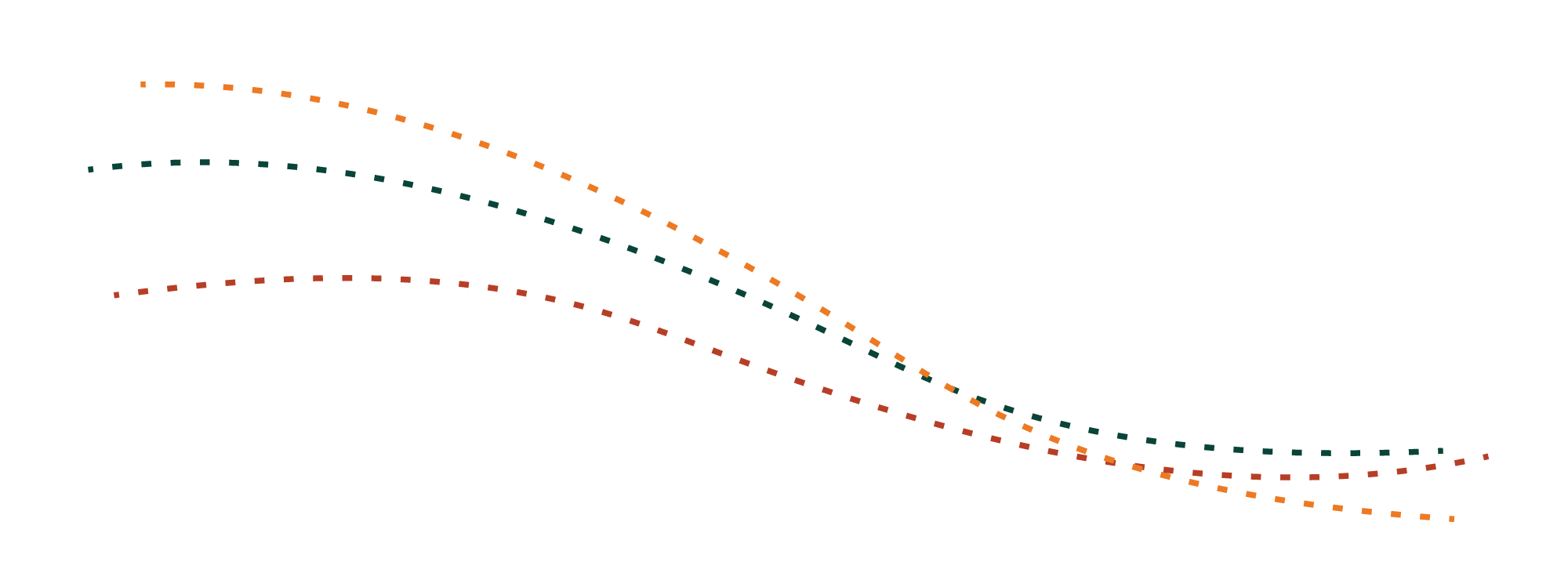 Construir el Reino de Dios desde las familias, de modo que en ellas se anuncie, celebre y sirva el Evangelio del matrimonio, la familia, la vida, y sean las familias, fermento de vida cristiana en su comunidad.             
(carta de identidad)
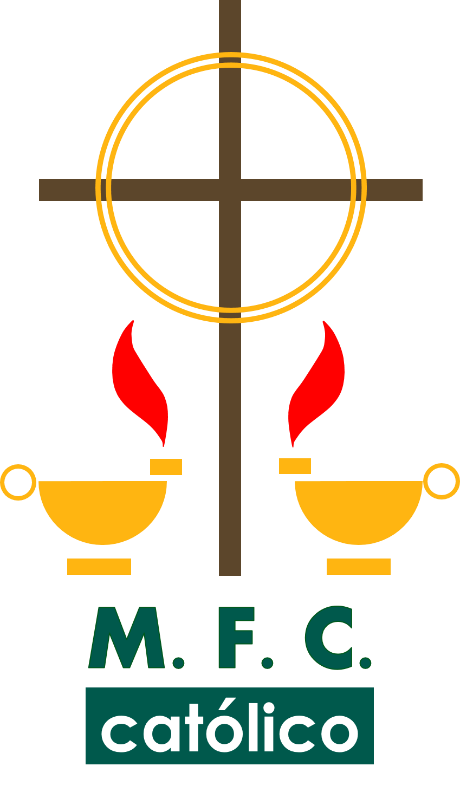 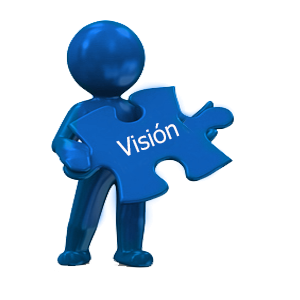 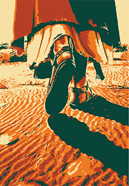 “Con Jesús, José y María,             
misioneros de la familia cada día”
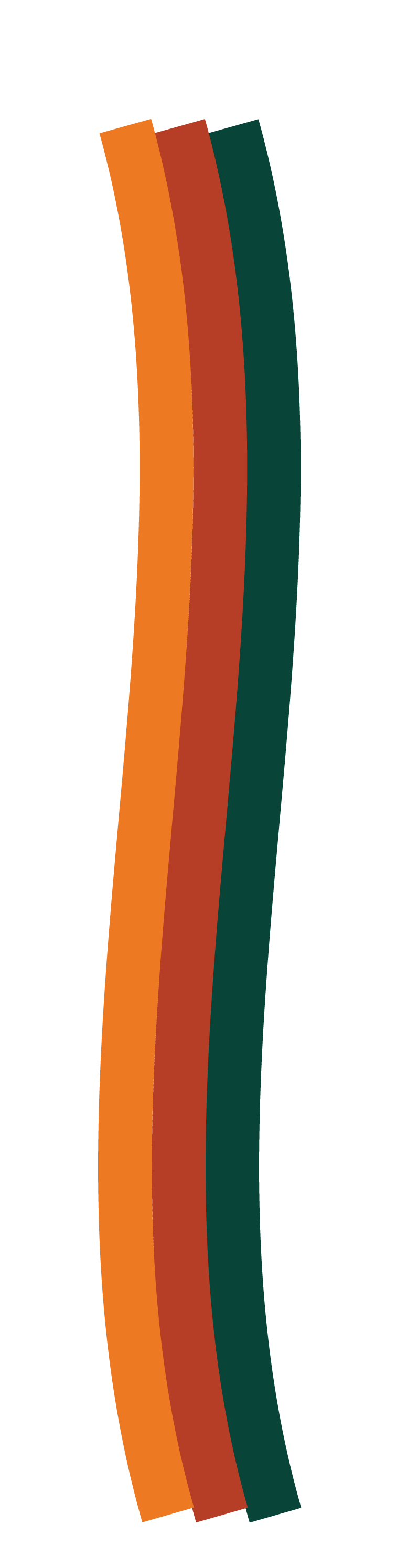 Misión:  
   Es la razón de ser de una organización, la cual explica su existencia. 
   Es una declaración de alto nivel que describe su propósito fundamental.
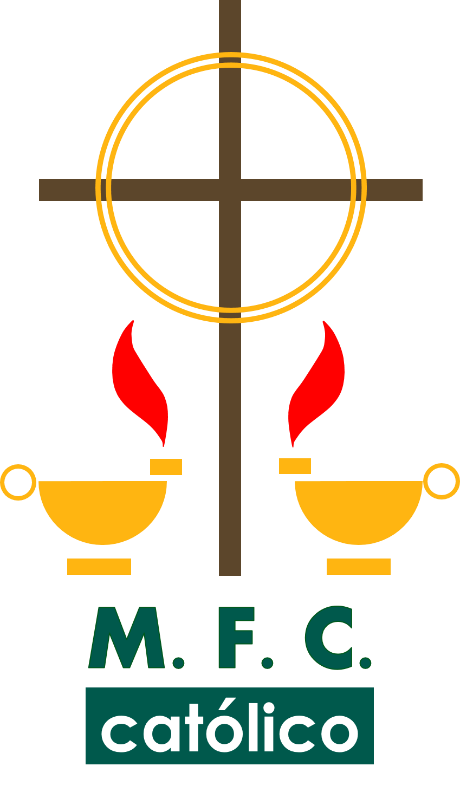 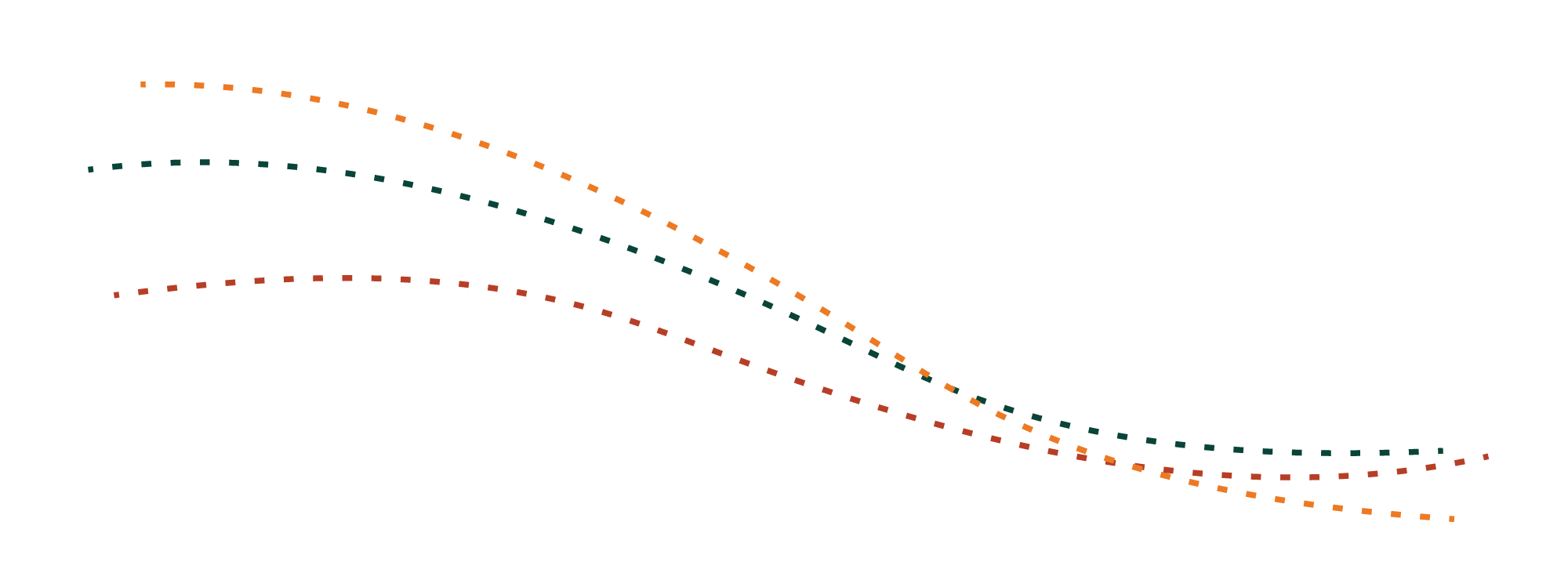 La Misión del MFC es:
Brindar a los matrimonios, jóvenes, adolescentes y Mares una evangelización integral  a través de la cual se promueven valores humanos y cristianos, se aprende a dialogar y se proporcionan medios e instrumentos para lograr que las familias sean: verdaderas comunidades de personas, servidoras de la vida, promotoras del bien común y buscadoras de la santidad.
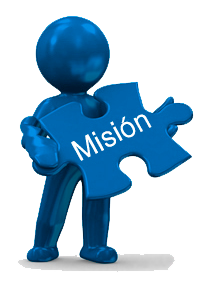 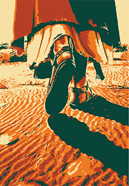 “Con Jesús, José y María,             
misioneros de la familia cada día”
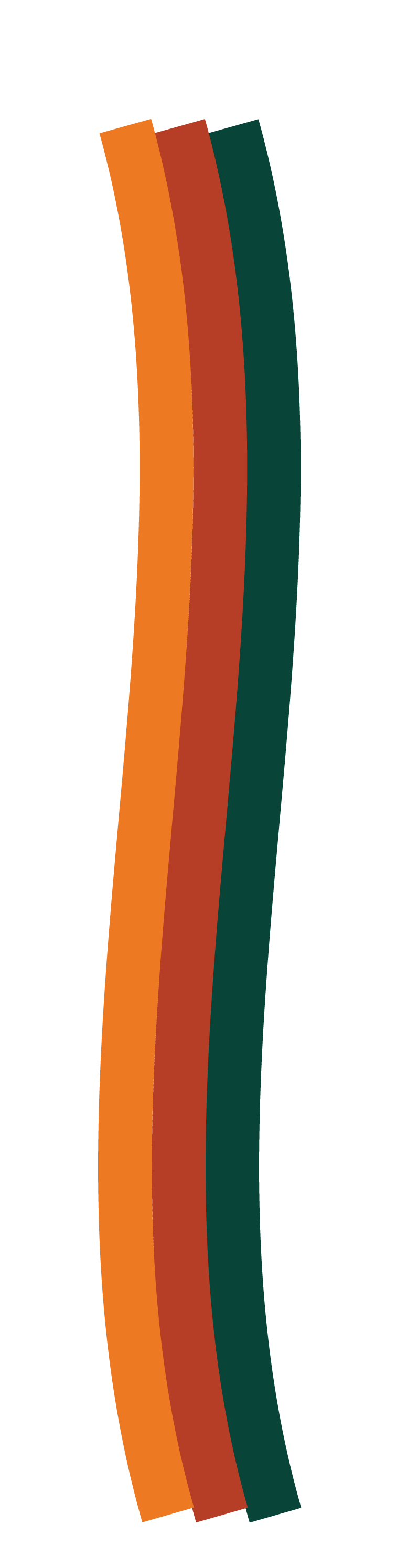 Objetivo del SER y QUEHACER de los 
ASISTENTES ECLESIALES del
  MOVIMIENTO FAMILIAR CRISTIANO.
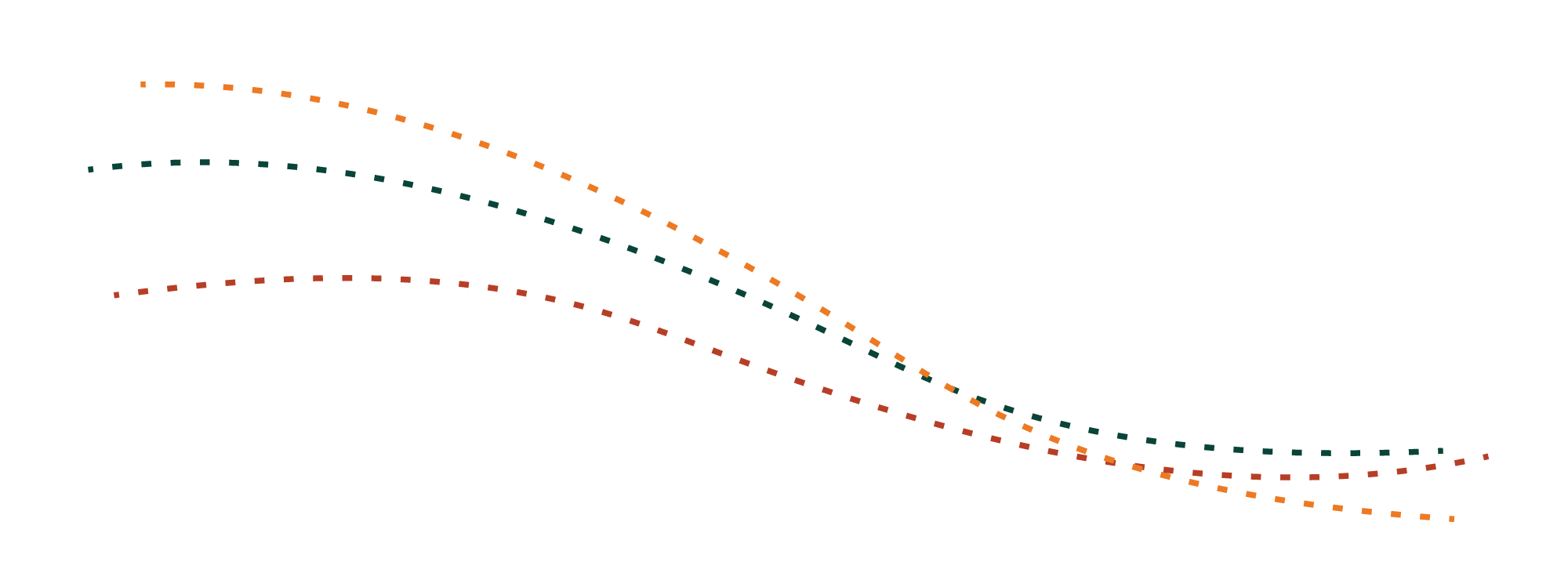 Preservar vigentes los valores humano-cristianos  de las Familias, estimulándolas en la unidad con Cristo y con la Iglesia, para que sean promotoras del Evangelio en su comunidad, de acuerdo al objetivo del MFC, creando vínculos de amistad, confianza y respeto entre todos los miembros del MFC.
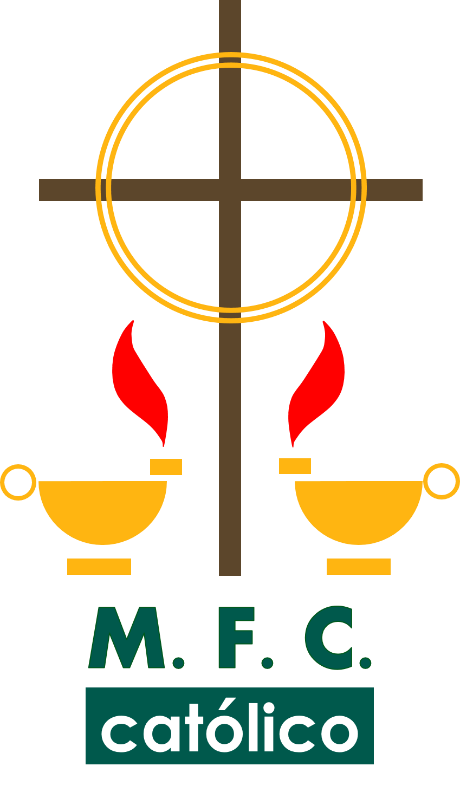 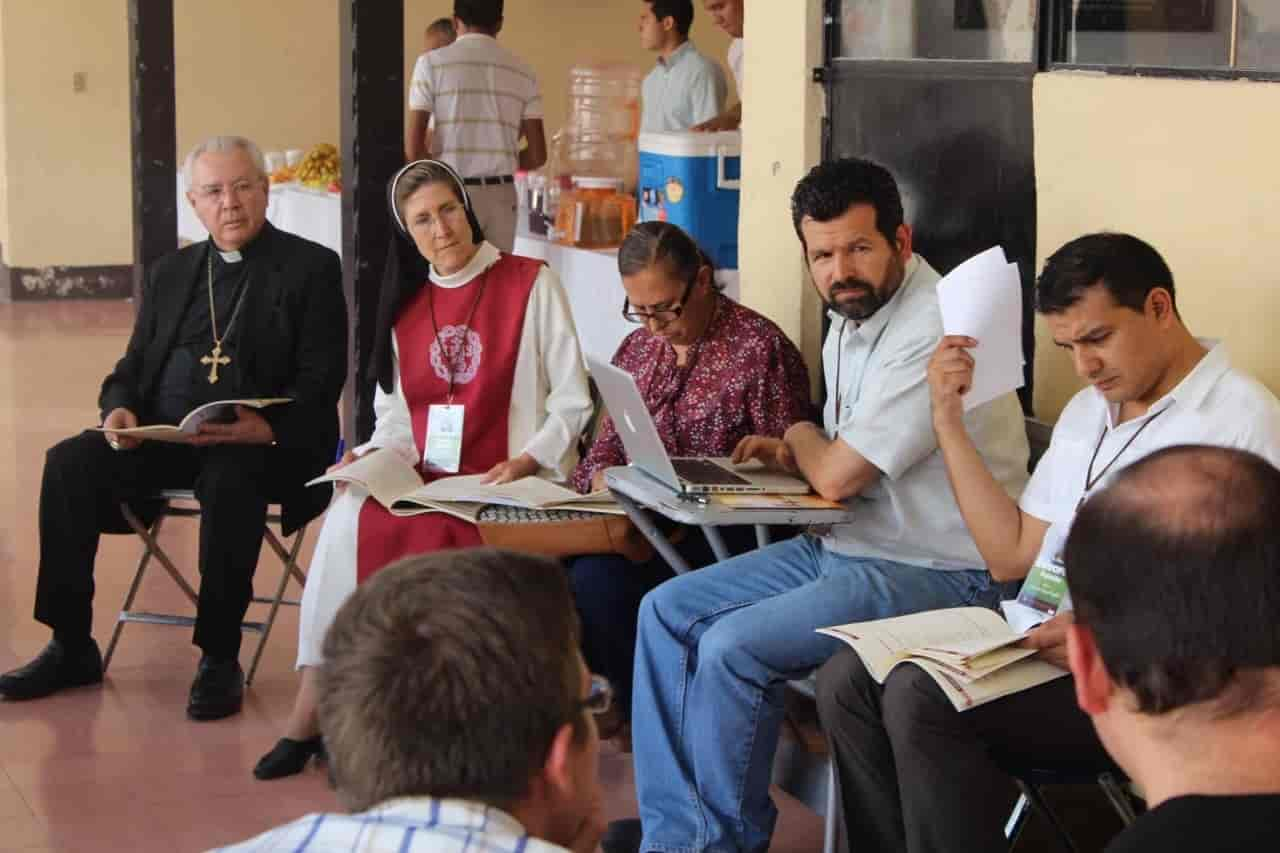 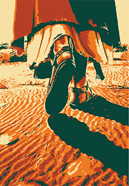 “Con Jesús, José y María,             
misioneros de la familia cada día”
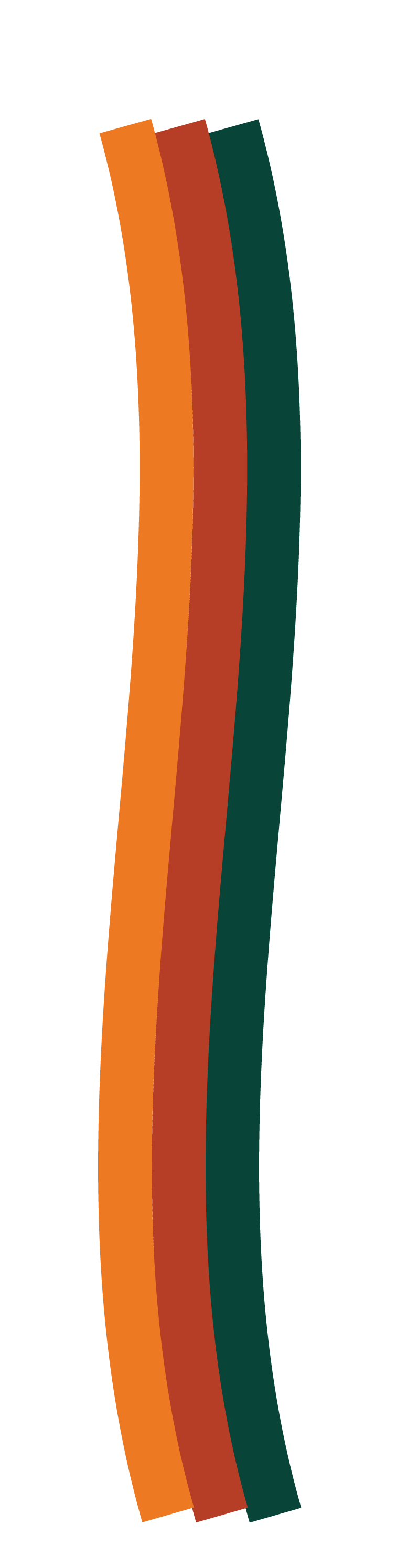 ¿Cómo preservamos los valores humanos y cristianos en la familia ?

¿Qué herramientas usamos para estimular a las familias a permanecer en la comunión con Cristo y con la Iglesia?
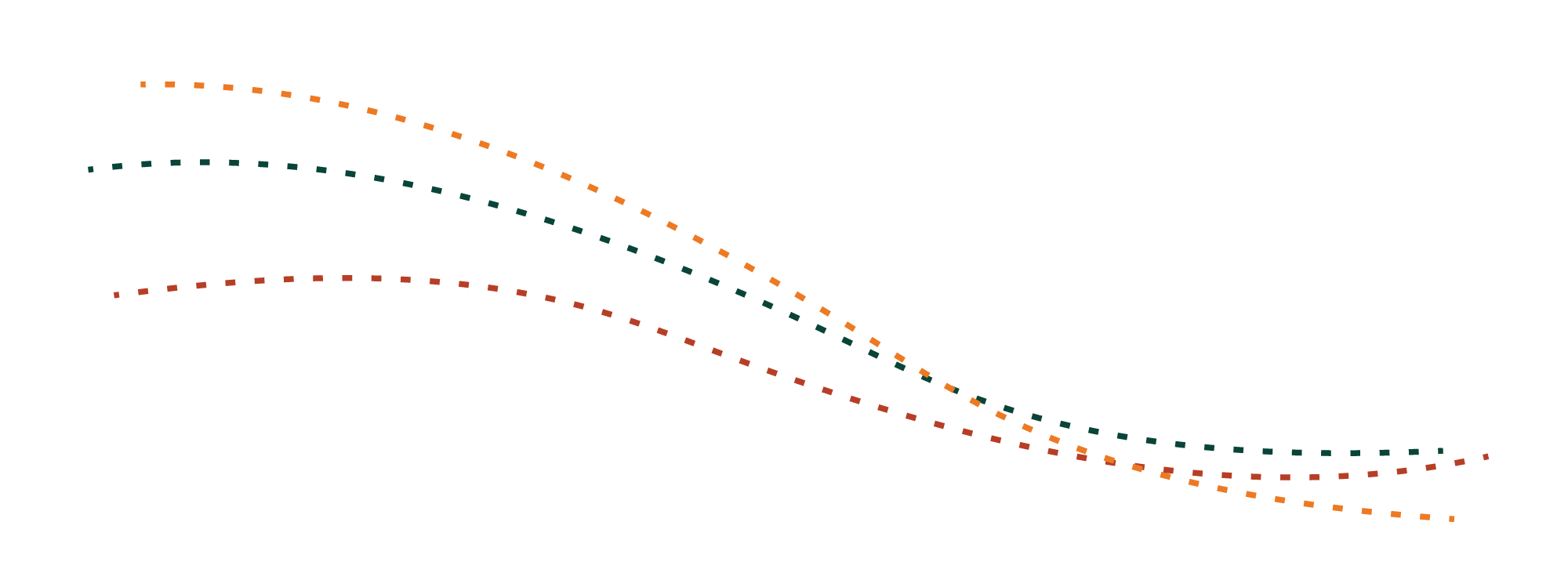 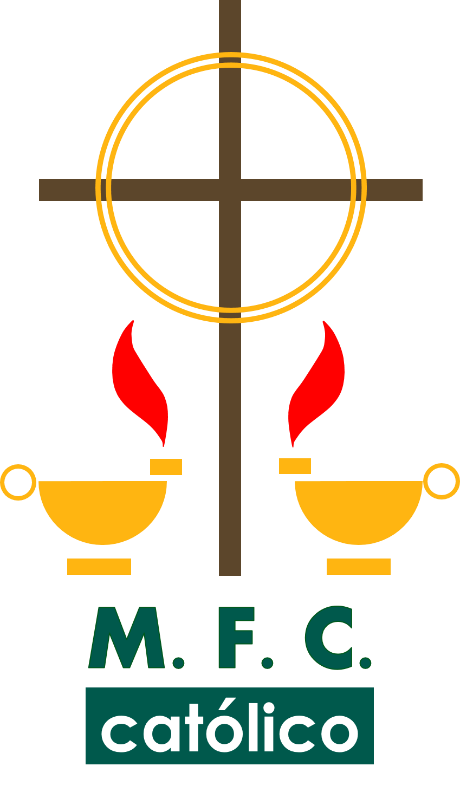 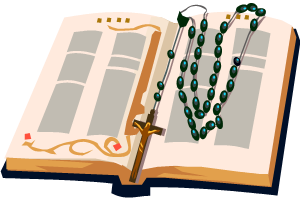 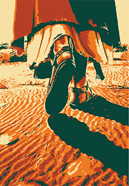 “Con Jesús, José y María,             
misioneros de la familia cada día”
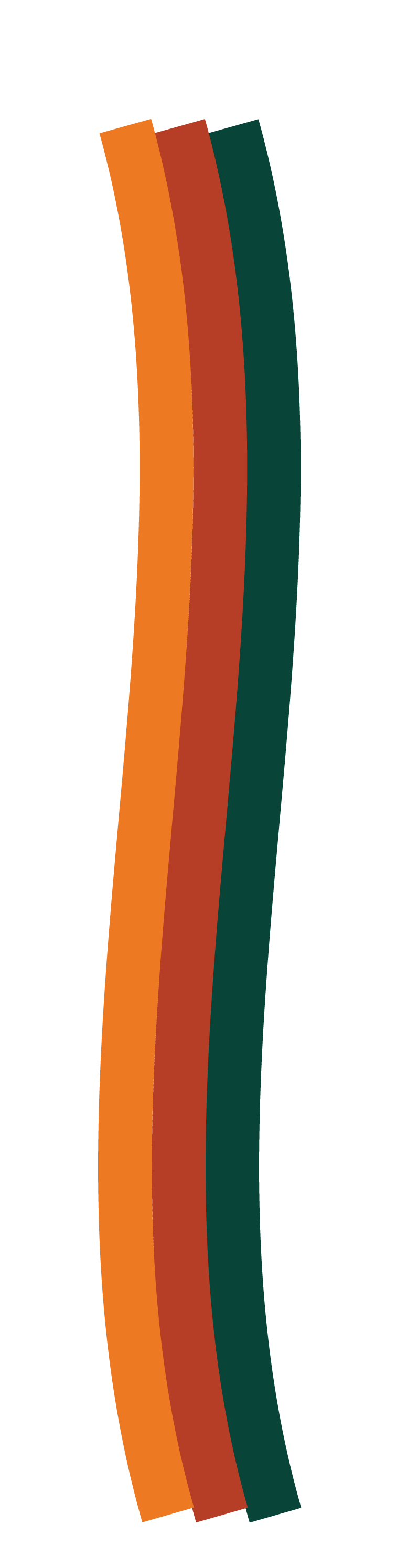 IMPORTANCIA
SER
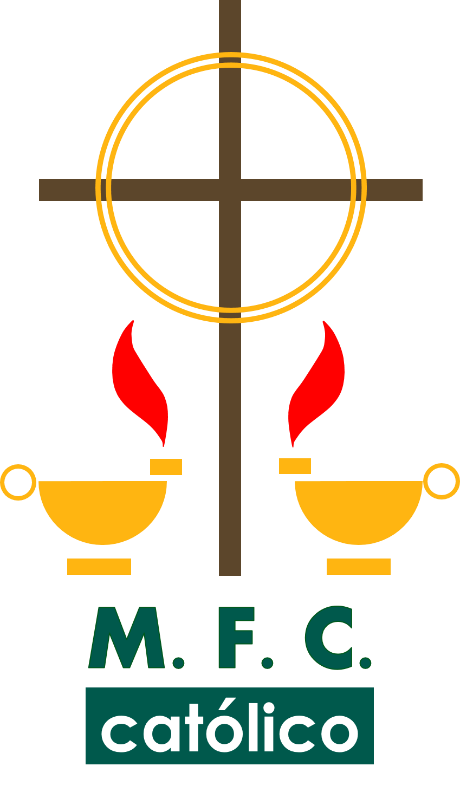 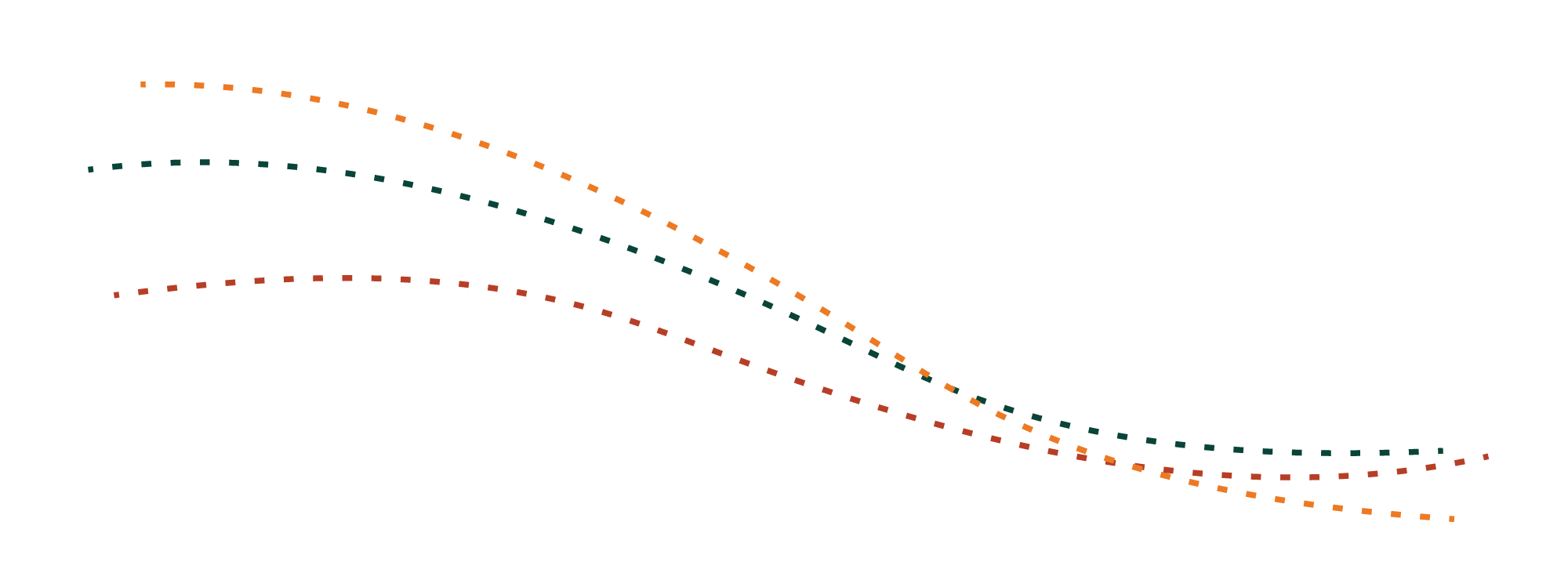 ASISTENTE ECLESIAL
FUNCIONES   HACER
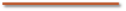 ACTIVIDADES  HACER
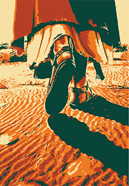 “Con Jesús, José y María,             
misioneros de la familia cada día”
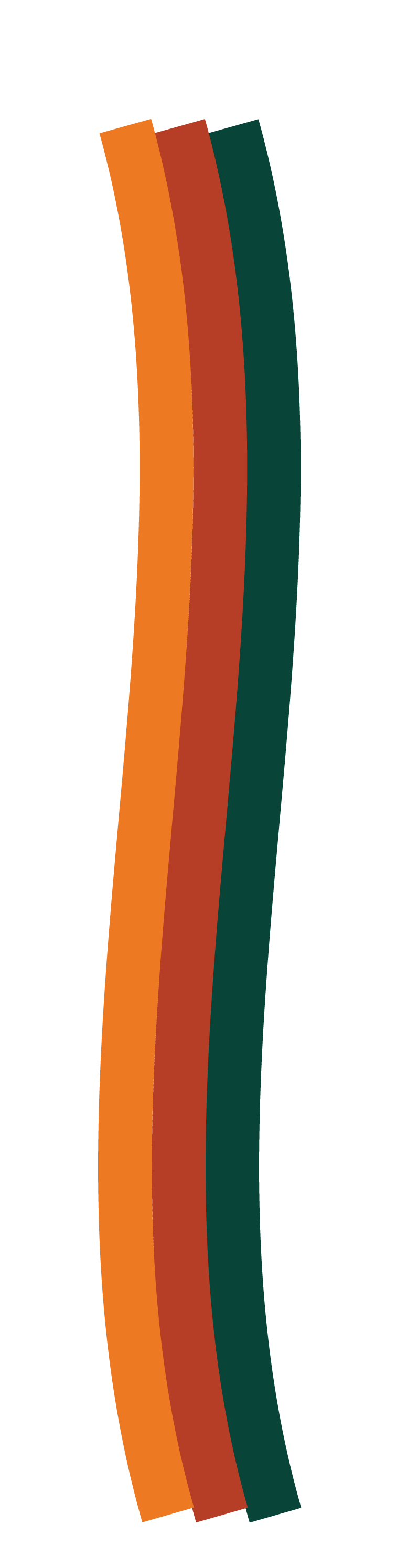 LECTURA BIBLICA
              Juan 10, 27-30
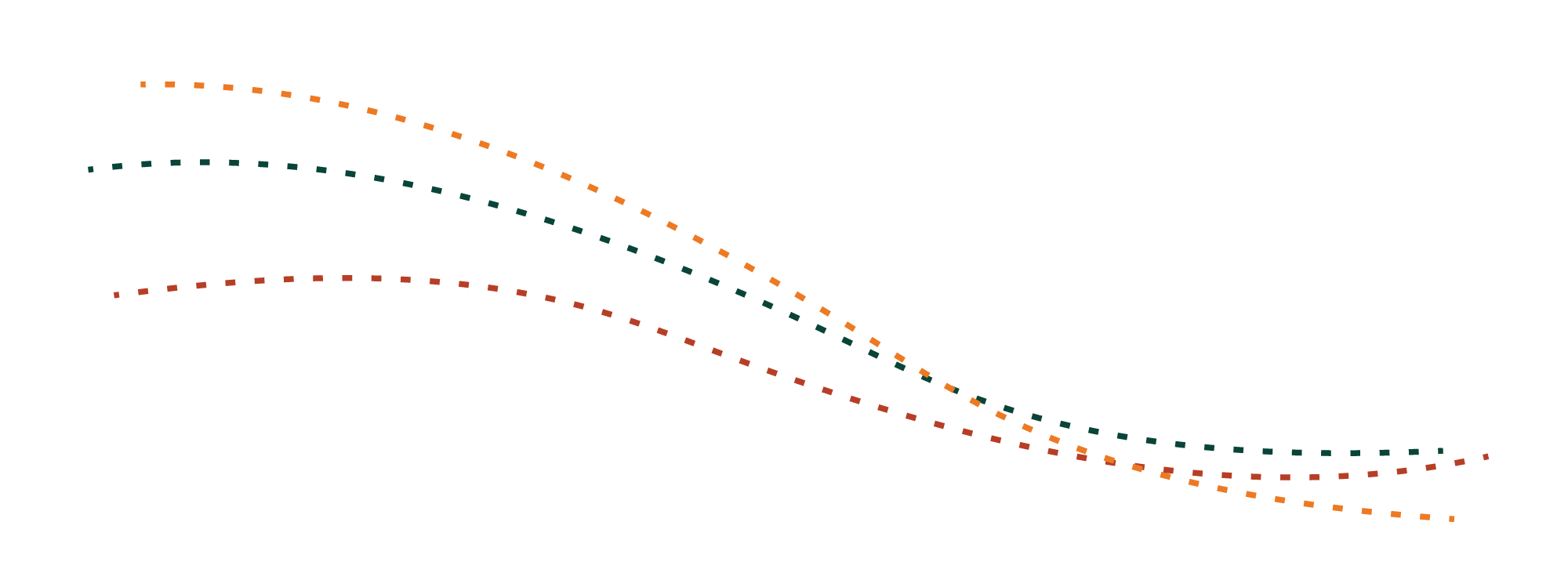 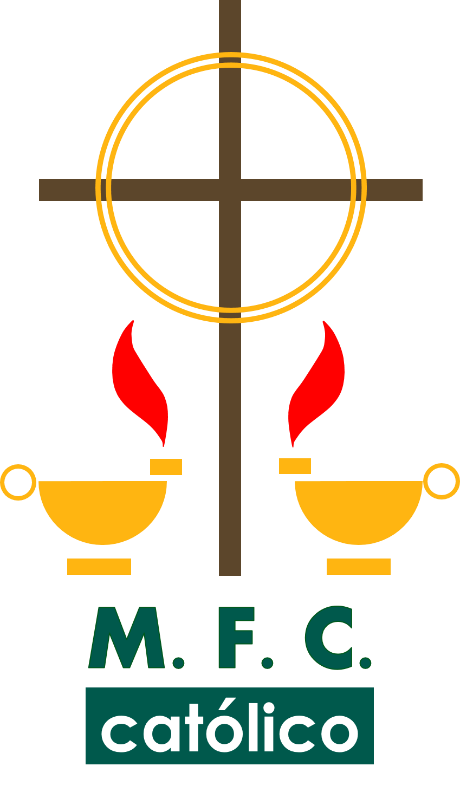 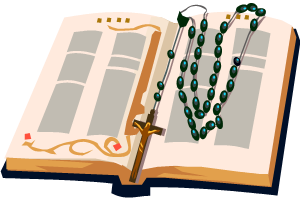 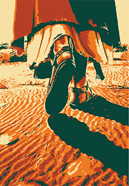 “Con Jesús, José y María,             
misioneros de la familia cada día”
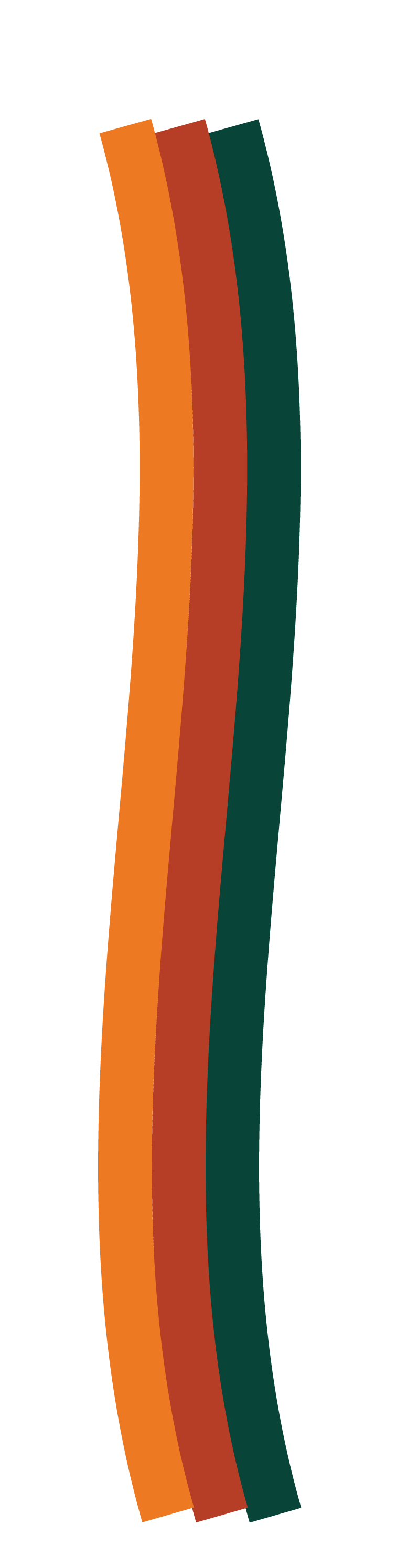 JESUCRISTO es modelo de entrega y servicio; Él declaró que había venido a servir y no a ser servido, que vino a dar su vida por todos, (Cfr. Mt 20, 28)  y lo testimoniaba con la intensa actividad apostólica que realizaba gracias a que siempre conservó su gran intimidad con el Padre a través de la oración
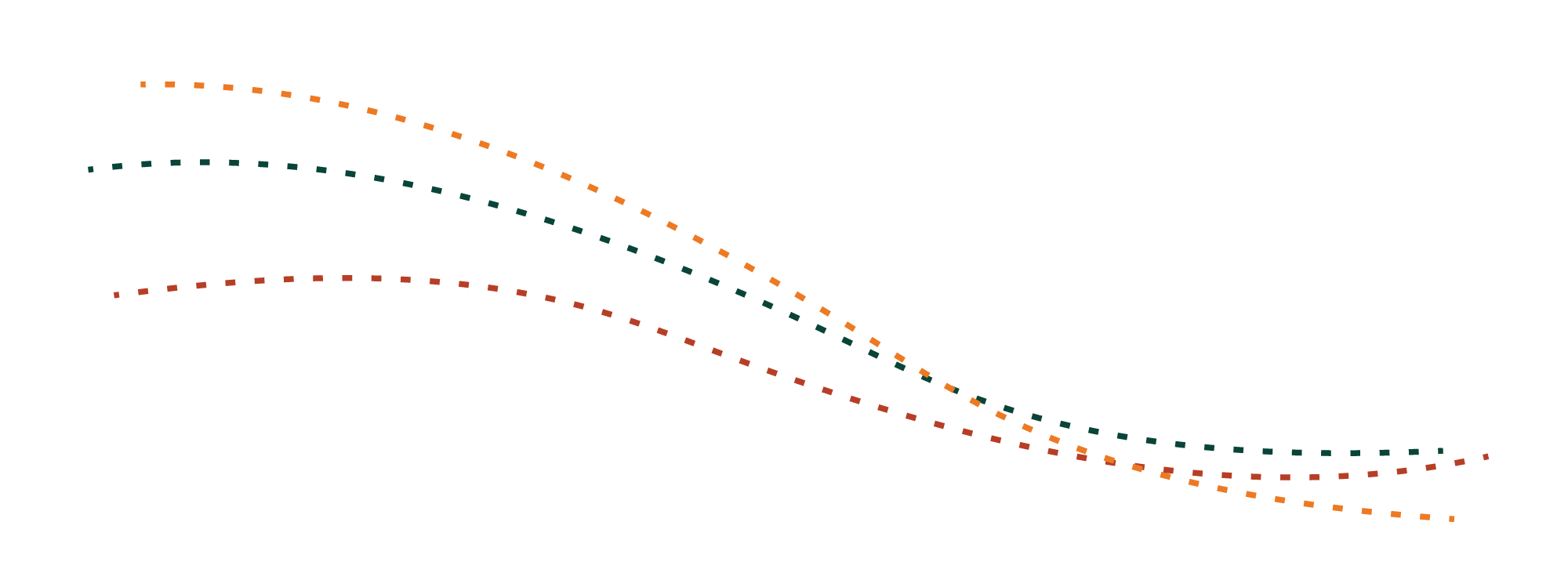 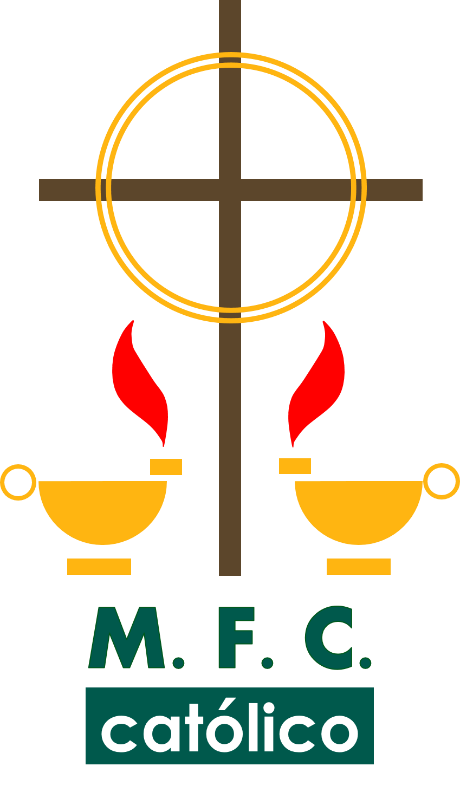 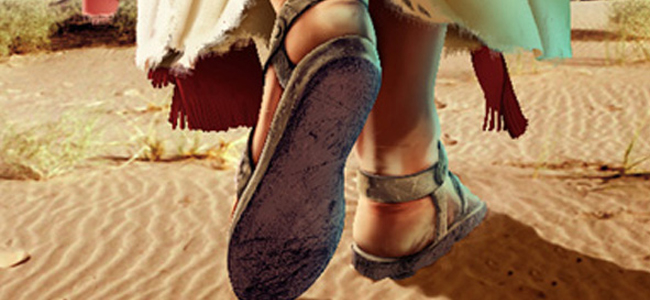 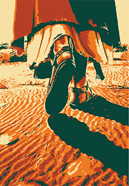 “Con Jesús, José y María,             
misioneros de la familia cada día”
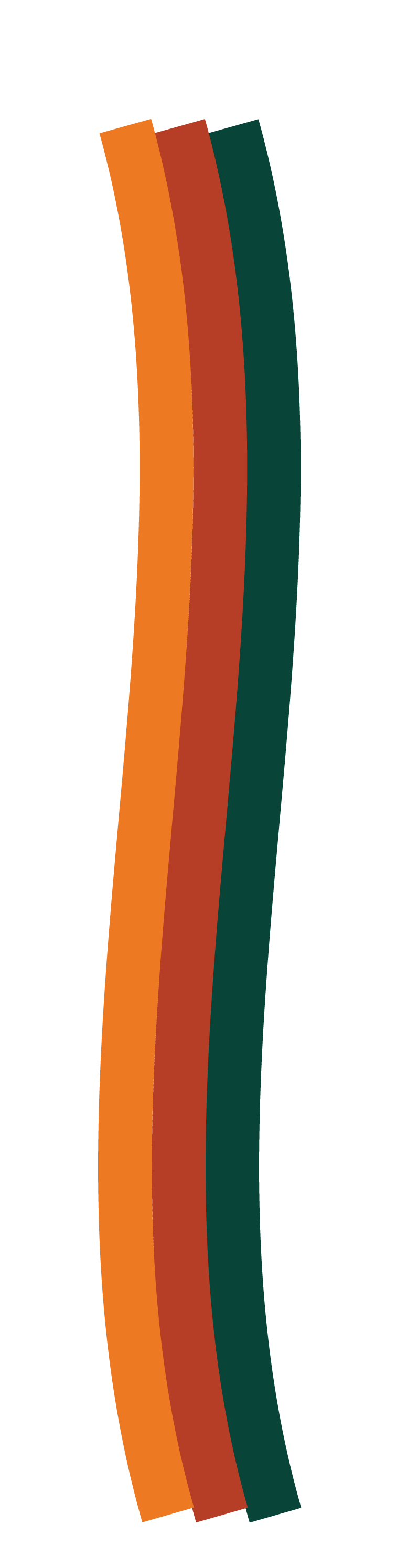 San Pablo, los exhortaba a los creyentes con éstas palabras:
“Jamás dejé de anunciarles y enseñarles en público y por todos los medios, todo cuanto pudiera serles útil”
“Jamás dejé de anunciarles el Plan de Dios;  no he cesado noche y día  de exhortar  con lágrimas a cada uno de ustedes”   Hech 20, 27.31
Ser pastor, implicar dar vida; servir es darse, donarse y ponerse a disposición de los demás.  

Ésta debe ser la actitud fundamental del sacerdote Asistente Eclesial especialmente al servicio que da en el MFC y en cualquier ministerio.
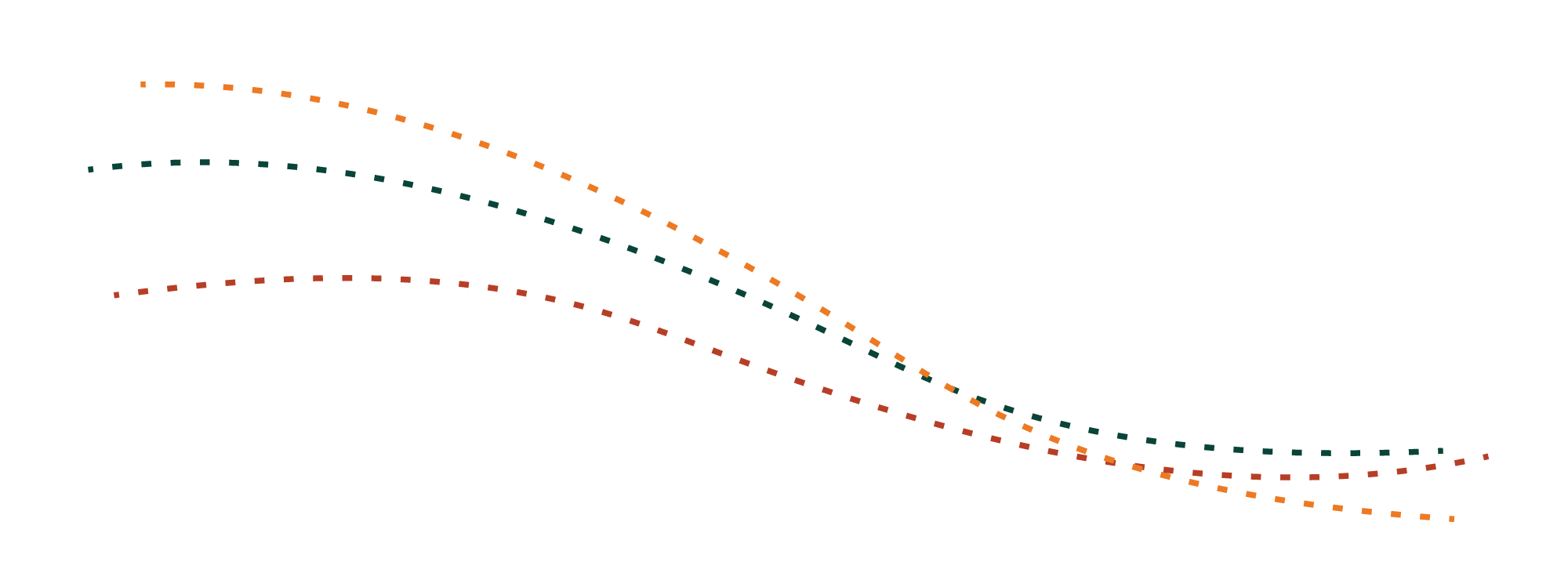 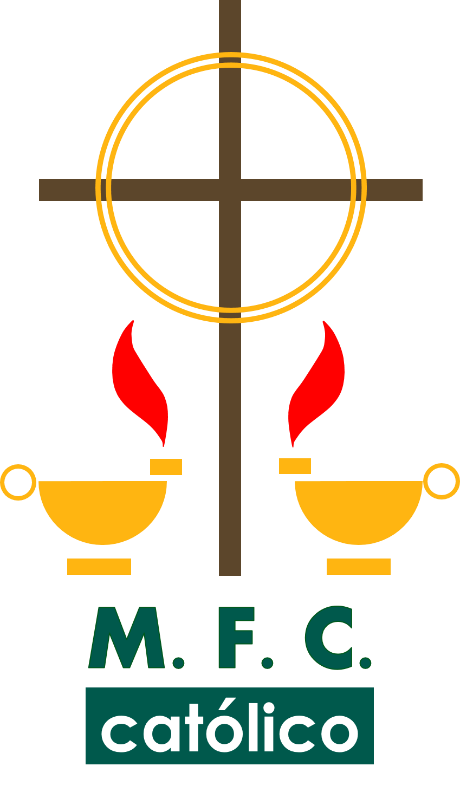 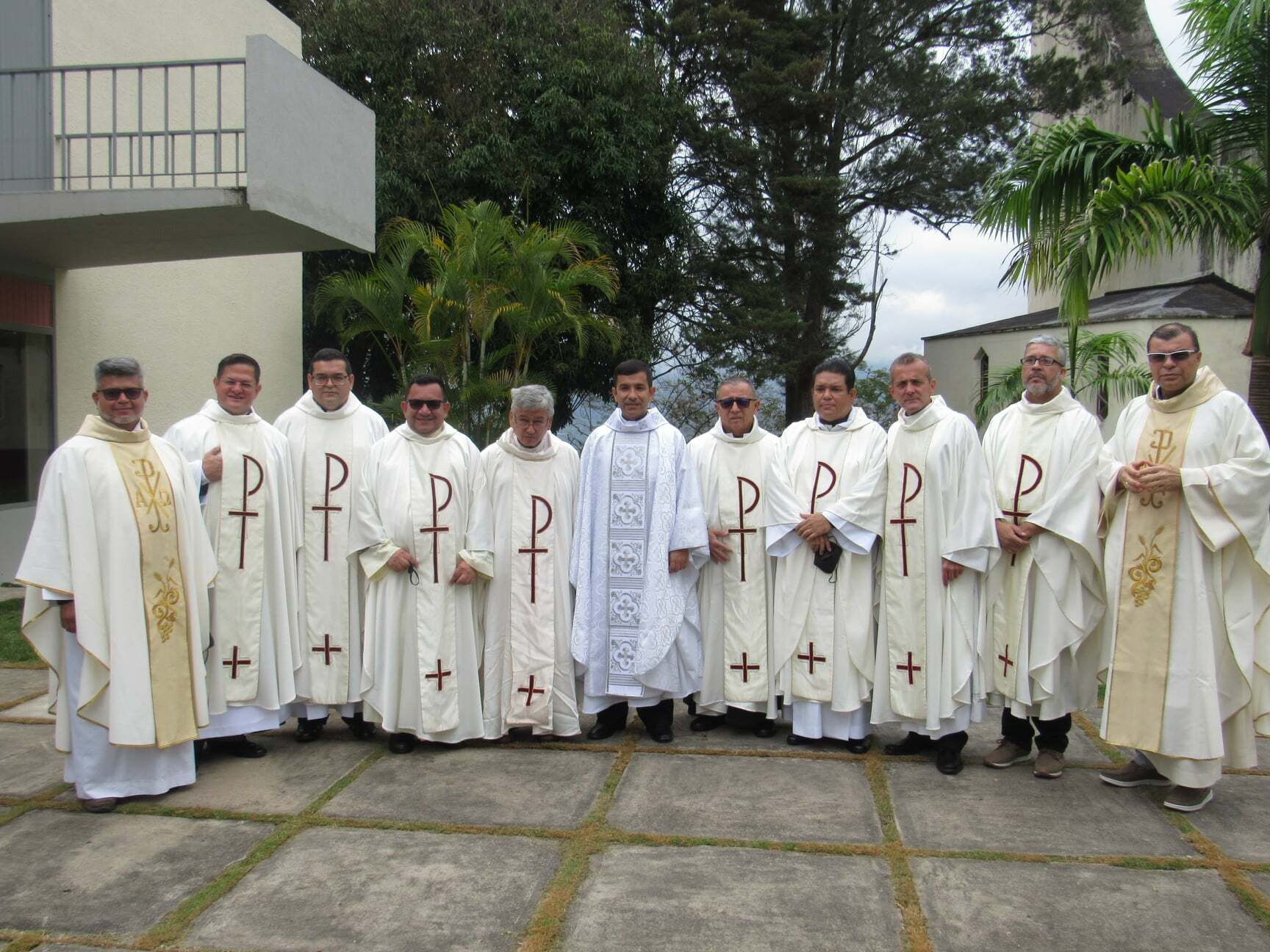 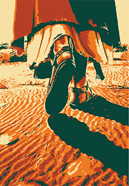 “Con Jesús, José y María,             
misioneros de la familia cada día”
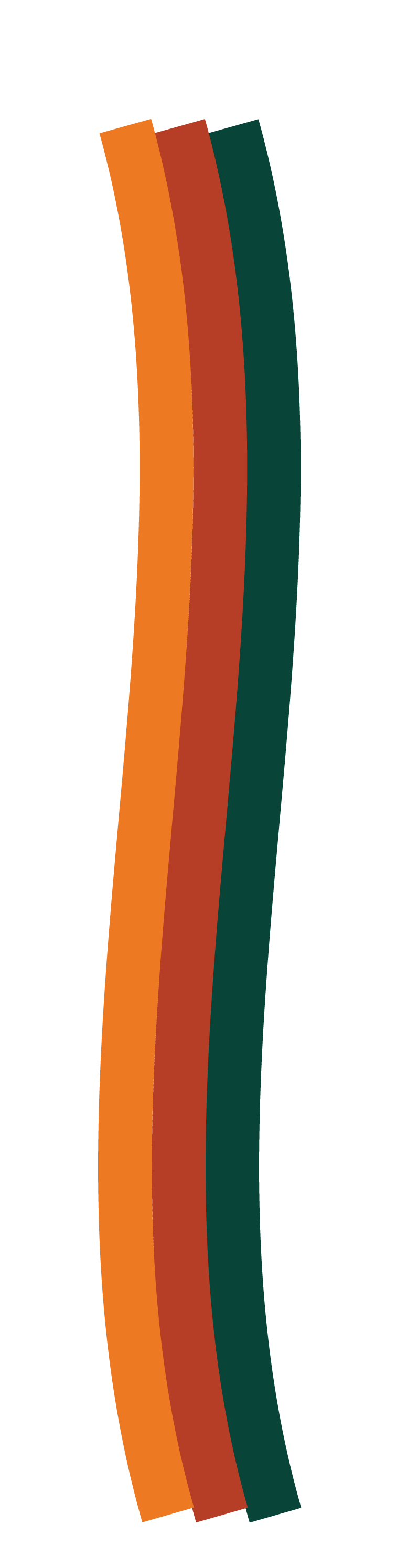 ¿Qué importancia tiene que el AE asuma el papel del Buen Pastor en el MFC?

¿Cómo debería ser la vida del AE del MFC para mostrar que da la vida por sus ovejas?
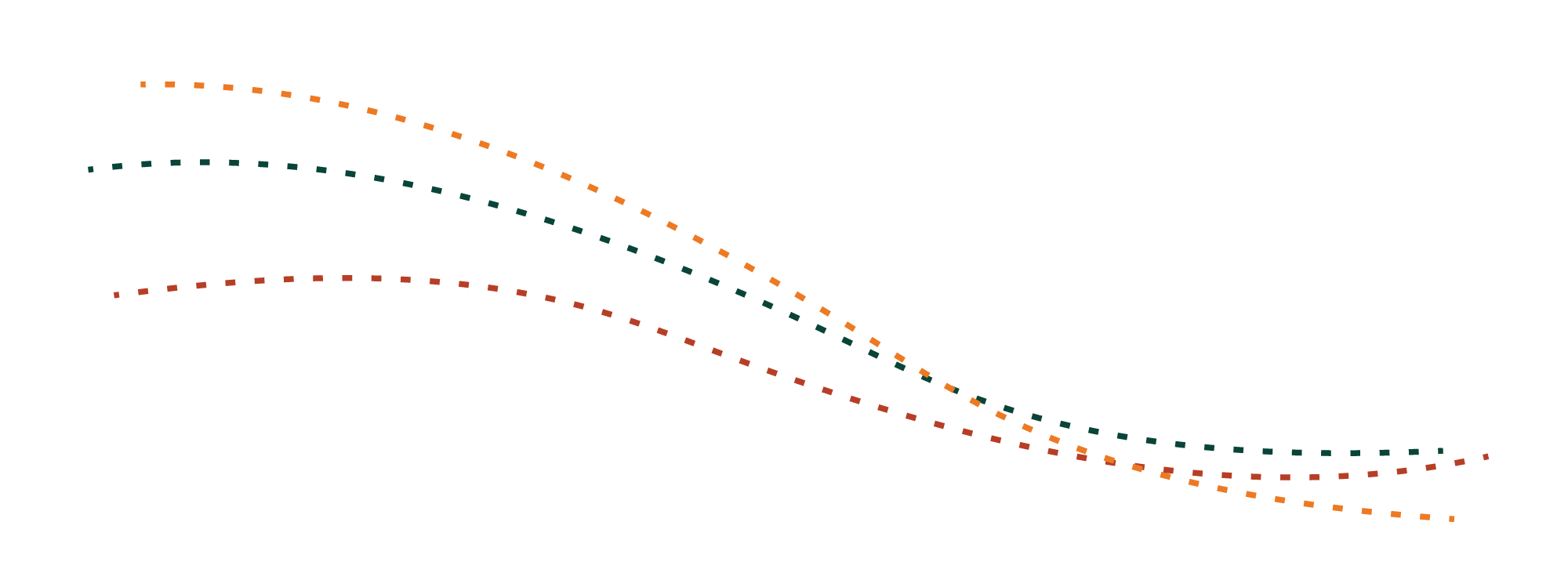 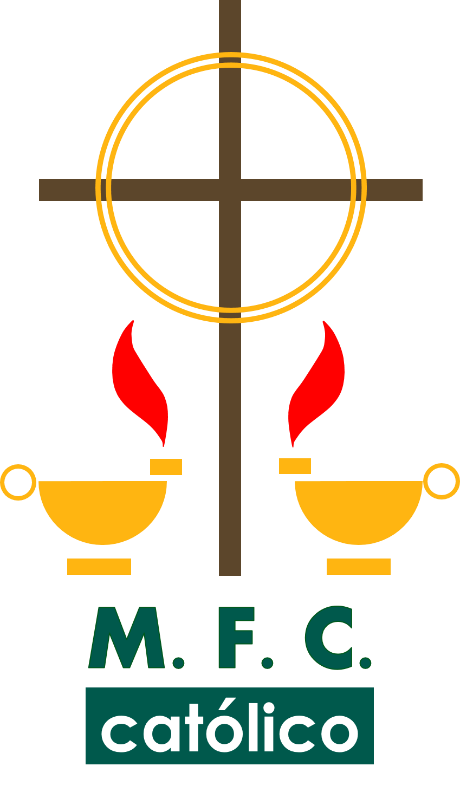 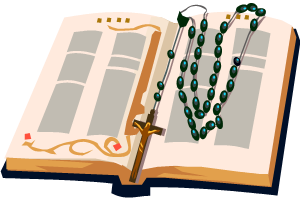 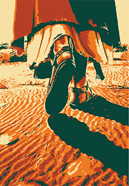 “Con Jesús, José y María,             
misioneros de la familia cada día”
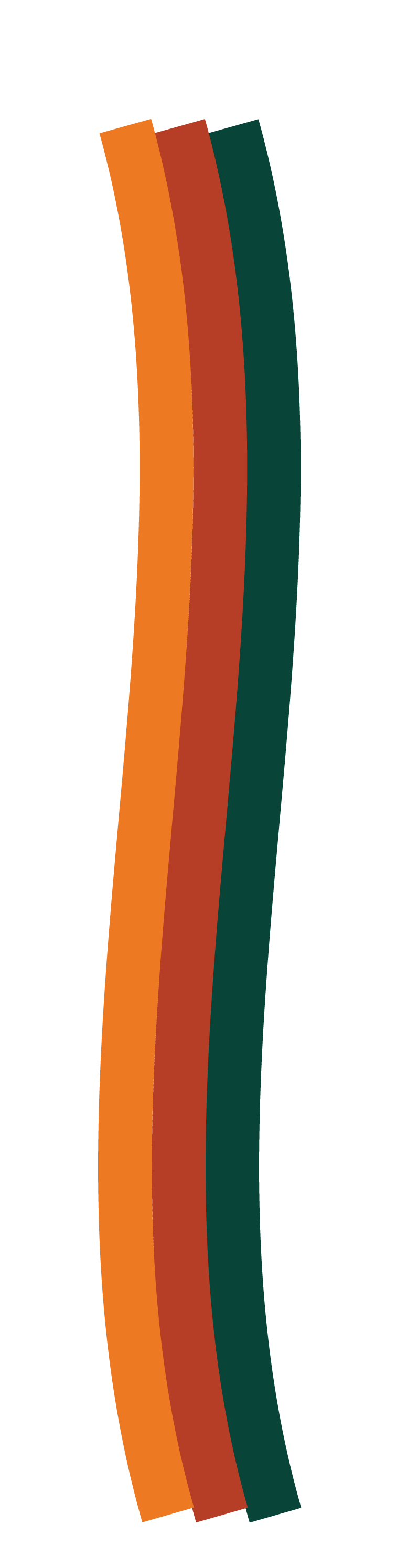 EL ASISTENTE ECLESIAL DEL MFC
Sabe que el carisma, la estructura y la metodología del MFC, son medios excelentes para ayudar y realizar la PASTORAL FAMILIAR.

    El Asistente Eclesial del MFC, está convencido de la importancia que tiene su acción ministerial a favor de la FAMILIA, acepta trabajar dentro del Movimiento, apoyando y colaborando en los planes del Equipo Coordinador Diocesano, de Sector o Equipo Zonal, para fomentar la unidad y la fraternidad.
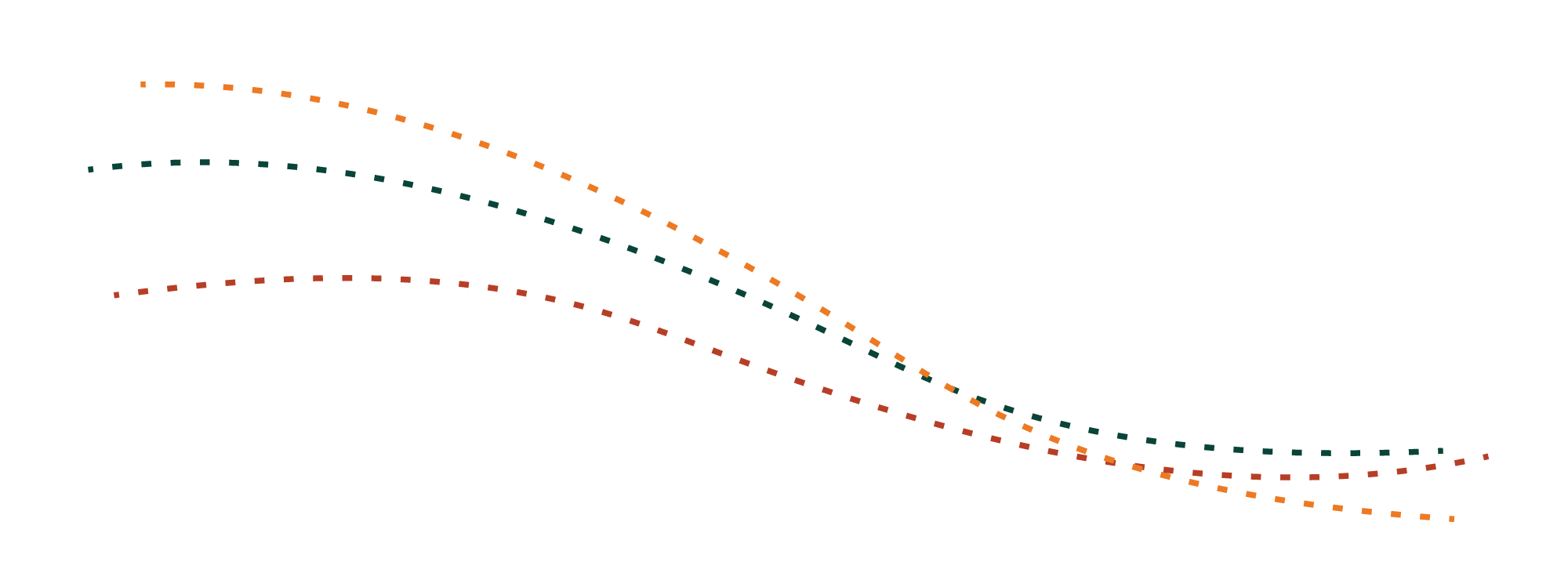 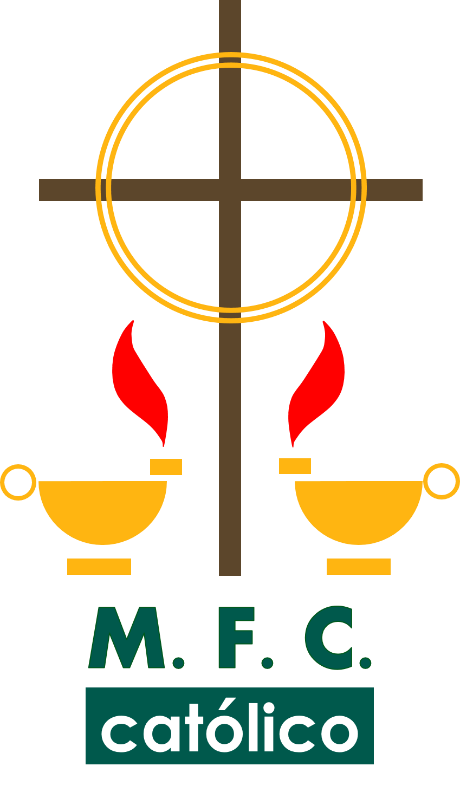 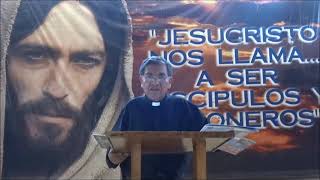 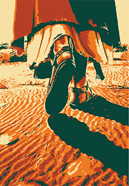 “Con Jesús, José y María,             
misioneros de la familia cada día”
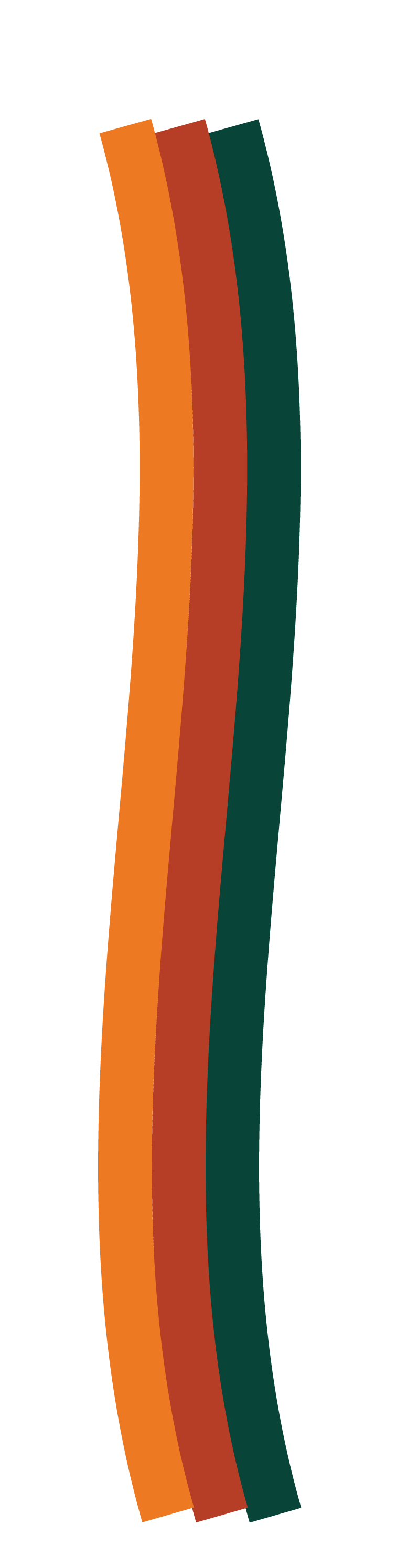 1.-  El Asistente Eclesial es evangelizador y evangelizado.


2.-  El Asistente Eclesial es un convencido de la bondad del
       ciclo básico de formación.


3.-  El Asistente Eclesial es testigo del amor de Dios en su vida.


4.-   El  Asistente Eclesial es promotor de valores.
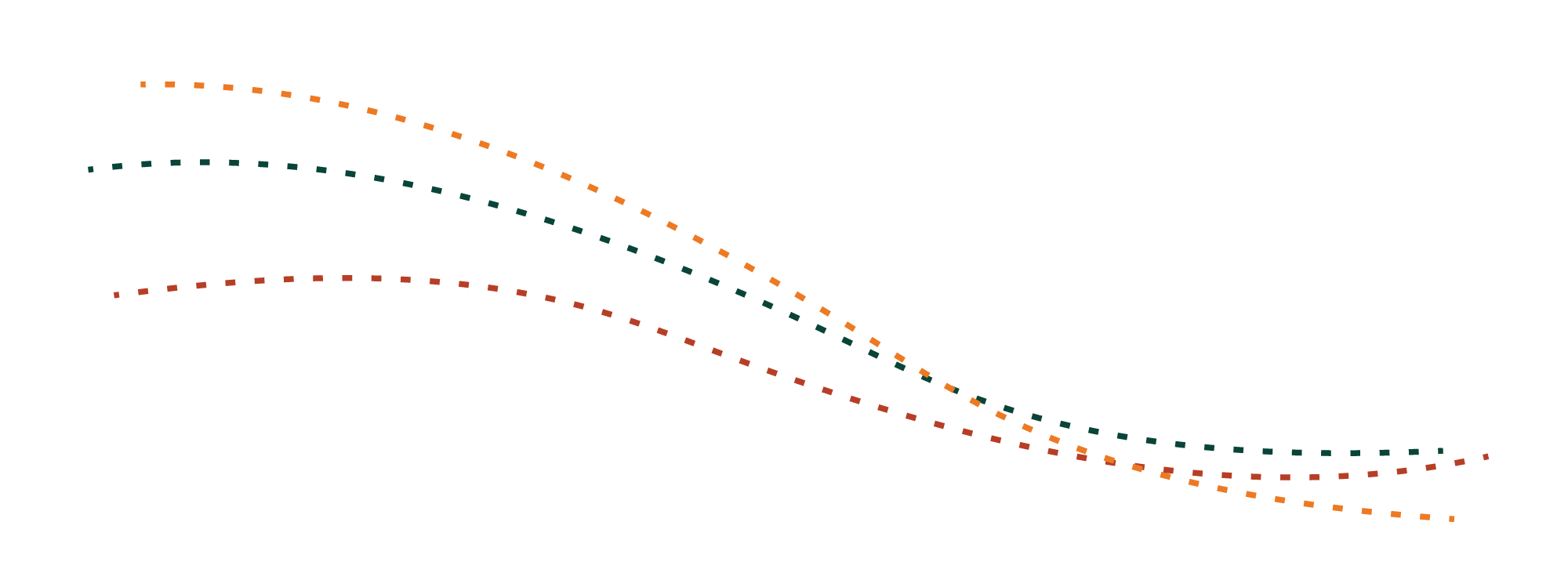 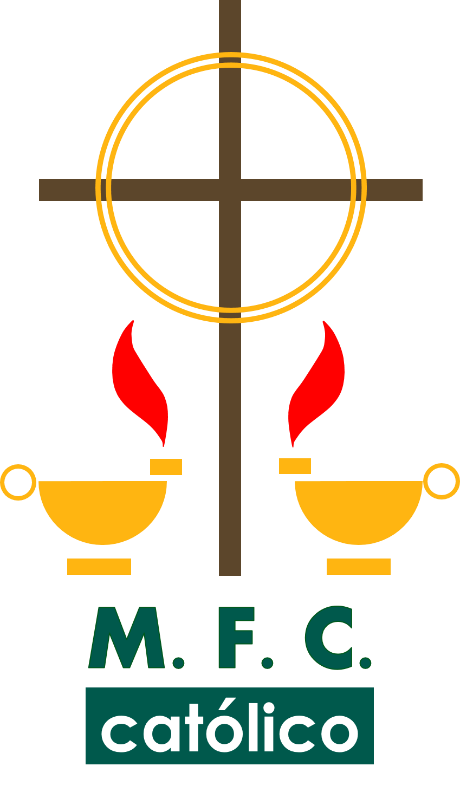 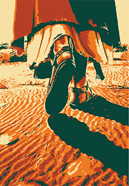 “Con Jesús, José y María,             
misioneros de la familia cada día”
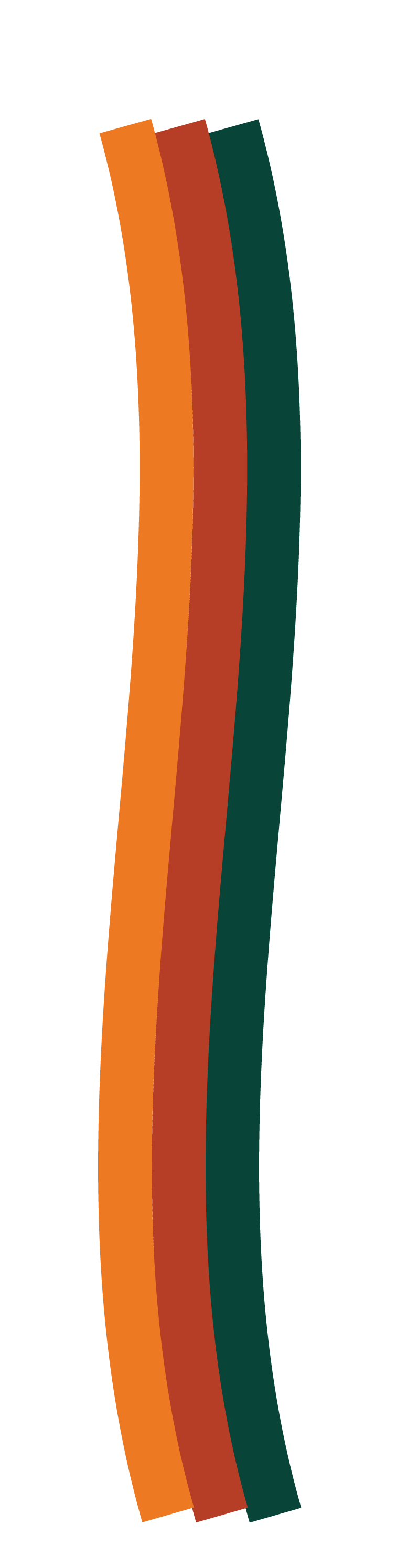 5.-  El Asistente Eclesial,  no es conformista.


6.-   El Asistente Eclesial,  no es un caudillo.


7.-   El Asistente  Eclesial, no es paternalista.


8.-    El Asistente Eclesial, no pretende solo impulsar     
         el  MFC  sino llevar al compromiso hacia
         la comunidad.
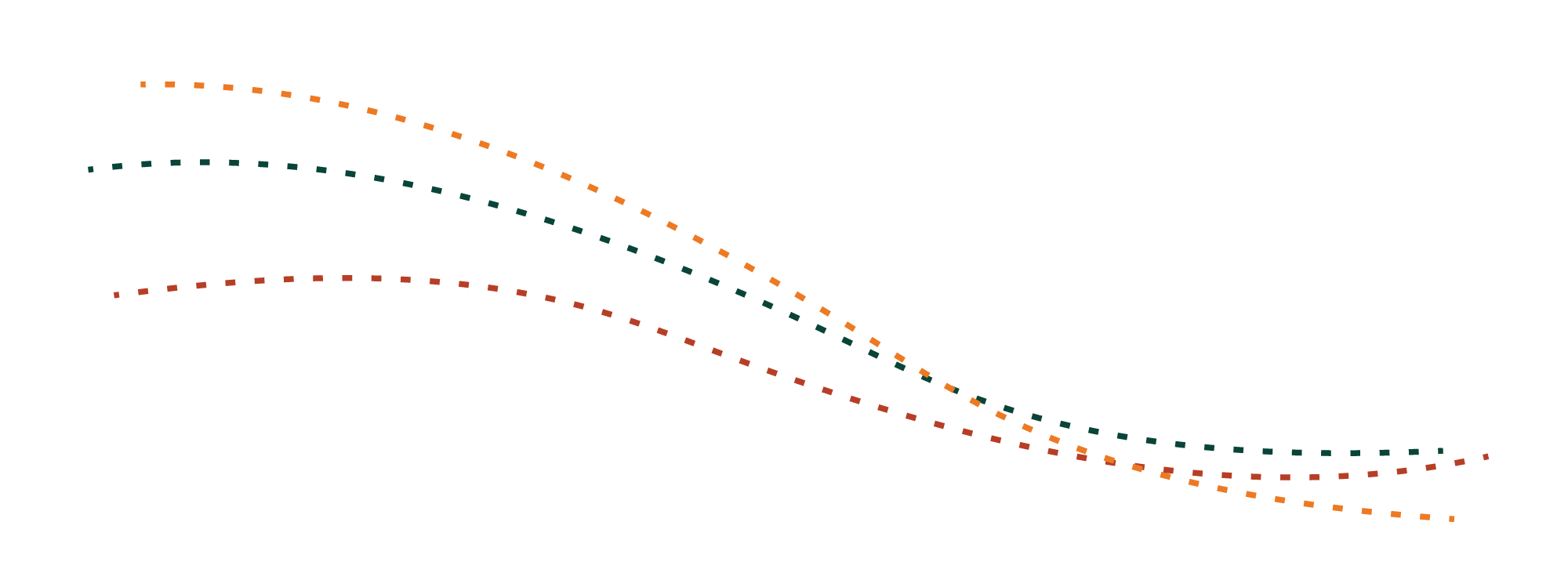 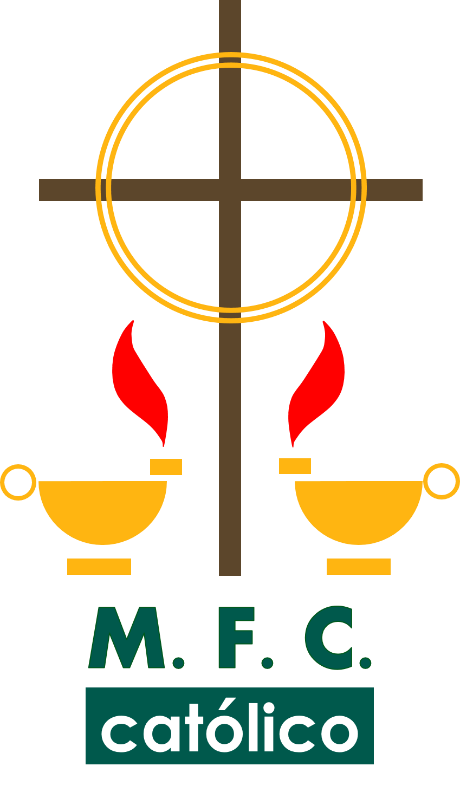 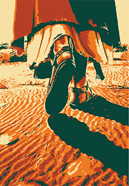 “Con Jesús, José y María,             
misioneros de la familia cada día”
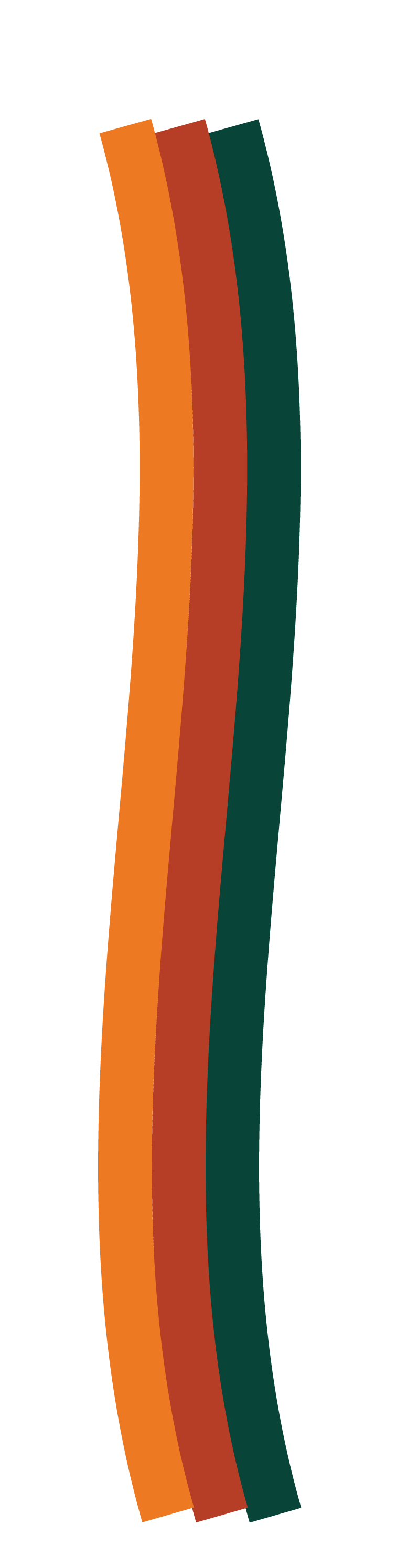 9.-  El Asistente Eclesial tiene presente el ser y 
       quehacer del MFC

Considerando el MFC como instrumento de PASTORAL FAMILIAR se debe buscar:

    a.- Ayudar a que cada miembro de la familia se realizarse
         cumpliendo su vocación.

     b.-Insertar a los miembros del MFC en la acción de la
          Pastoral Familiar de la Iglesia local.

     c.- Ayudarles a las familias en situaciones difíciles a vivir y
          compartir el amor de Dios en la vida de la Iglesia.
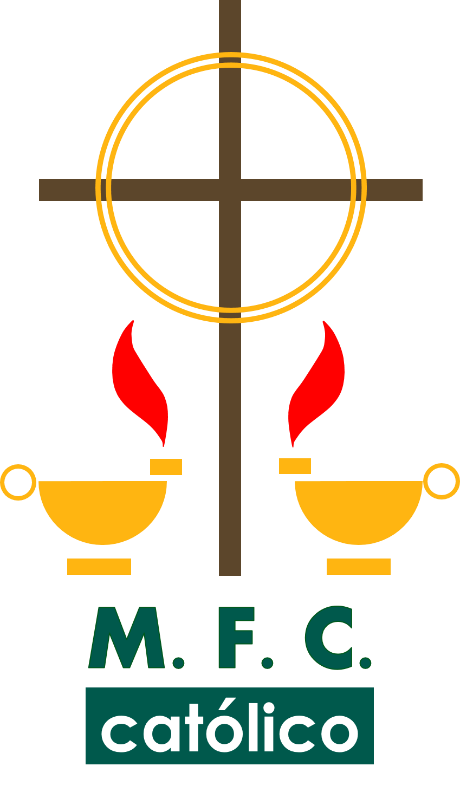 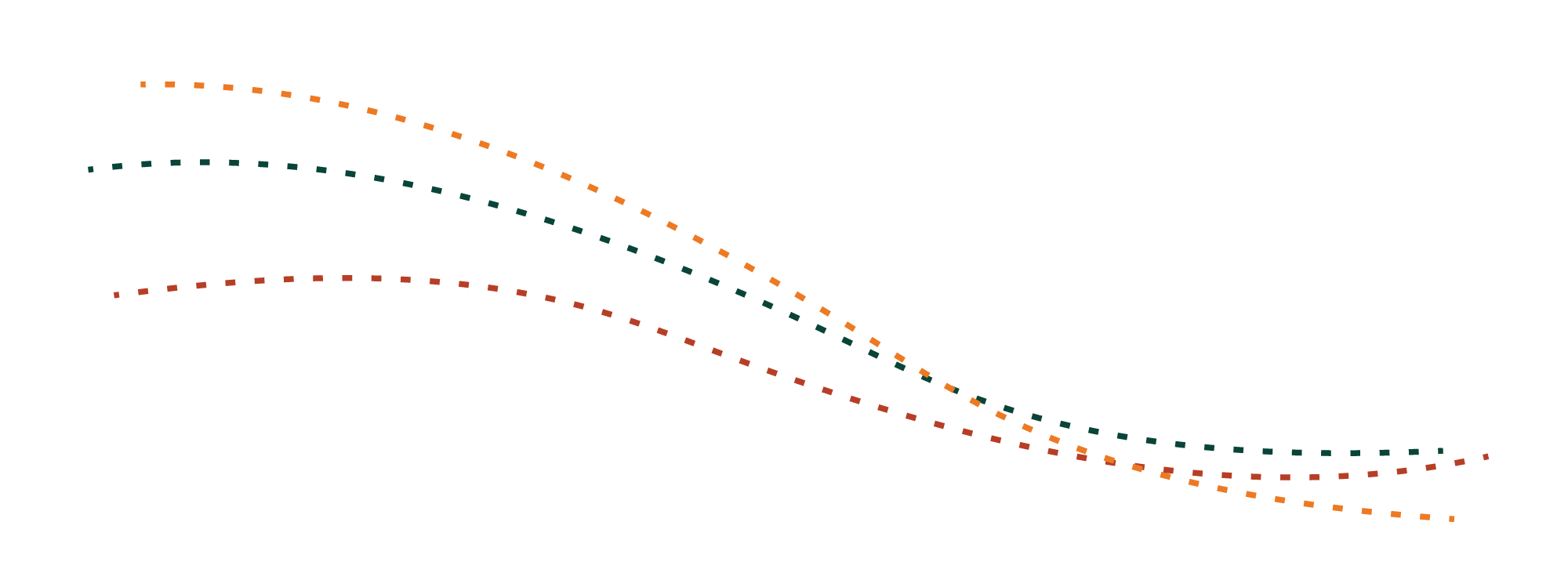 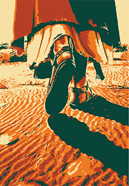 “Con Jesús, José y María,             
misioneros de la familia cada día”
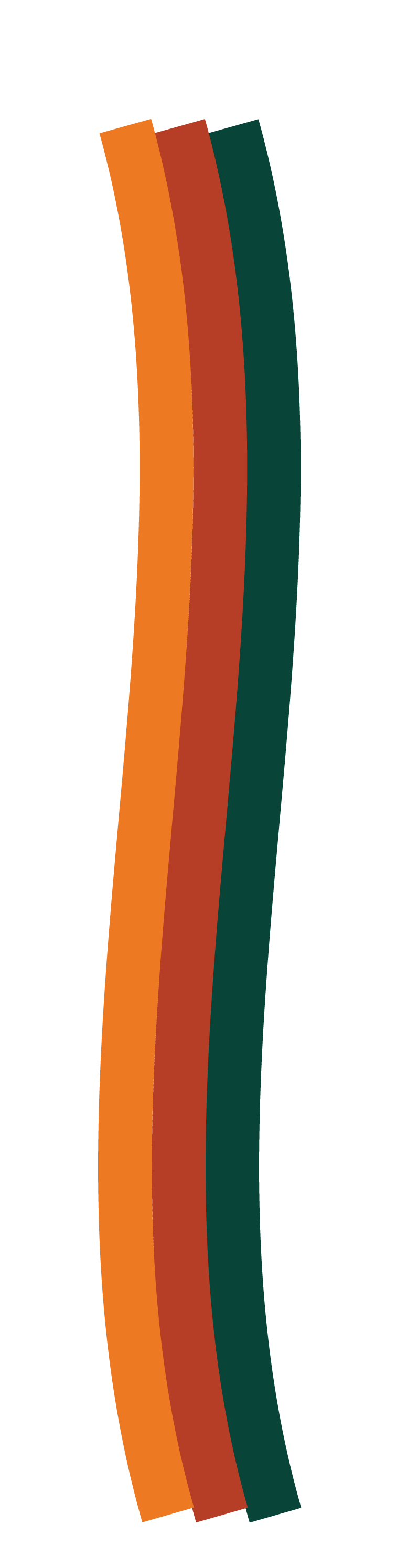 El Asistente  Eclesial.
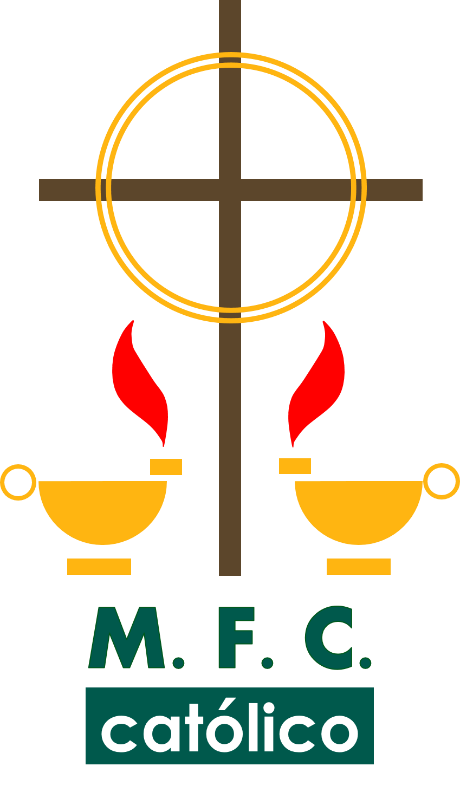 Debe ser el primero en servir por amor, ya que el pastor está puesto en medio de los laicos para llevarlos a todos a la unidad de la caridad’  P.O. 9
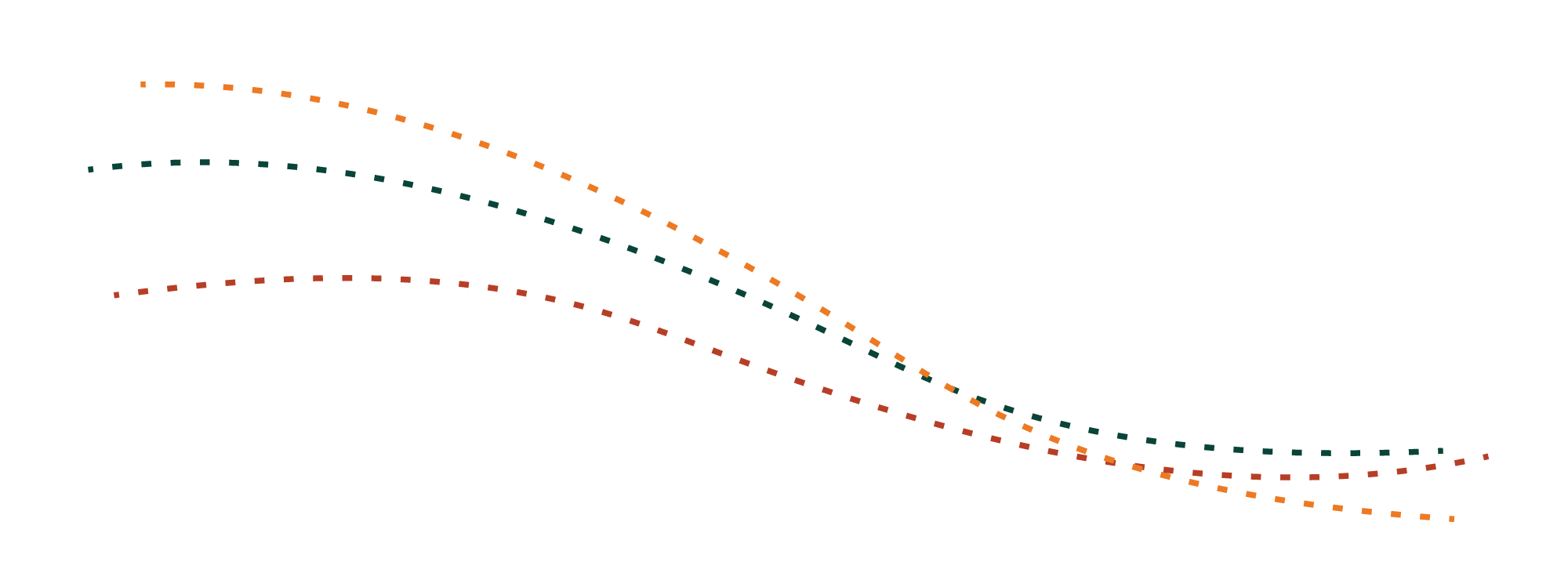 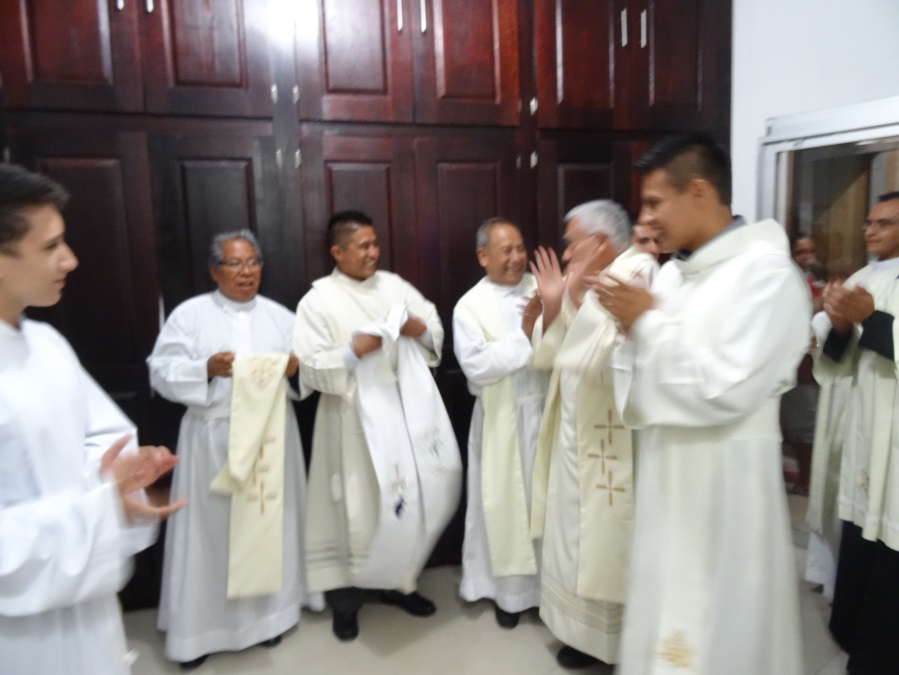 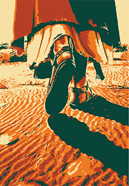 “Con Jesús, José y María,             
misioneros de la familia cada día”
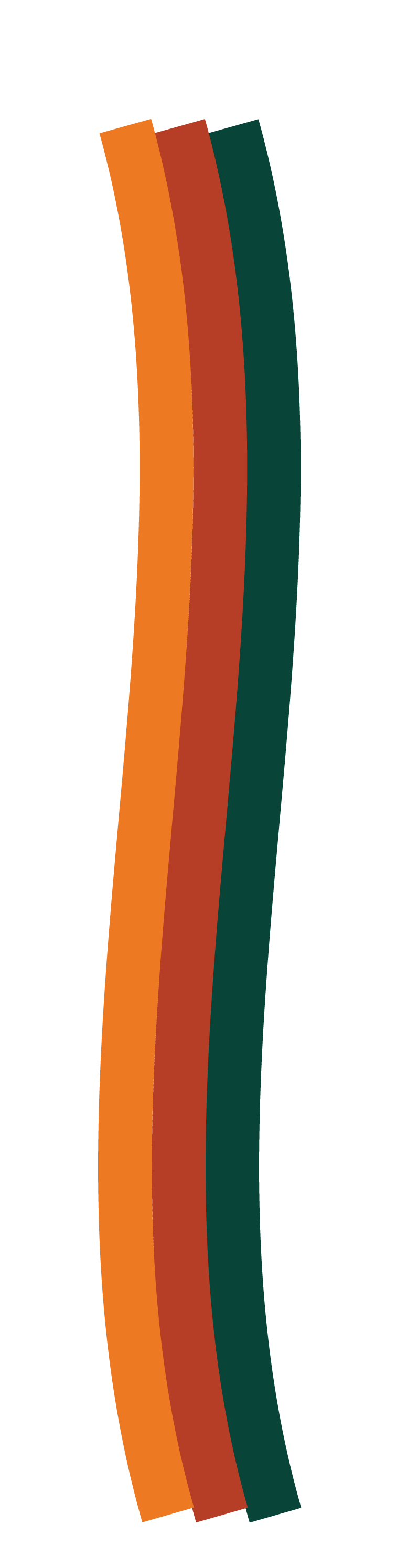 IMPORTANCIA
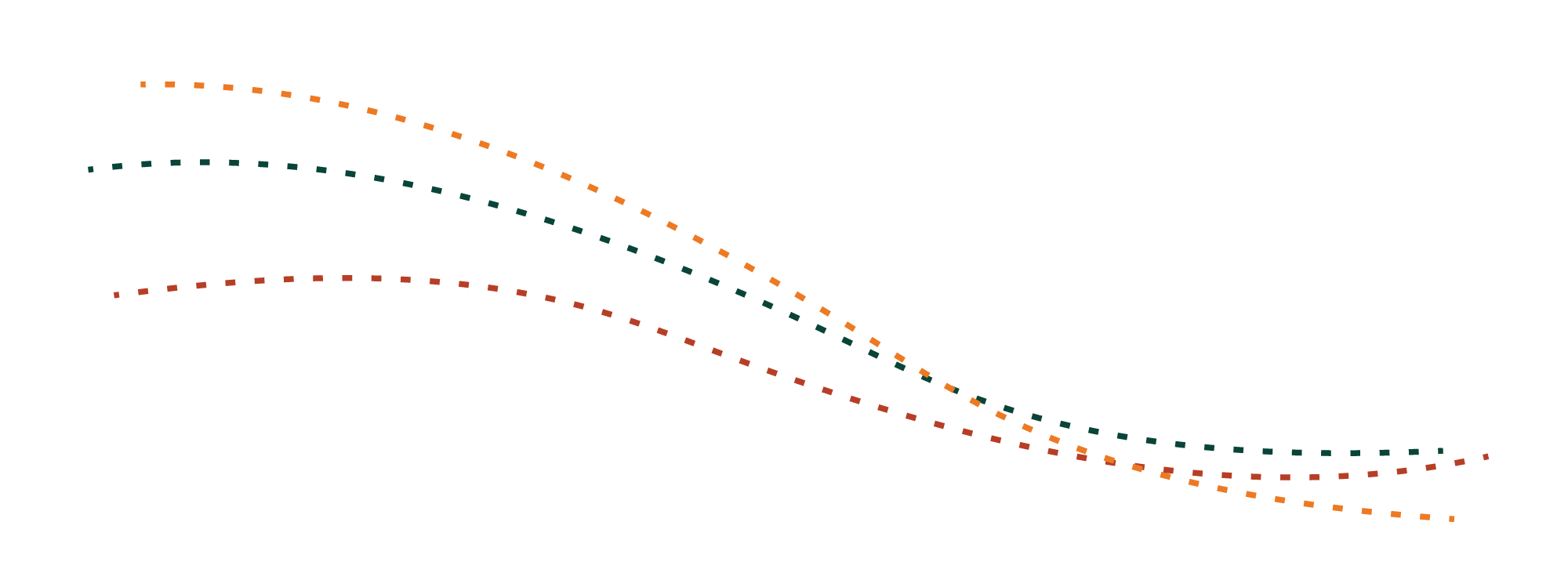 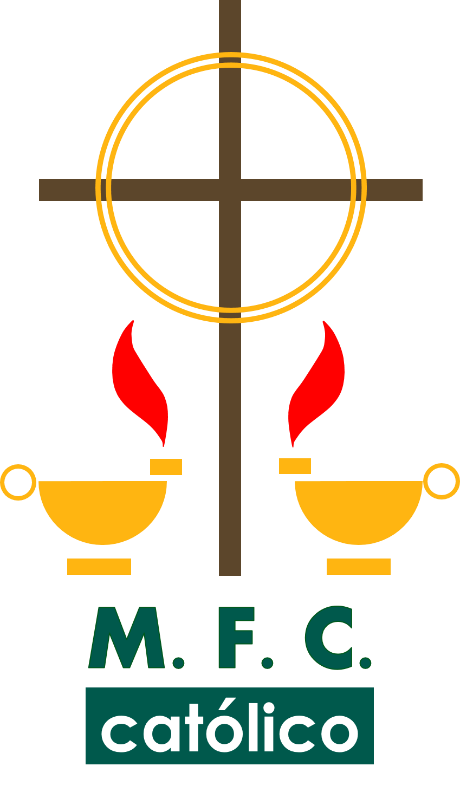 ASISTENTE
ECLESIAL
FUNCIONES
ACTIVIDADES
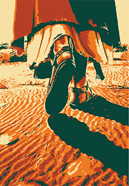 “Con Jesús, José y María,             
misioneros de la familia cada día”
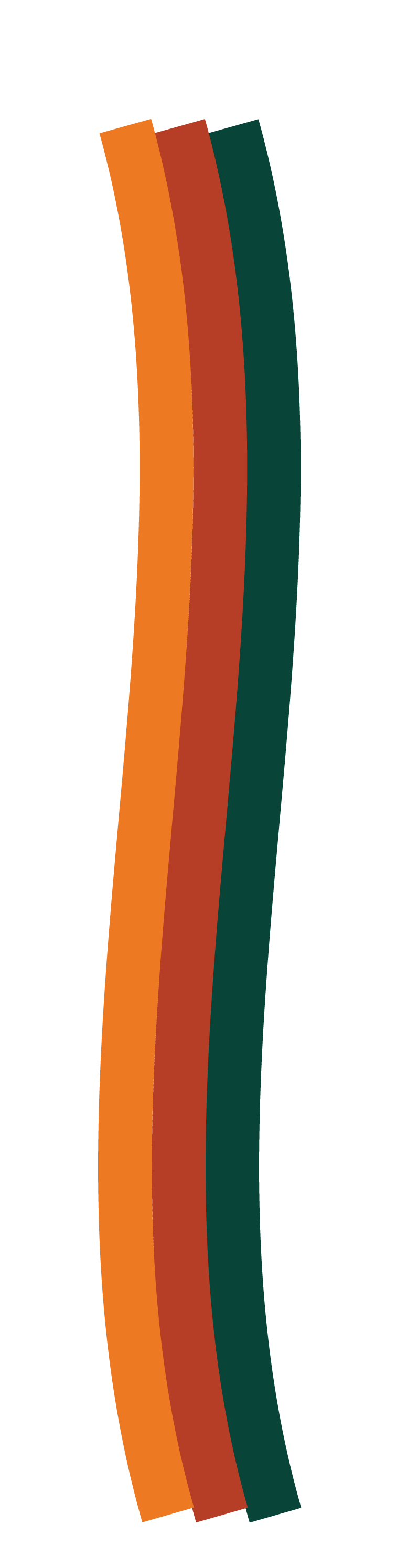 LAS FUNCIONES DEL ASISTENTE ECLESIAL EN EL MFC
Realiza un importante apostolado en el MFC

1.- Iluminando doctrinalmente los temas del ciclo básico de 
     formación.

2.- Formando a los MFCistas como verdaderos agentes de 
     Pastoral Familiar.

3.- Acompañándolos en el crecimiento de su vida
     espiritual.

4.- Fomentando la Unidad del MFC.
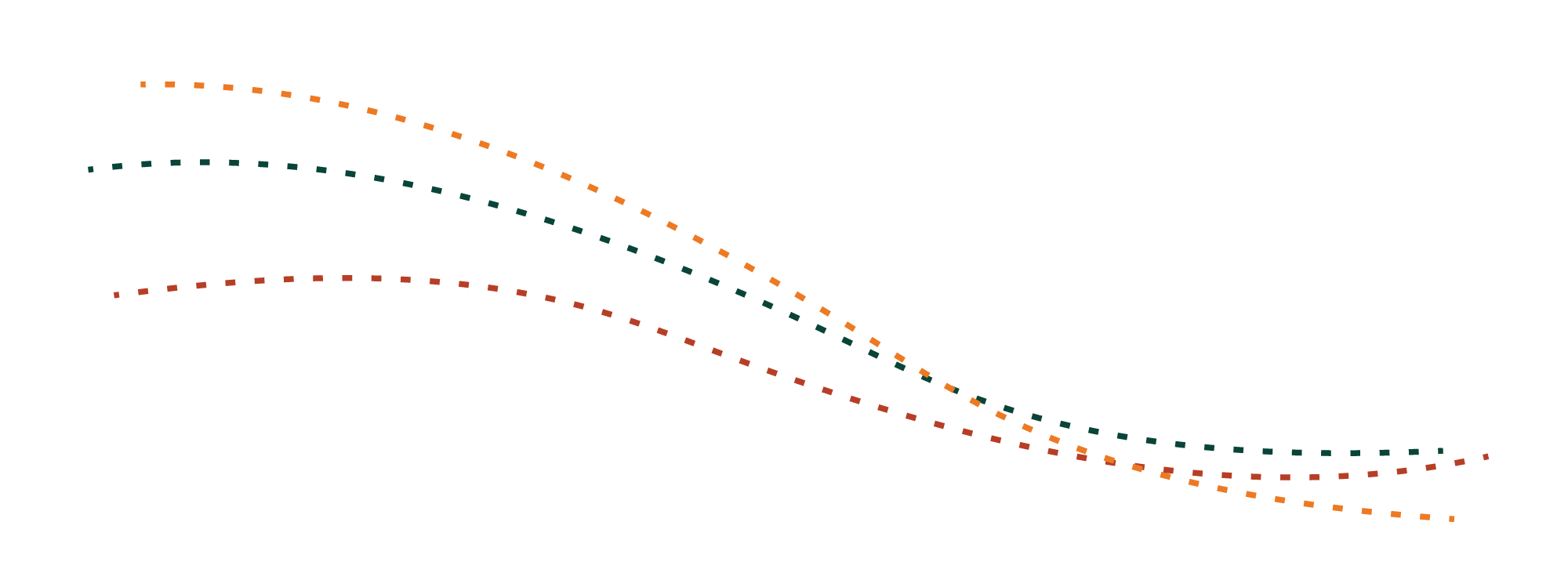 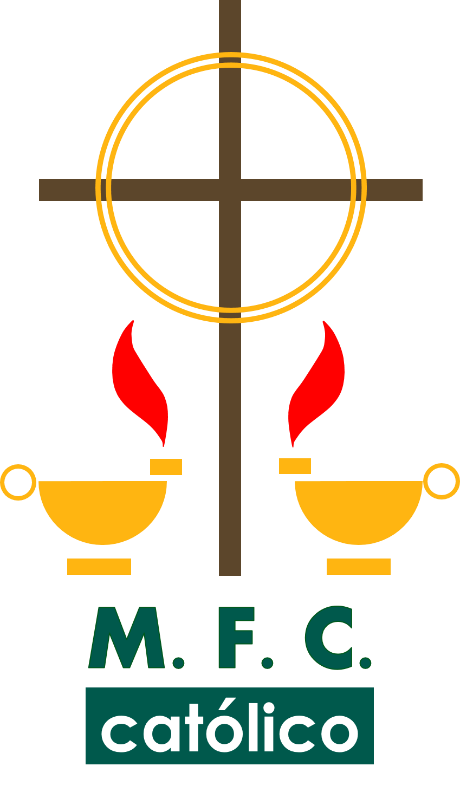 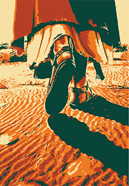 “Con Jesús, José y María,             
misioneros de la familia cada día”
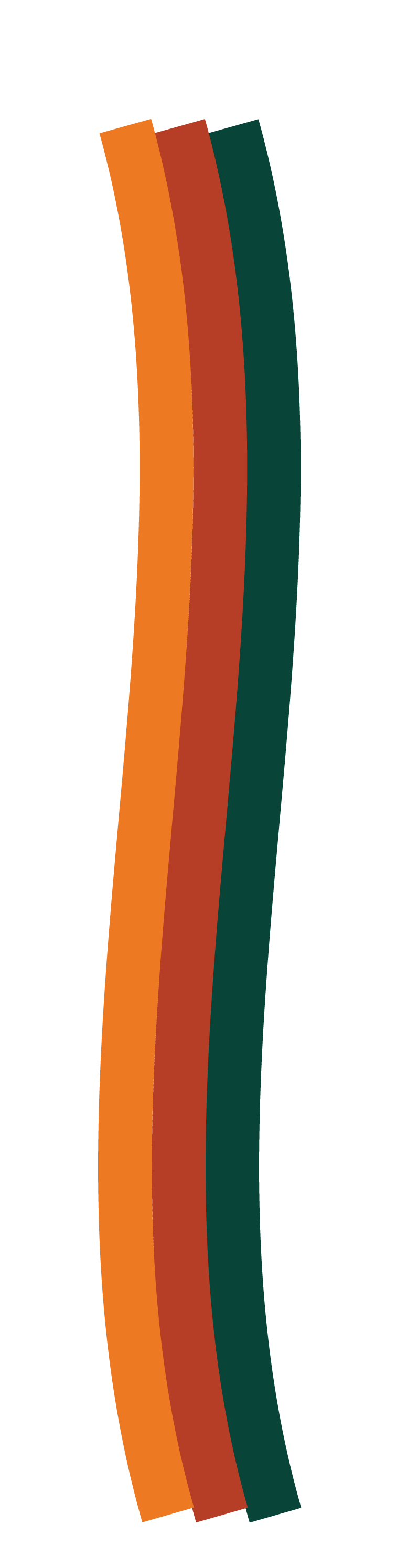 En su Ministerio como testigo de fe y de caridad el Asistente Eclesial deberá:

A.-  Iluminar con la palabra de Dios a los matrimonios y 
      hacerlos crecer en la vida de oración.

B.-  Ser el principio de unidad en el equipo (diocesano,
      sector y zonal).

C.-  Ayudar a descubrir la importancia de la vida litúrgica.

D.-  Servir de enlace con la Diócesis y el Presbiterio
      Diocesano 

E.-  Promover y motivar a los demás Asistentes Eclesiales,
      a la unidad diocesana y nacional.
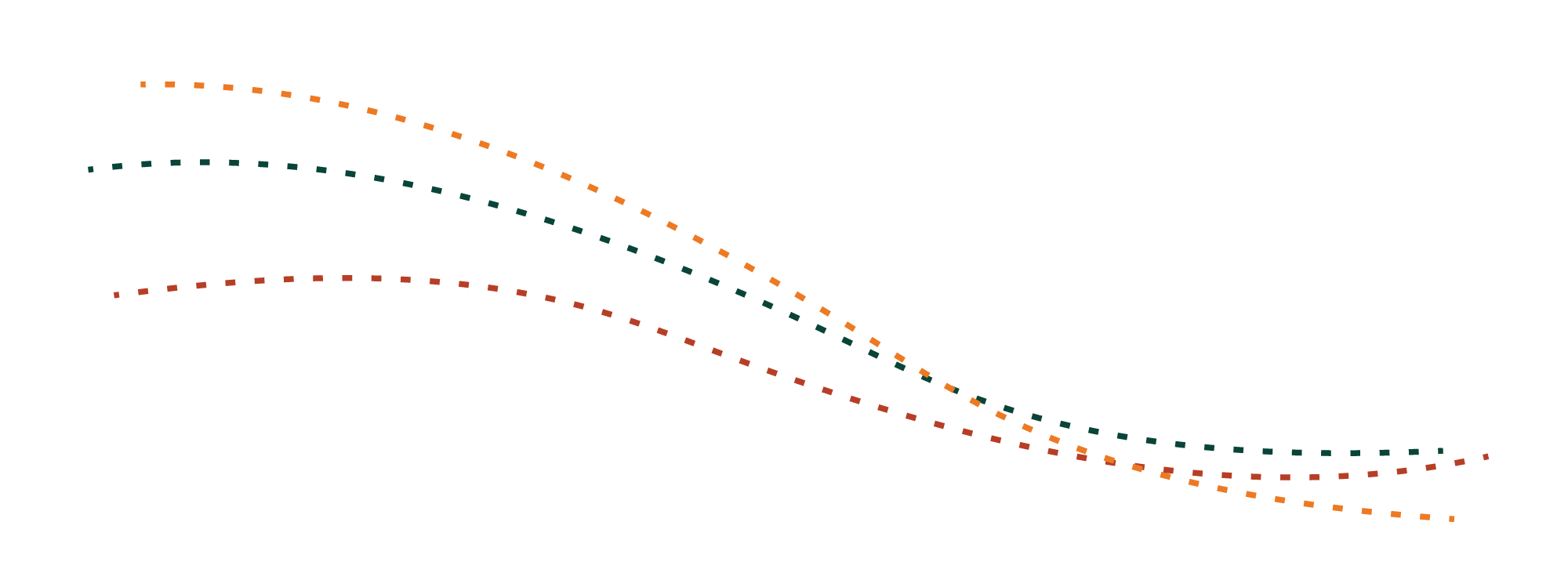 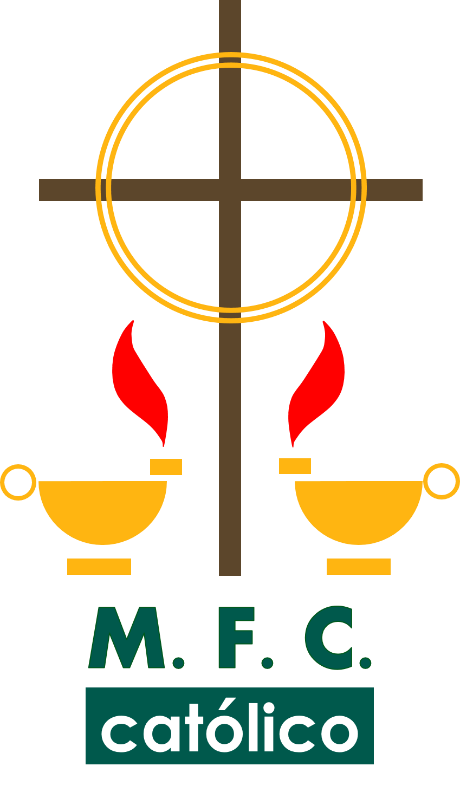 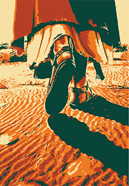 “Con Jesús, José y María,             
misioneros de la familia cada día”
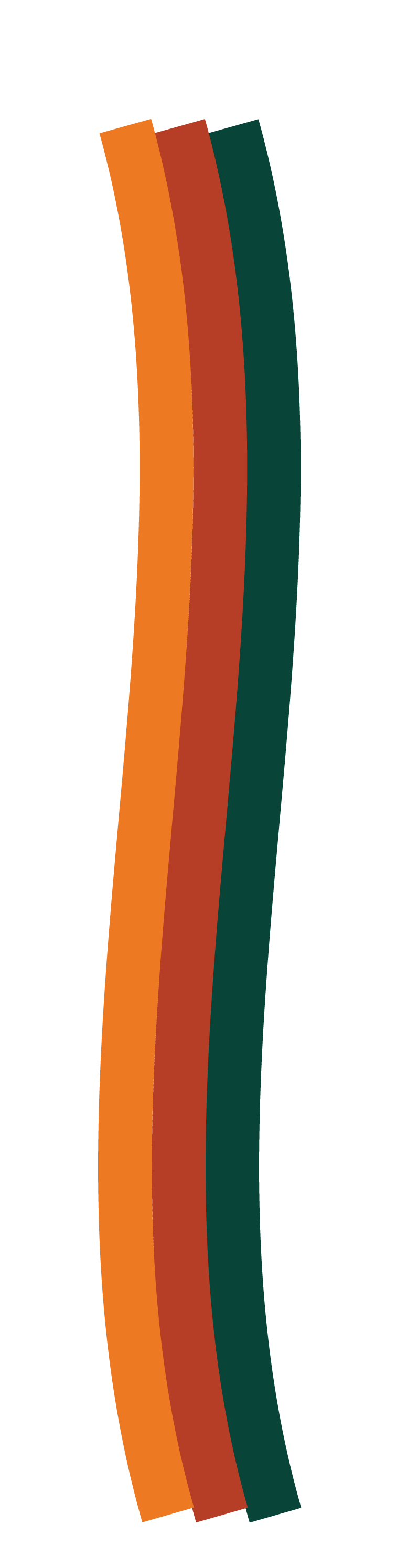 F.-  Hacer presentes los objetivos del MFC entre
     los laicos y entre los Asistentes Eclesiales.

G.- Crear  conciencia  en  los  demás  Asistentes
     Eclesiales para la formación del Colegio de
     Asistentes (compartir experiencias y fortalecer
     su preparación).

H.-  Ayudar a que el ECD, ECS  y el Equipo Zonal, sean
      una verdadera comunidad.
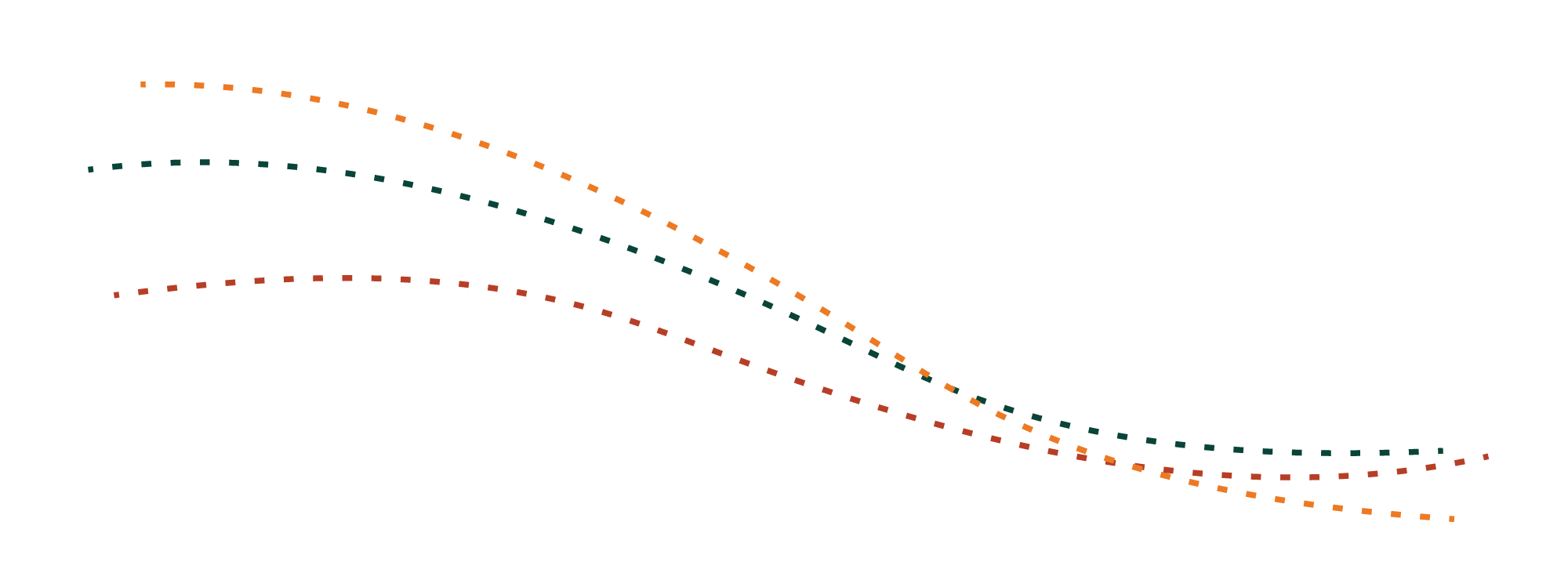 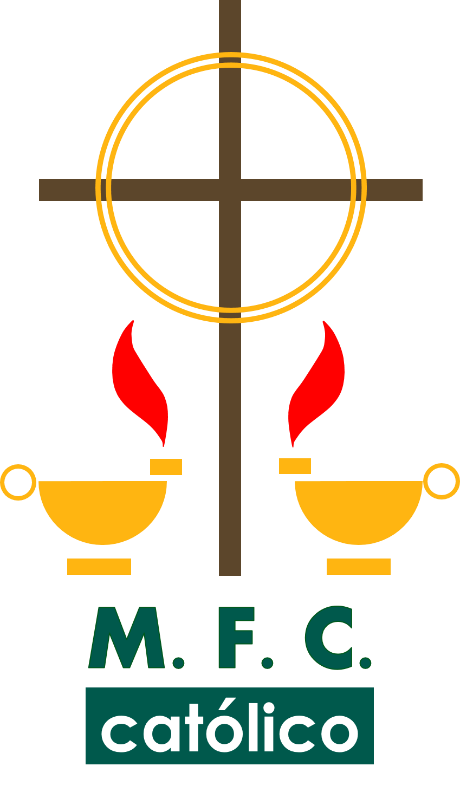 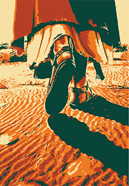 “Con Jesús, José y María,             
misioneros de la familia cada día”
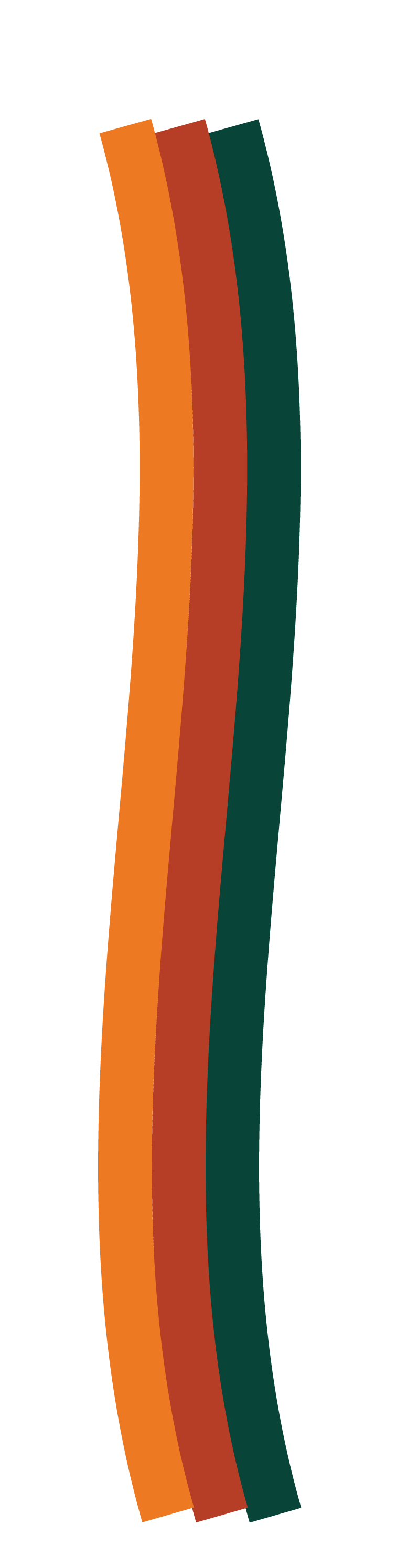 Actitud pastoral como servidor de la fe
Testigo del amor de CRISTO y de su misericordia
Qué esperan los MFCistas del quehacer del Asistente Eclesial
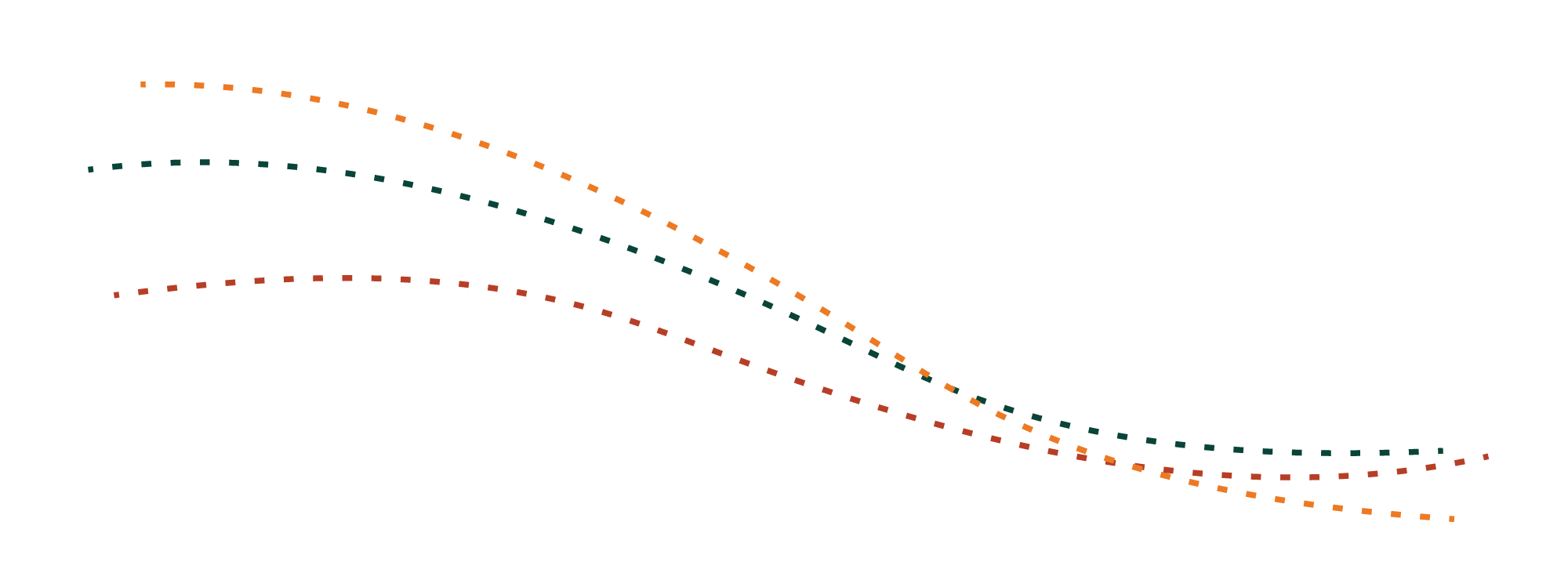 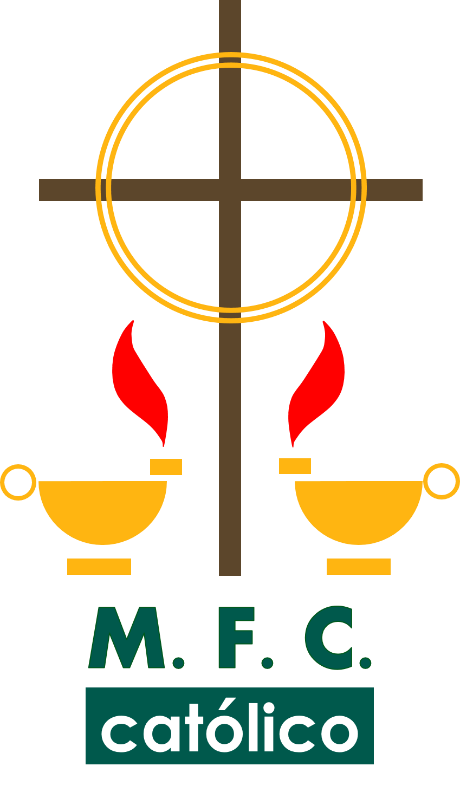 Guía espiritual que vive y anuncia la conversión personal y pastoral.
Factor de unión y fraternidad, heraldo de la justicia y de la verdad.
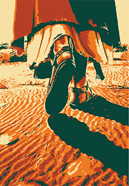 “Con Jesús, José y María,             
misioneros de la familia cada día”
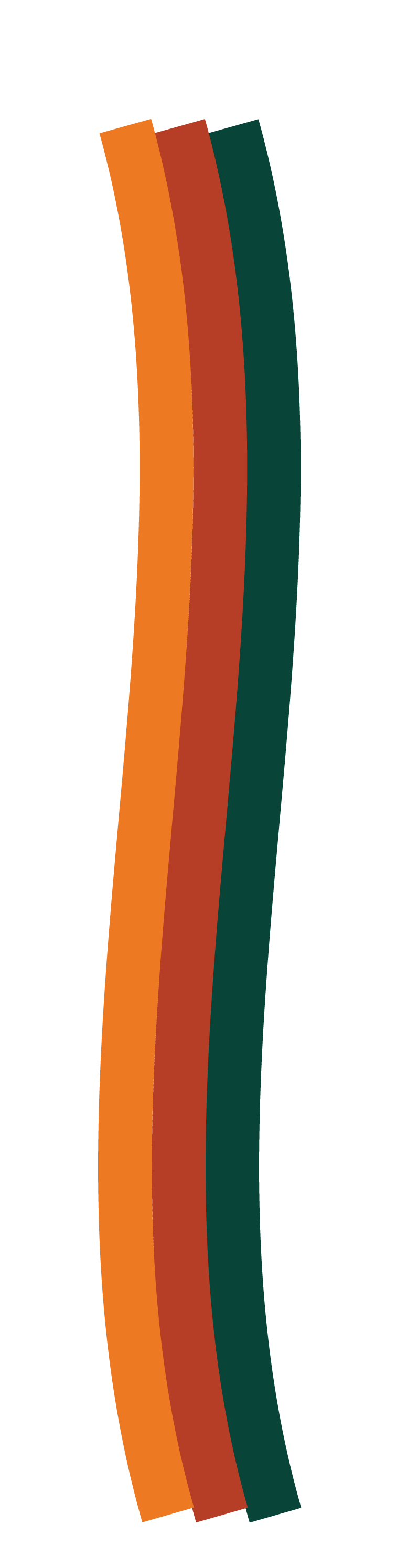 El quehacer del Asistente  
Eclesial  Diocesano
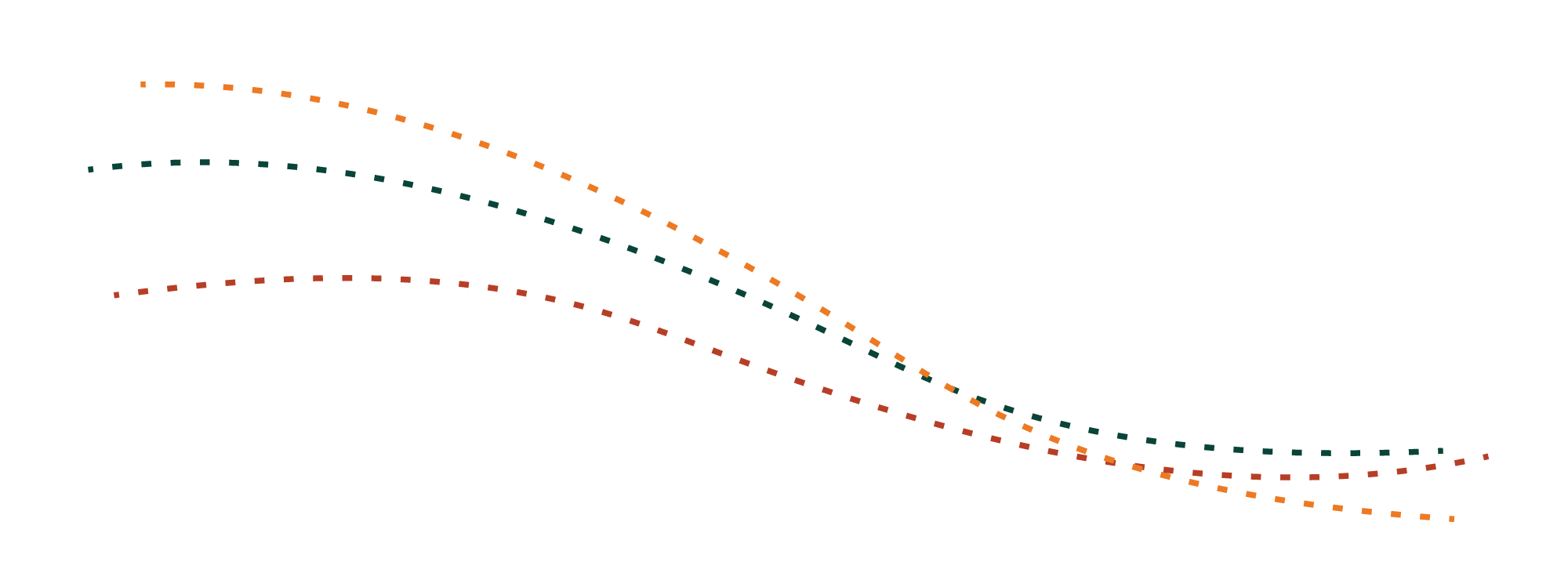 Debe iluminar, formar, acompañar al ECD, cuidando especialmente su unidad y la de todo el MFC en la Diócesis, así como del MFC con los organismos de Pastoral Familiar  Diocesana y con el Señor Obispo.
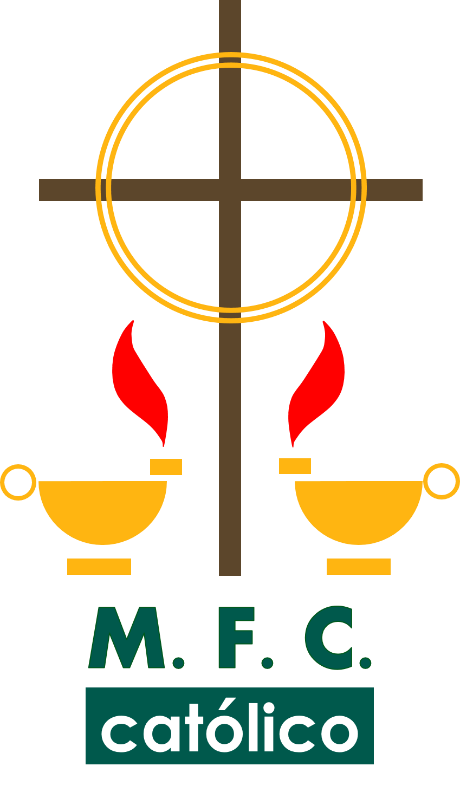 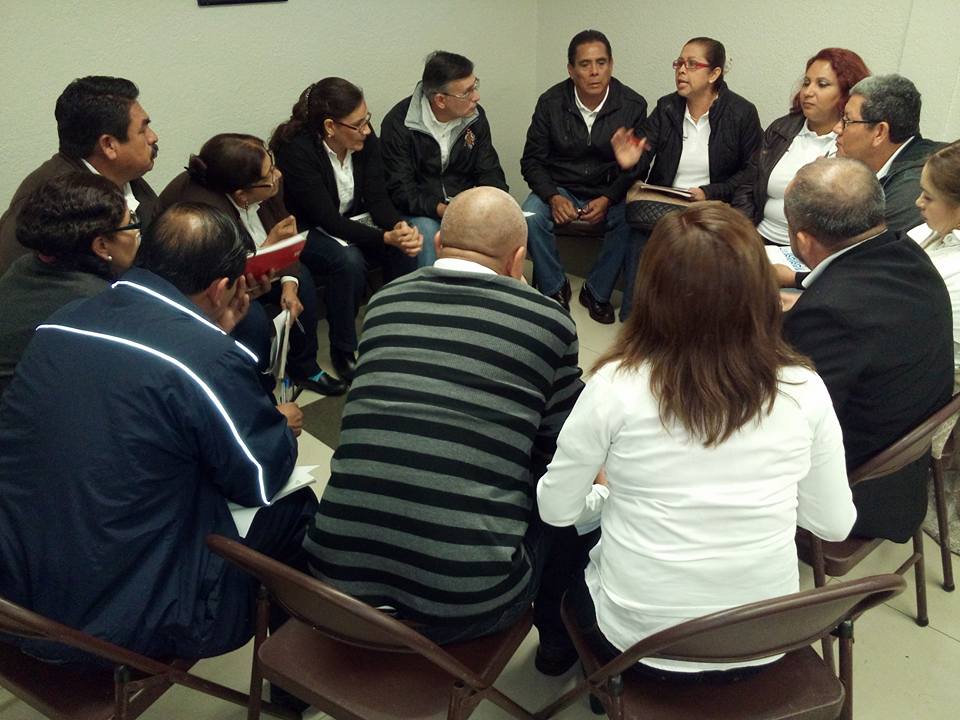 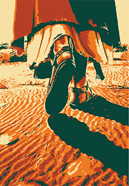 “Con Jesús, José y María,             
misioneros de la familia cada día”
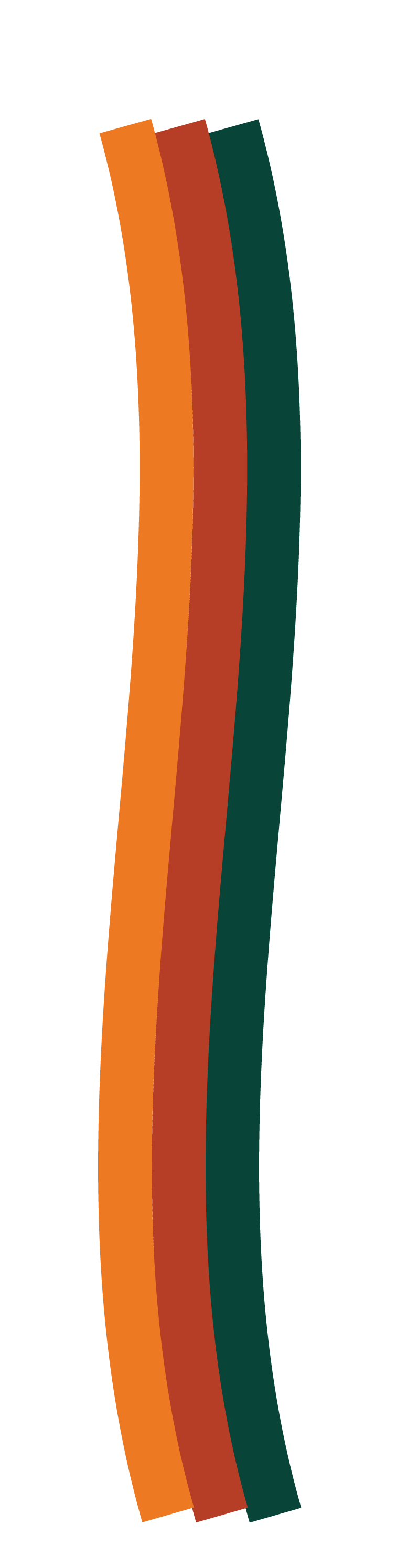 FUNCIONES DEL ASISTENTE 
ECLESIAL DIOCESANO

F1  Participar en las Reuniones del equipo Coordinador Diocesano.

F2  Diseñar y realizar actividades que contribuyan al crecimiento espiritual
      del Equipo Coordinador Diocesano, en coordinación con los Secretarios     
      Diocesanos de Área V.

F3   Formar, en coordinación con los Secretarios Diocesanos de Área V el      
      Colegio Diocesano de Asistentes Eclesiales.

F4   Elaborar un programa de reuniones del Colegio Diocesano de   
       Asistentes Eclesiales.

F5   Realizar en Coordinación con los Secretarios Diocesanos de Área V el      
       programa establecido para el Colegio Diocesano de Asistentes 
       Eclesiales.

F6   Asistir a las reuniones que sea convocado por ECN o por el Asistente 
      Nacional.
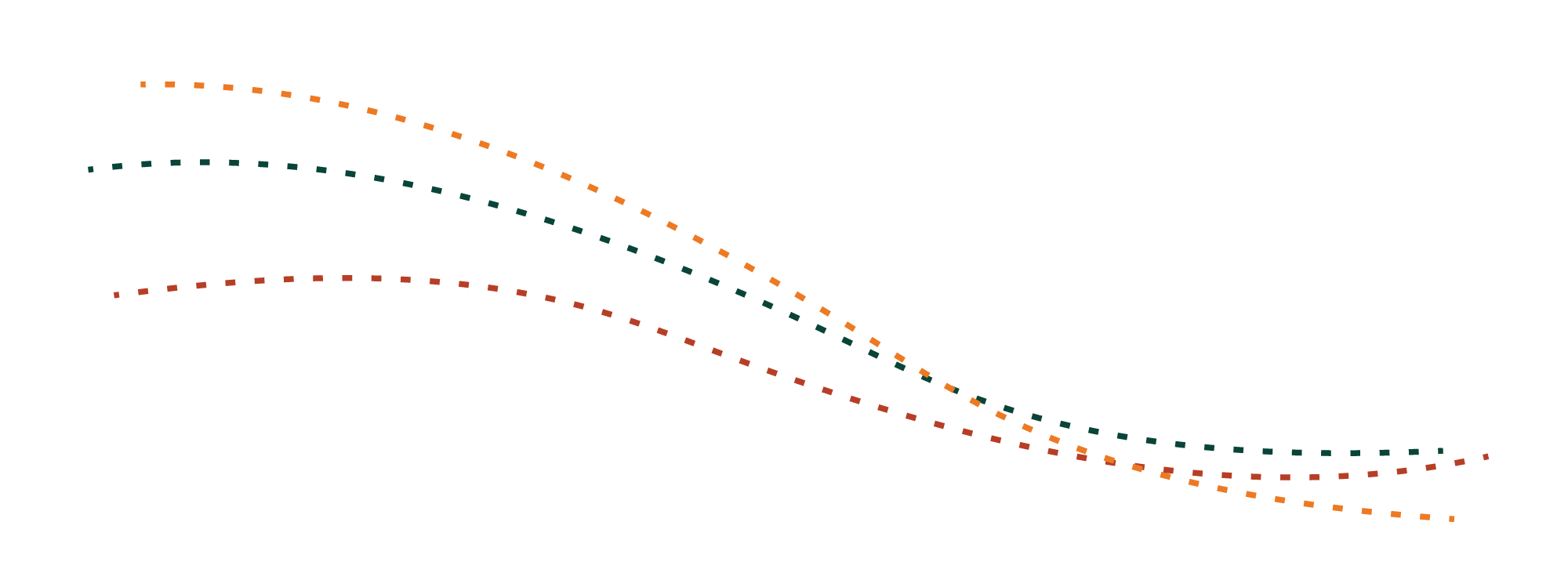 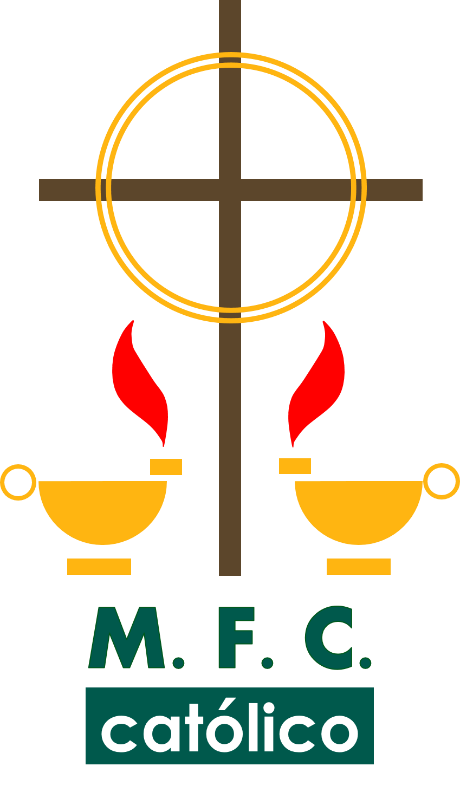 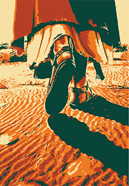 “Con Jesús, José y María,             
misioneros de la familia cada día”
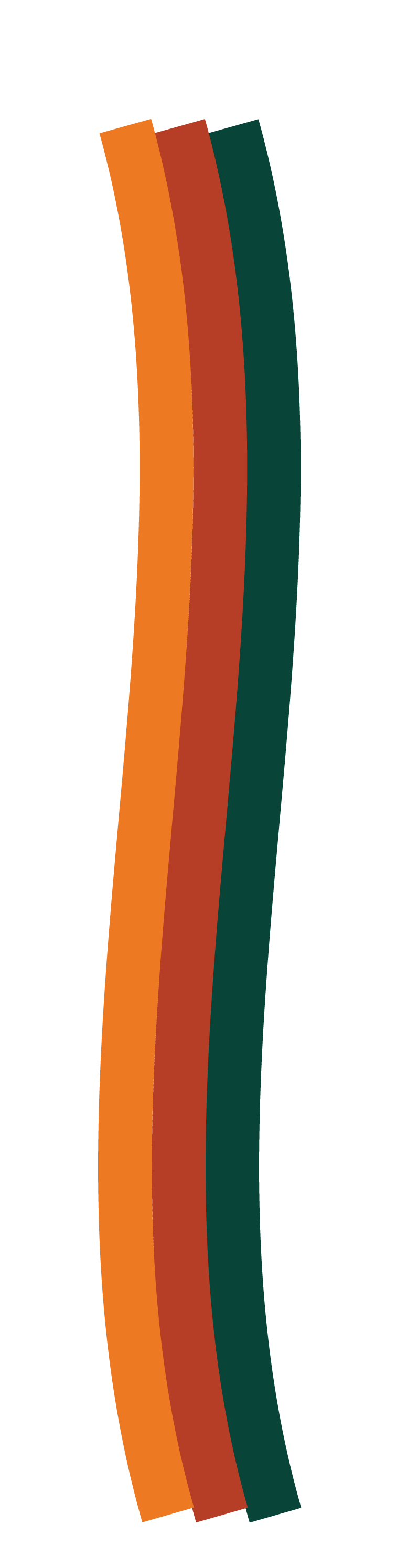 INVITACIÓN

A todos los asistentes eclesiales de México, se les invita a la 1ª. reunión nacional de AE 
se llevará a cabo en Morelia, Mich. los días 23, 24 y 25 de octubre de este año 2023.
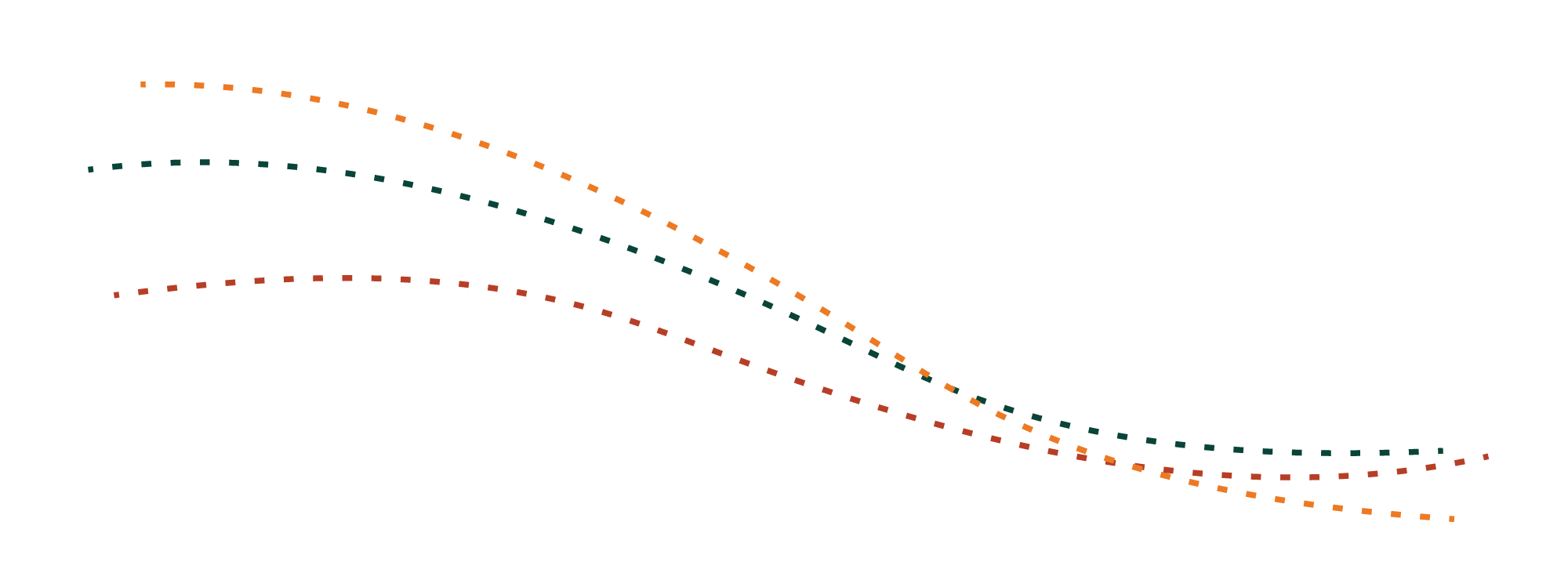 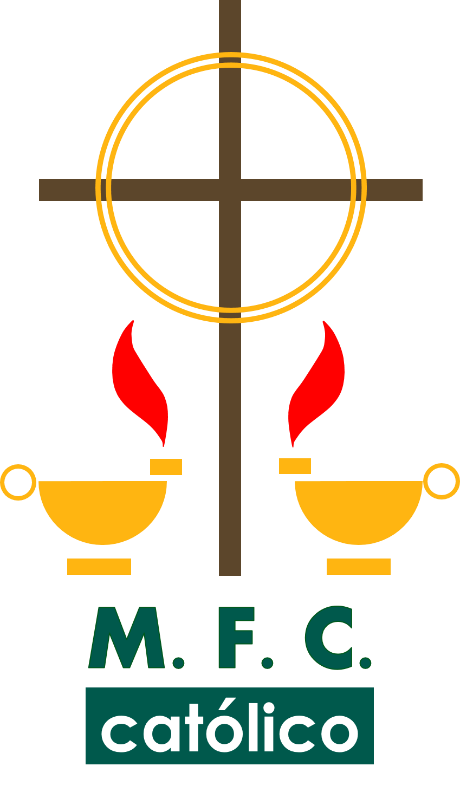 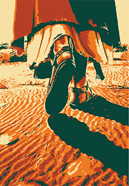 “Con Jesús, José y María,             
misioneros de la familia cada día”
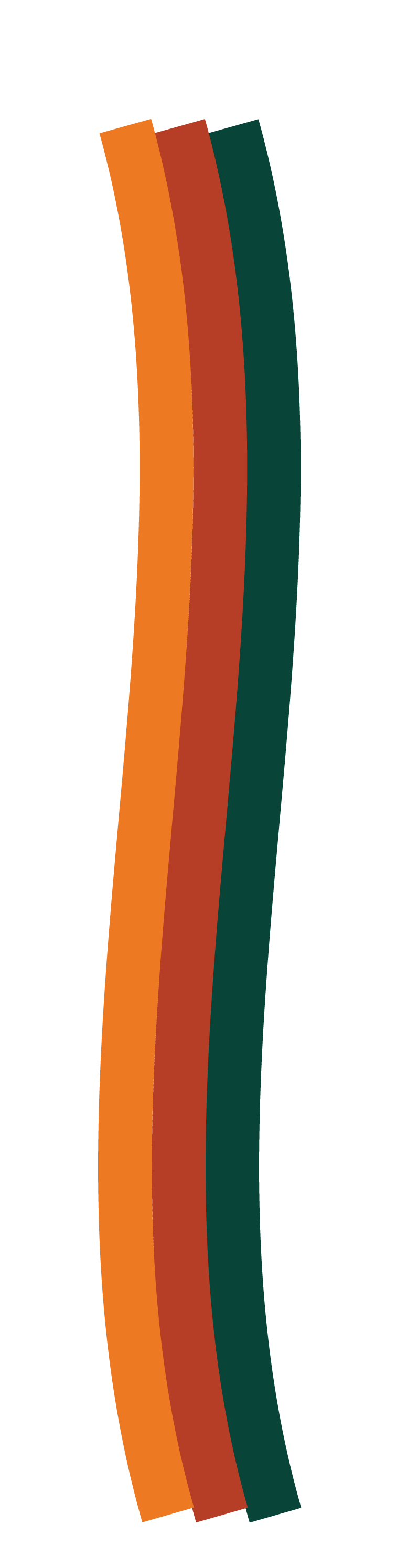 El quehacer del Asistente Eclesial en el 
Equipo de SECTOR
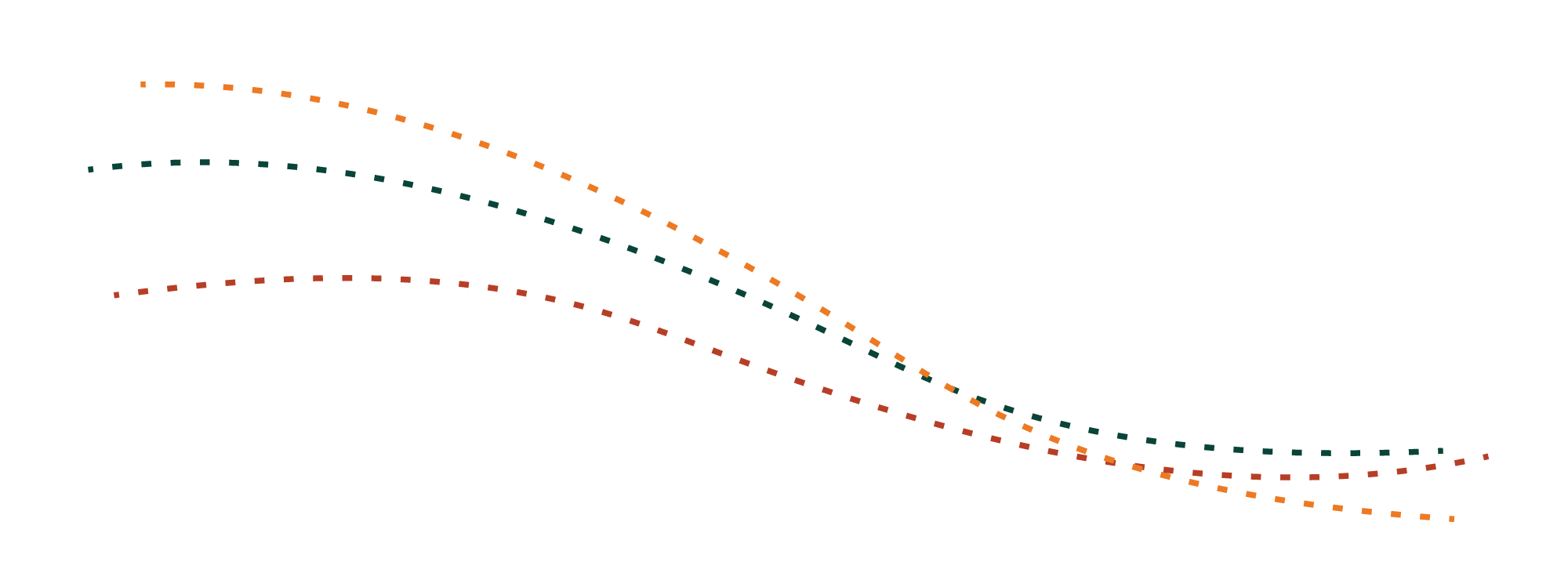 Contribuir al crecimiento y formación cristiana del equipo coordinador de Sector y coordinar el colegio de asistentes del sector.
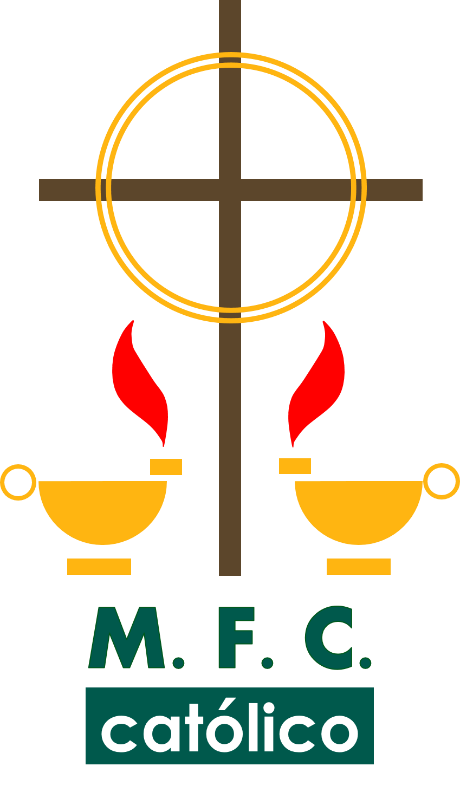 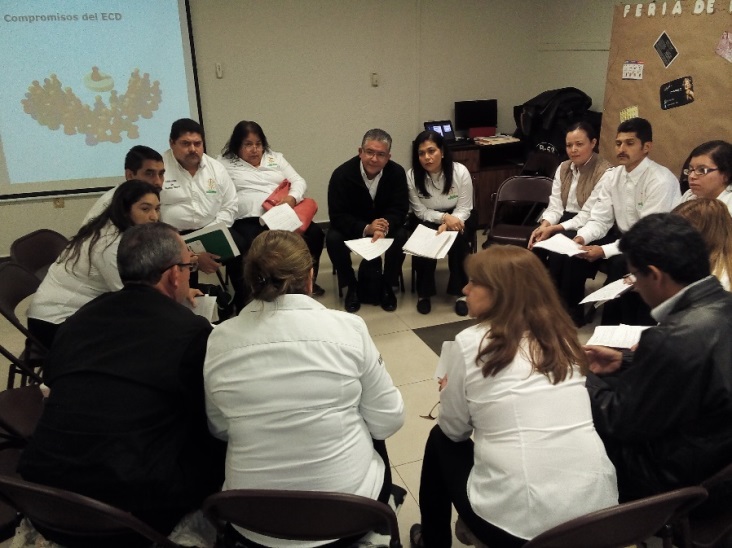 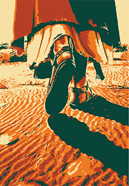 “Con Jesús, José y María,             
misioneros de la familia cada día”
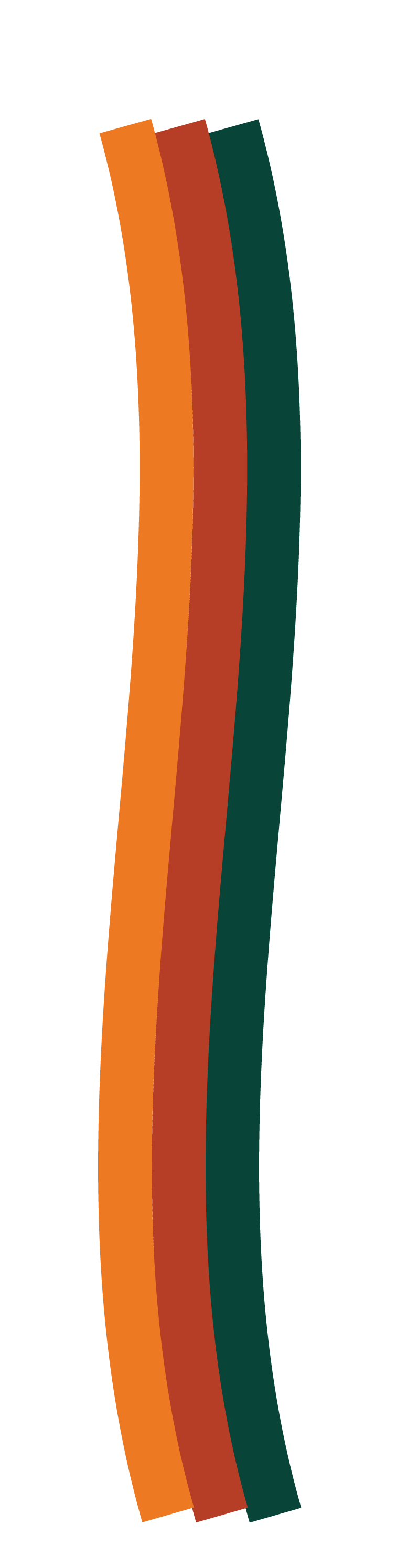 FUNCIONES DEL ASISTENTE ECLESIAL EN EL SECTOR

F1  Participar en las reuniones del Equipo Coordinador de Sector.

F2  Diseñar y realizar actividades que contribuyan al crecimiento espiritual  del  Equipo  Coordinador  de  Sector,  en  coordinación  con el Matrimonio responsable de Área V de sector. 

F3  Formar,  en  coordinación  con  el Matrimonio  Responsable de Área V de sector, el Colegio de Asistentes de Sector (si hay más de 4 asistentes en el sector).

F4   Elaborar un programa de reuniones del Colegio de Asistentes de Sector.

F5   Realizar  en  coordinación  con el Matrimonio responsable de Área  V  de  Sector  el  programa para cada reunión del Colegio de Asistentes.

F6  Participar en el Colegio de Asistentes Diocesanos.
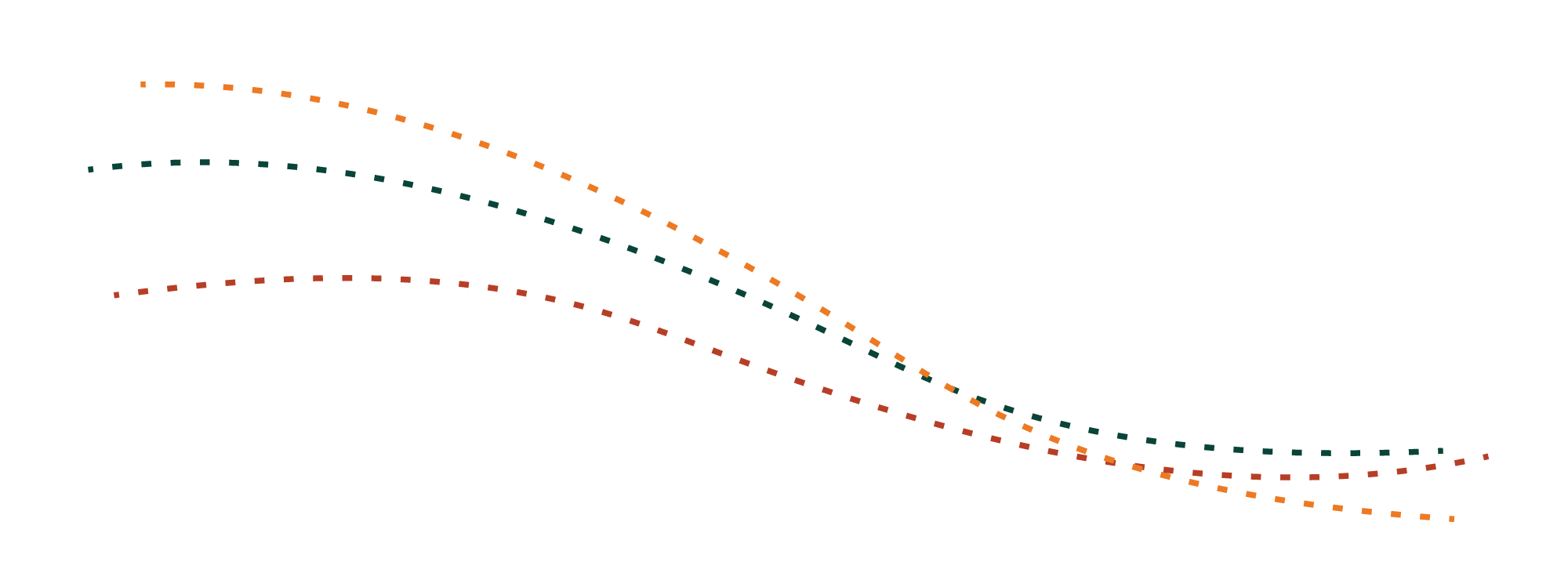 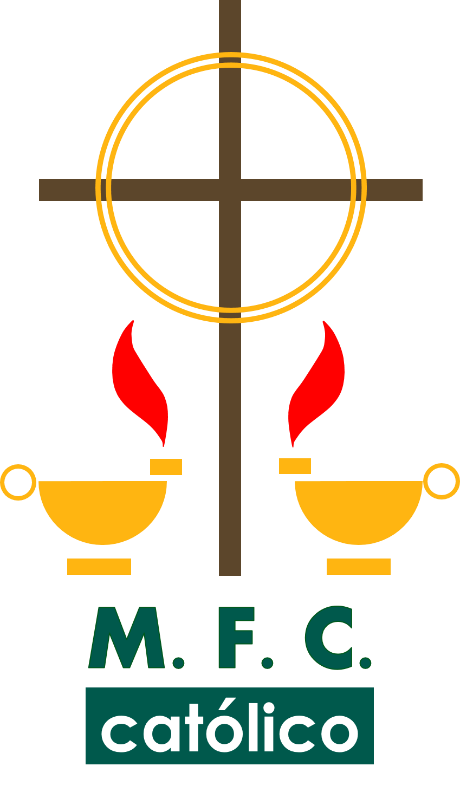 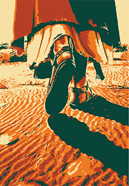 “Con Jesús, José y María,             
misioneros de la familia cada día”
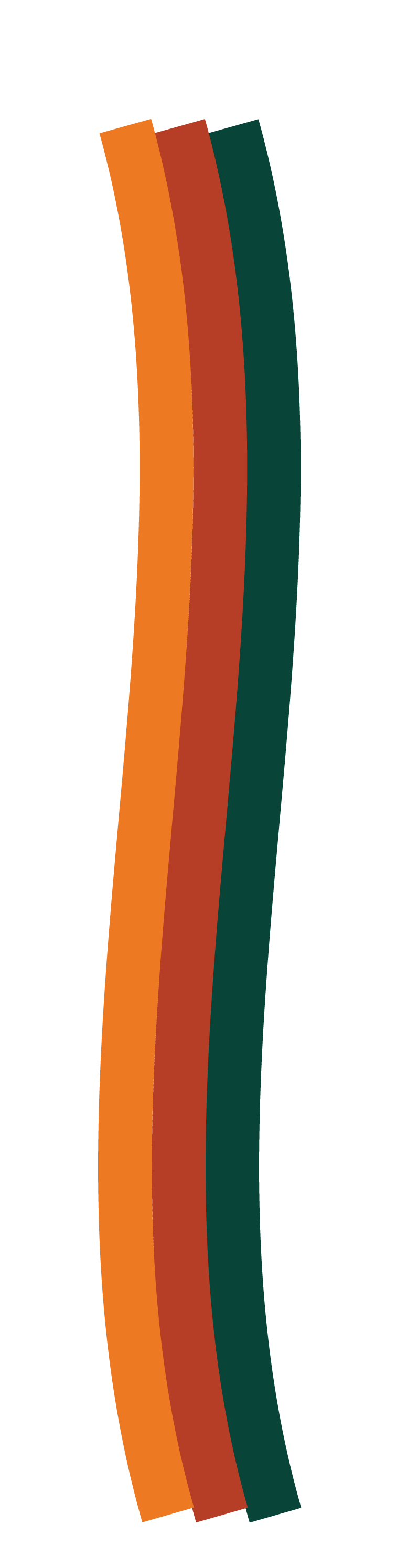 El quehacer del Asistente Eclesial 
      en el Equipo Zonal
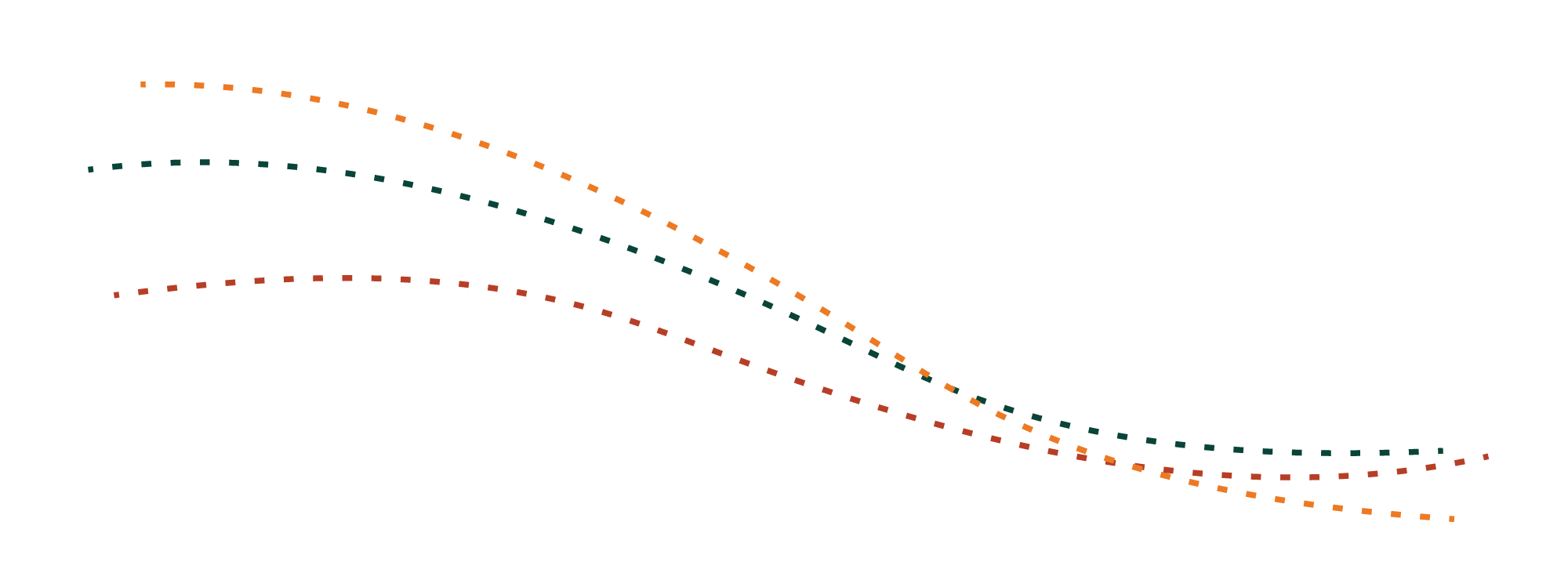 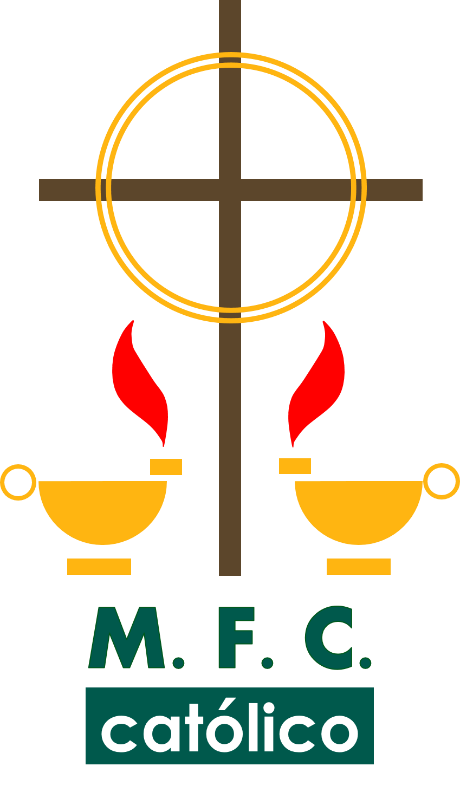 Implementar con eficacia, a nivel Zona y Equipo Básico, la preparación y la vivencia de las reuniones del ciclo básico de formación,  a través de la adecuada PREPARACIÓN DEL TEMA y actividades programadas.
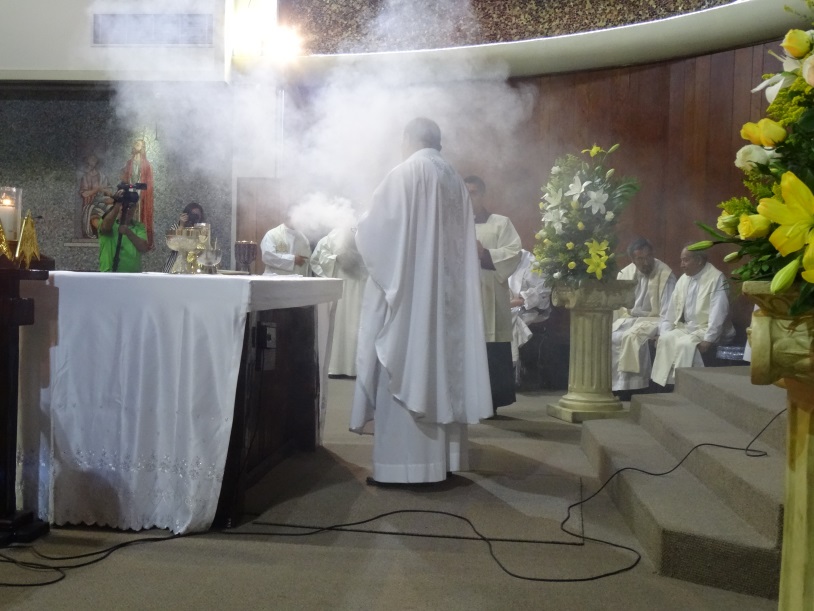 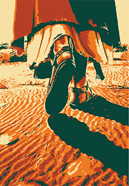 “Con Jesús, José y María,             
misioneros de la familia cada día”
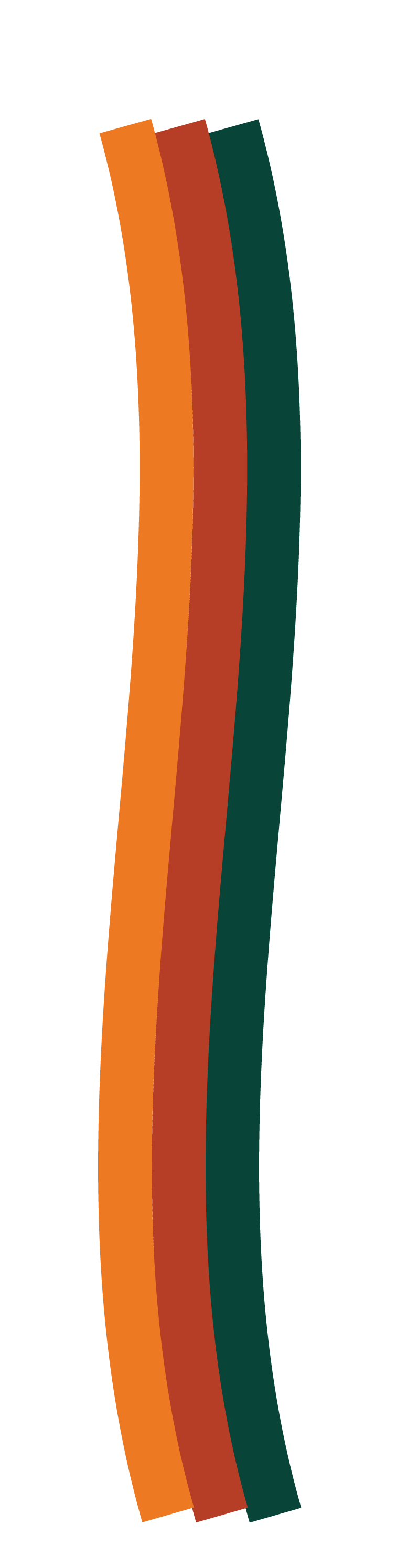 FUNCIONES DEL ASISTENTE ECLESIAL EN LA ZONA

F1  Preparar con los Promotores de Zona las reuniones del equipo 
      Zonal.

F2  Asistir a las reuniones de estudio y evaluación del Equipo Zonal.

F3  Diseñar y realizar actividades que contribuyan al crecimiento 
      espiritual del Equipo Zonal, en coordinación con el matrimonio 
      promotor de Zona.

F4  Visitar a los equipos de acuerdo a la programación establecida  
      por el Matrimonio Promotor de Zona.

F5  Preparar con los equipos zonales las reuniones generales          
      asistiendo a ellas.

F6  Asistir y participar en las reuniones del colegio de asistentes
     de sector o diocesano.
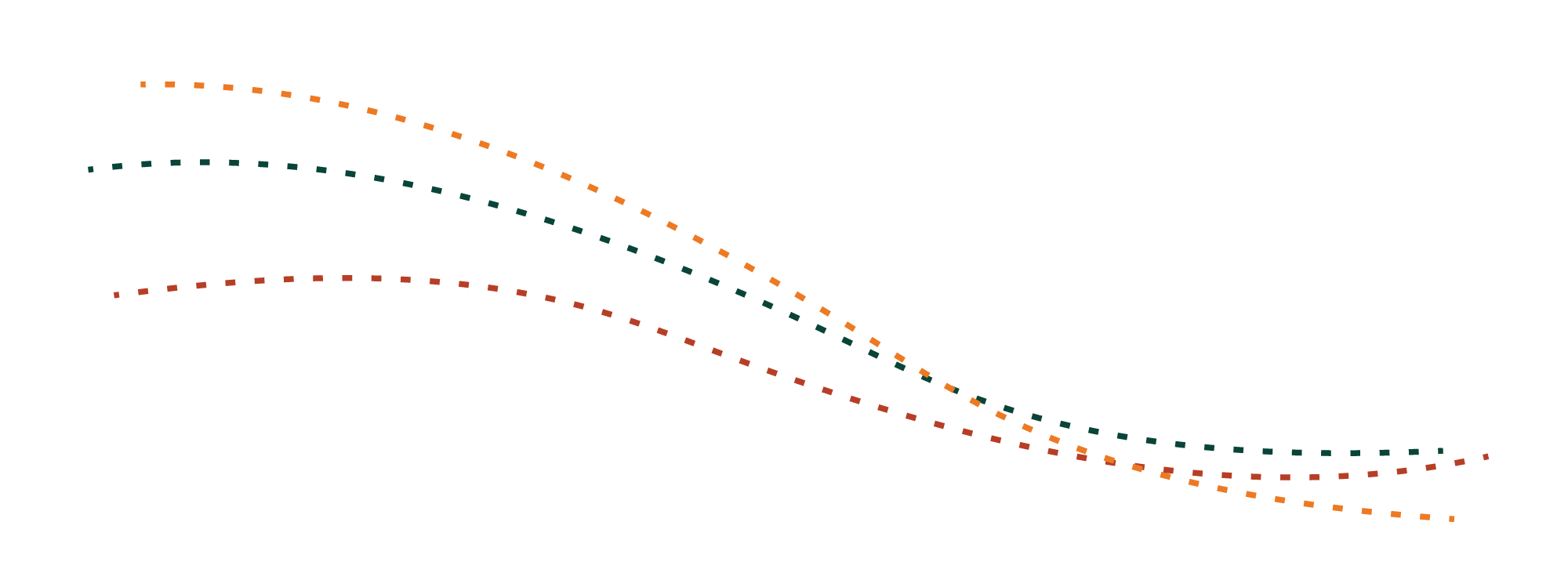 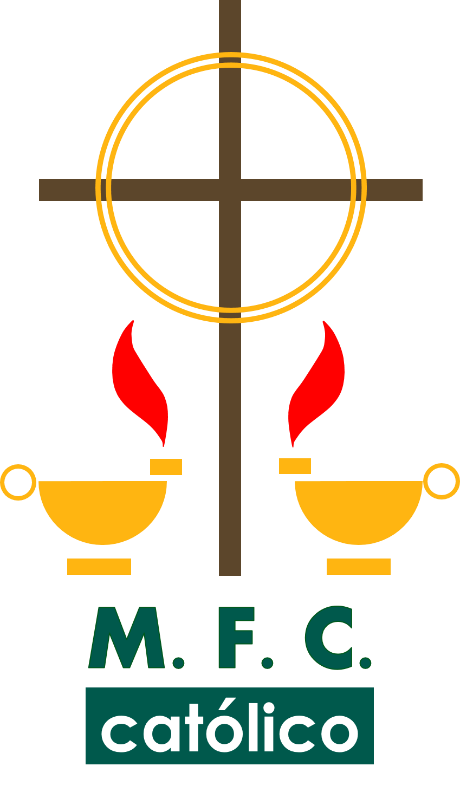 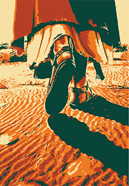 “Con Jesús, José y María,             
misioneros de la familia cada día”
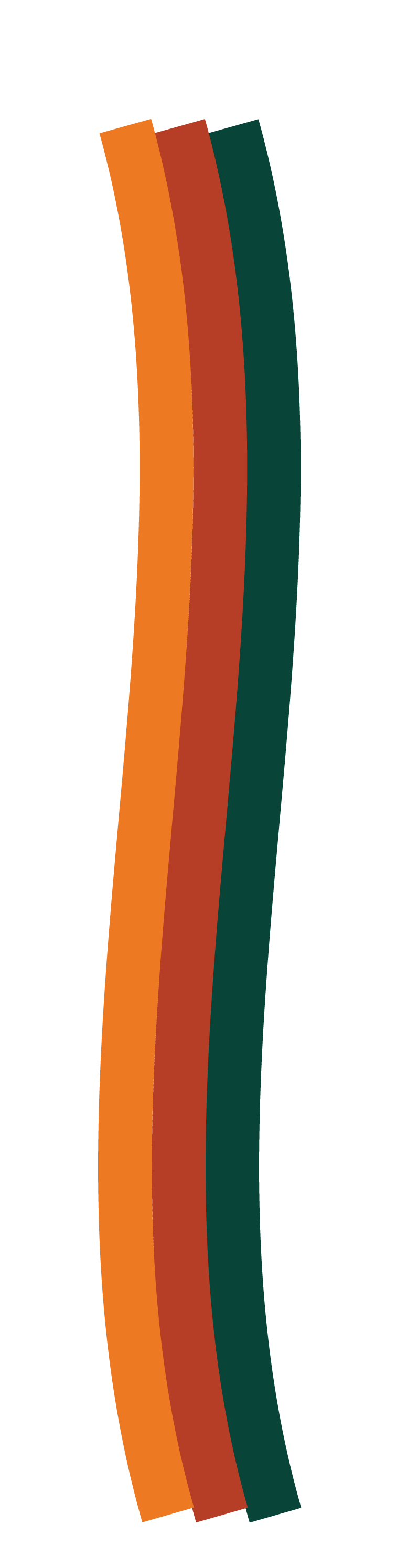 ACTIVIDADES DEL AE
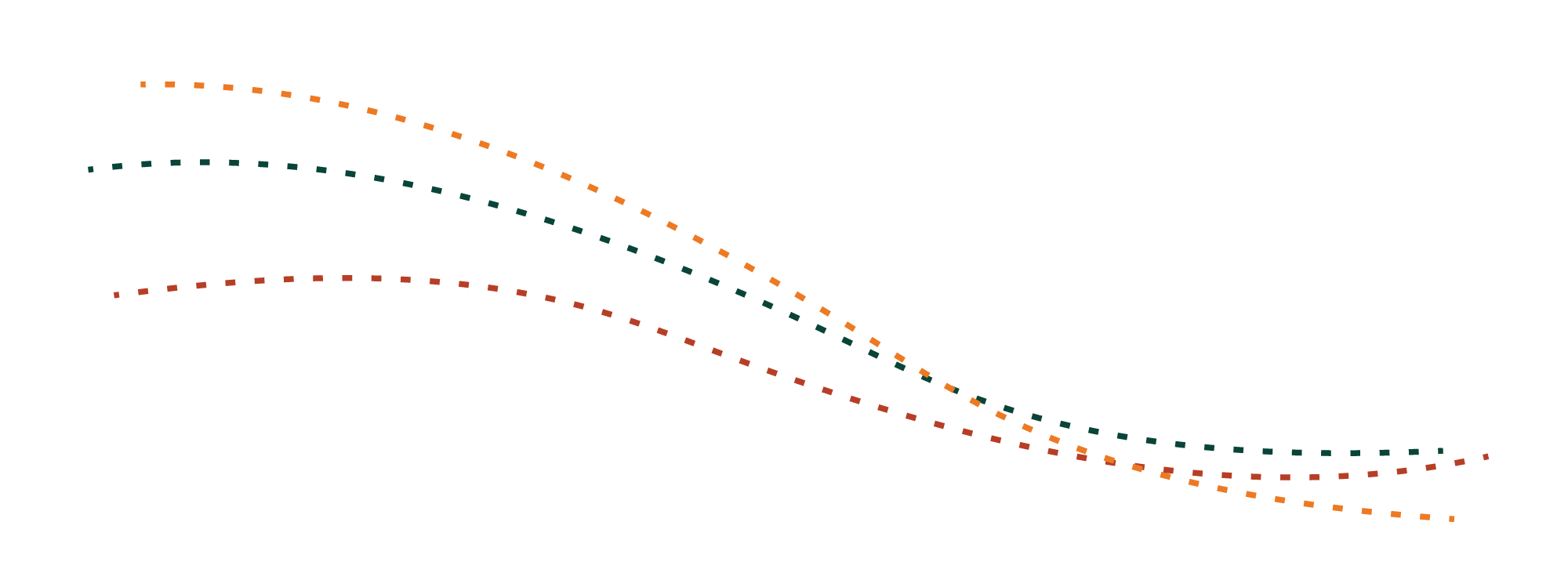 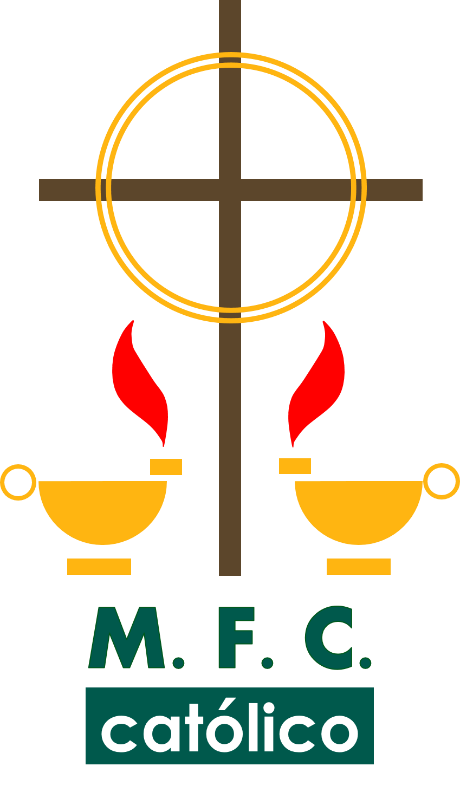 ¿Qué actividades realizamos en el MFC que no estén contempladas en estas funciones y que es importante reconocer?

¿Cómo nos sentimos ante estas funciones que debemos llevar a cabo en el MFC?

¿Cuáles funciones nos cuestan más trabajo realizar como AE?
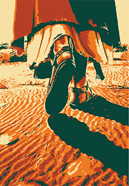 “Con Jesús, José y María,             
misioneros de la familia cada día”
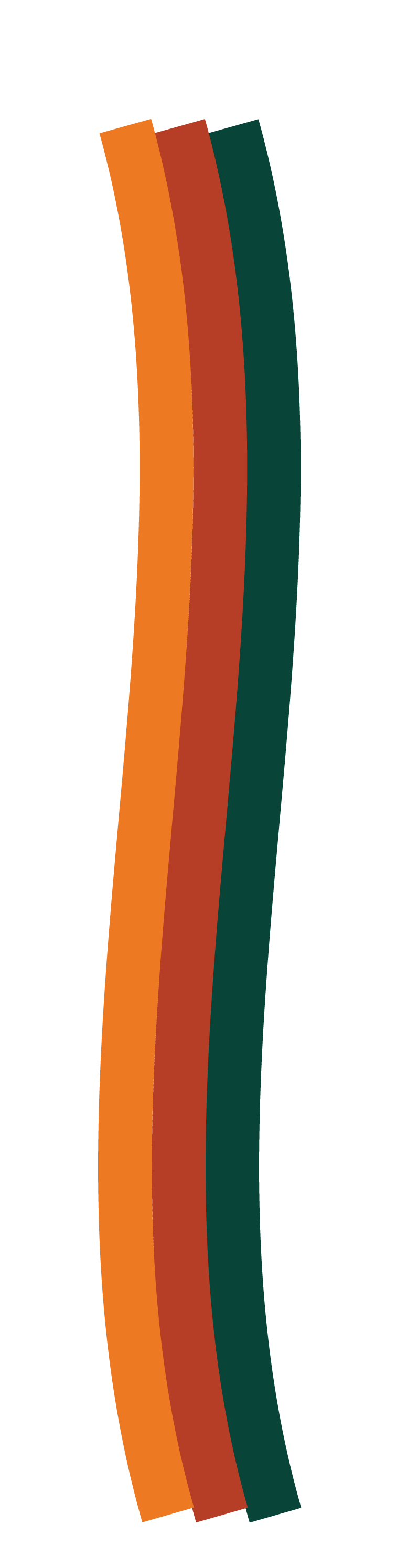 TRABAJO EN EQUIPOS                  


¿Cuál es la mayor experiencia que he tenido en este servicio de ser Asistente Eclesial del MFC?

¿Cuál es la experiencia más difícil que he vivido en este servicio de ser Asistente Eclesial del MFC?

Compartir la proyección que tenemos como Asistentes Eclesiales para el MFC al 2026
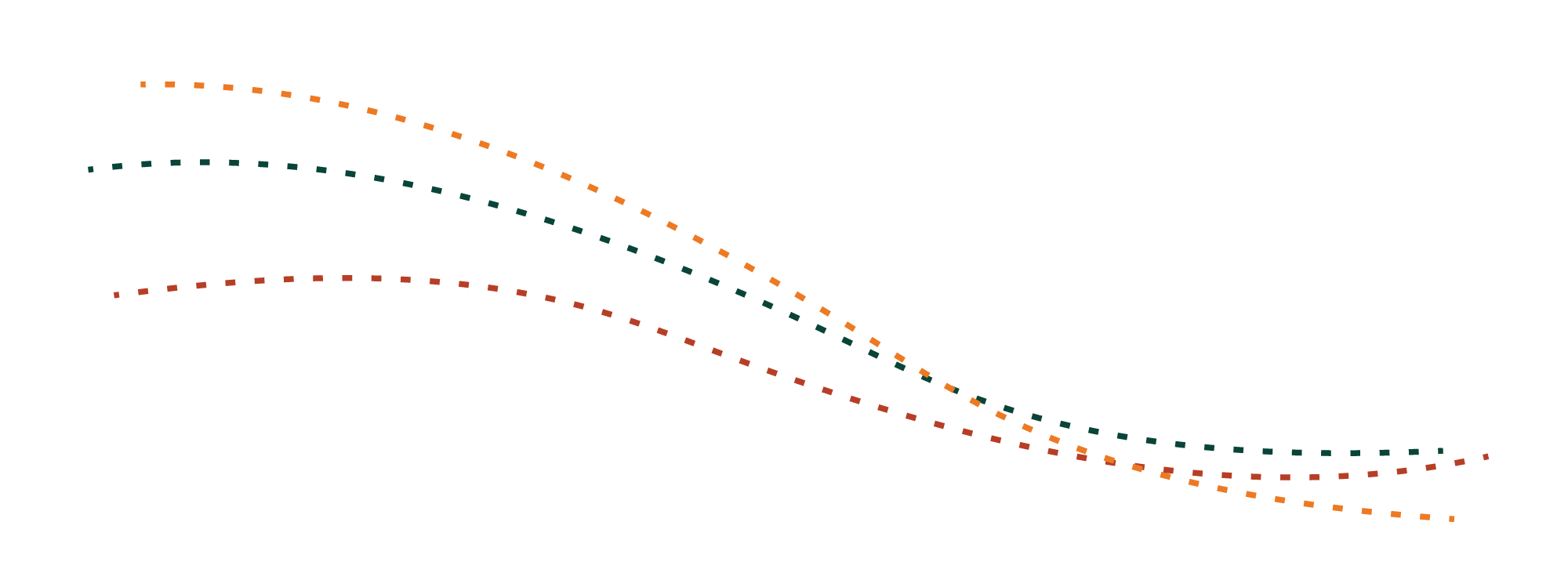 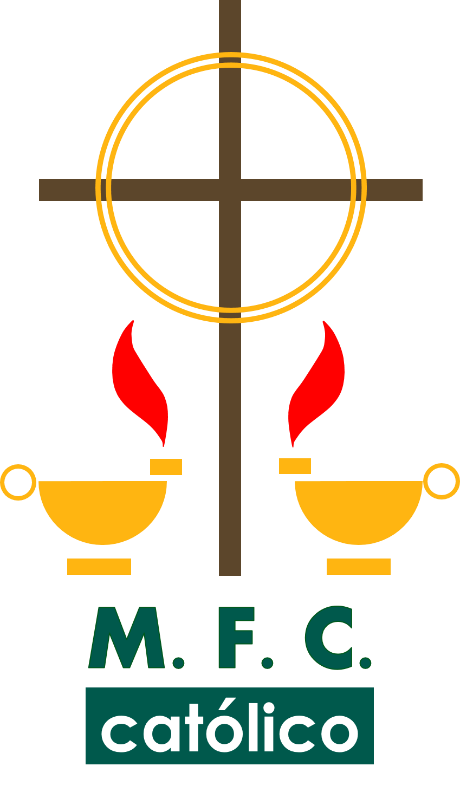 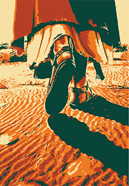 “Con Jesús, José y María,             
misioneros de la familia cada día”
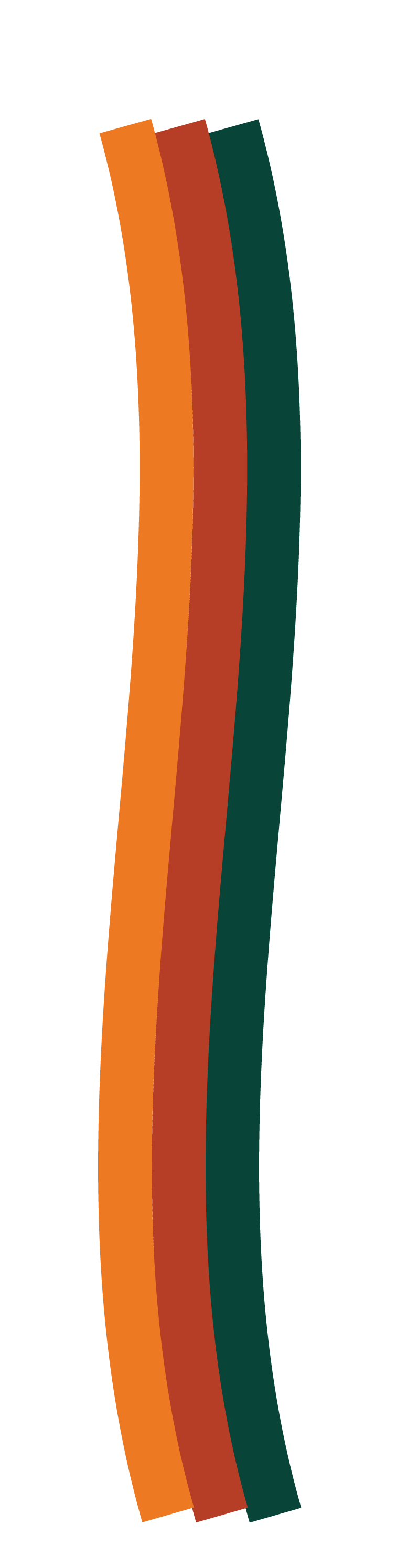 El quehacer del Sacerdote 
Asistente Nacional
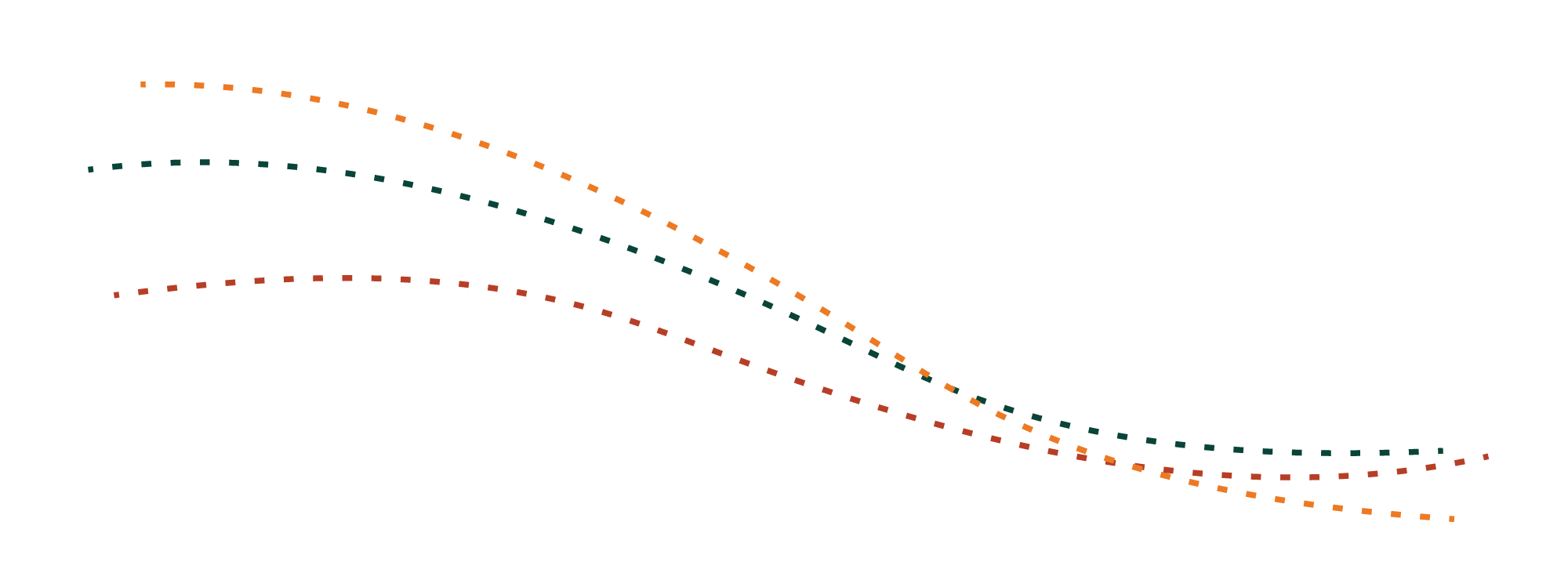 Contribuir al crecimiento y formación cristiana del Equipo Coordinador Nacional, así como promover el buen funcionamiento de los Colegios de Asistentes Diocesanos y asesorarlos cuando sea necesario.
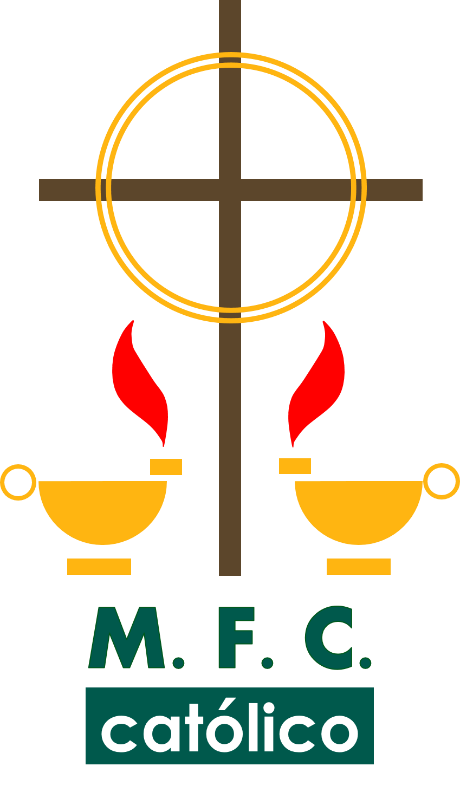 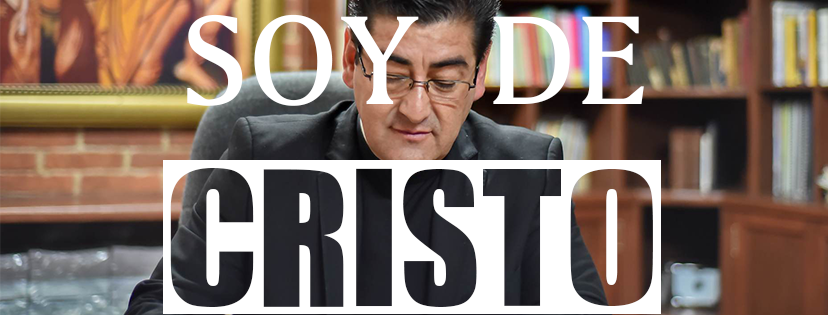 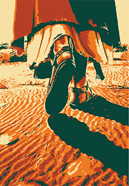 “Con Jesús, José y María,             
misioneros de la familia cada día”
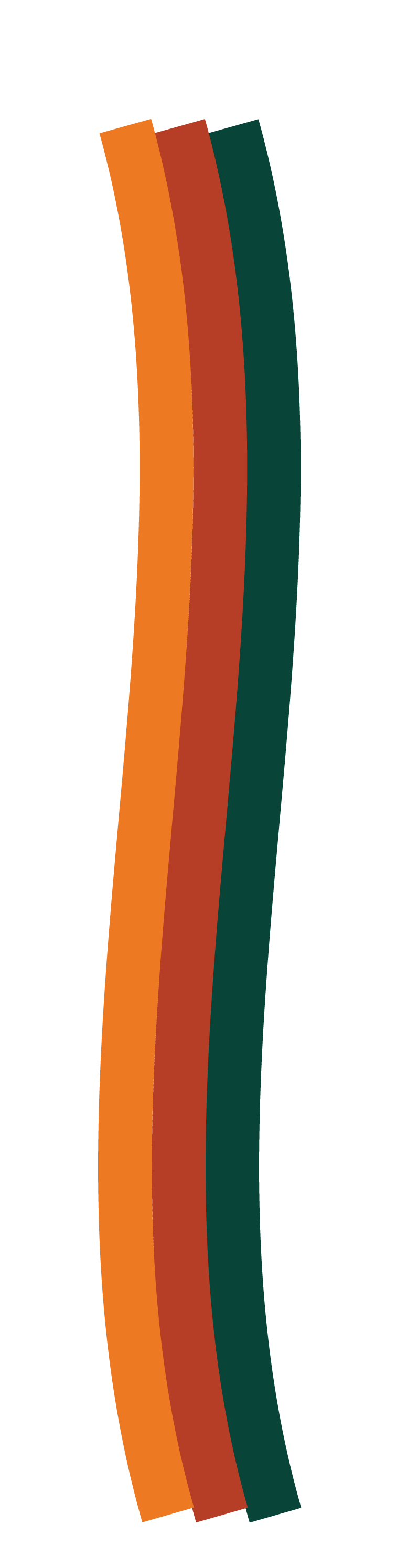 FUNCIONES DEL SACERDOTE 
ASISTENTE NACIONAL

F1  Participar en las reuniones de ECN sede.

F2  Diseñar e impartir el retiro en las reuniones del ECN Pleno.

F3   Participar en el diseño del contenido y en el desarrollo de las reuniones del ECN
       Pleno.

F4   Diseñar y realizar actividades que contribuyan al crecimiento espiritual del ECN.

F5   Dar seguimiento a la integración y funcionamiento de los Colegios de Asistentes

F6  En Coordinación con los Secretarios Nacionales de Área V, diseñar el contenido 
      de las Reuniones Regionales de Asistentes Eclesiales.

F7  En Coordinación con los Secretarios Nacionales de Área V, dar seguimiento a la 
      realización y  resultados de las Reuniones Regionales de Asistentes Eclesiales.
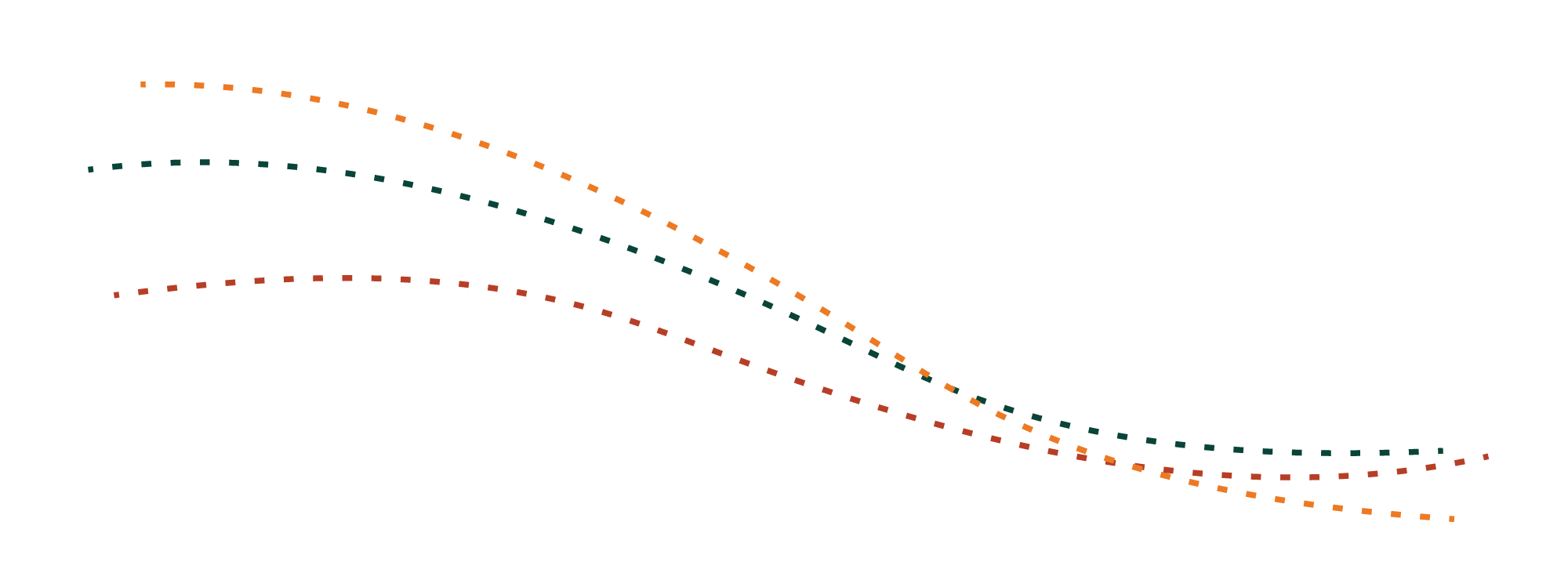 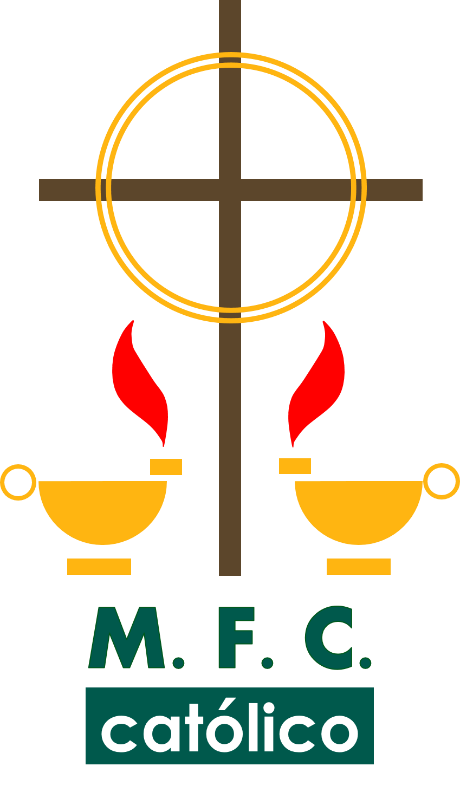 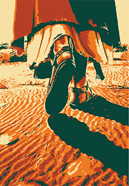 “Con Jesús, José y María,             
misioneros de la familia cada día”
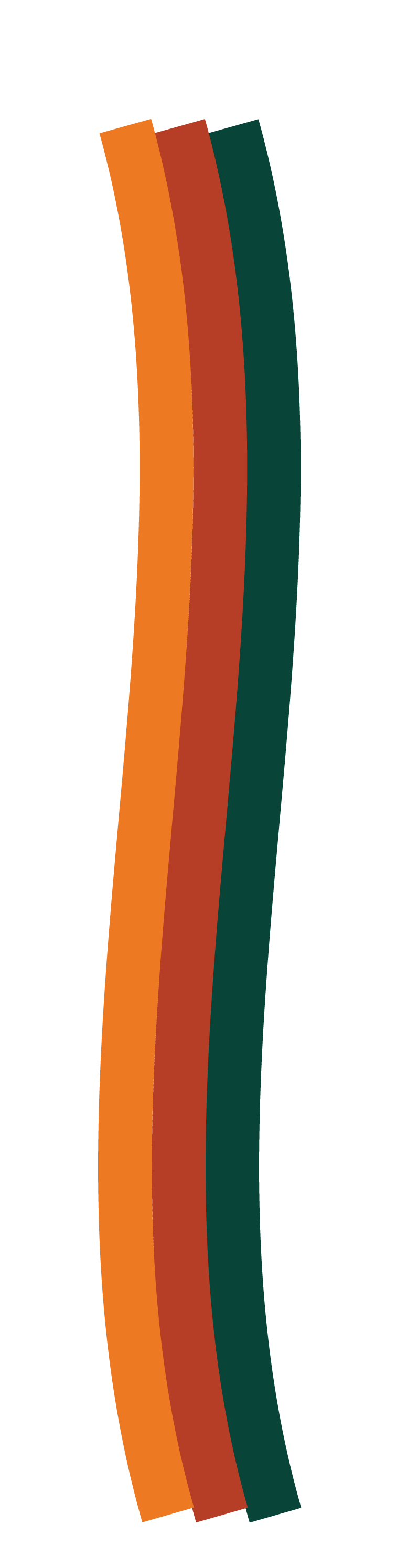 FUNCIONES DEL SACERDOTE 
ASISTENTE NACIONAL                   


F8  Participar en el diseño del contenido y desarrollo de las 
      Reuniones de Bloque Pleno.  

F9  Preparar e impartir la capacitación a los Sacerdotes 
      Asistentes Diocesanos en las Reuniones de Bloque Pleno.

F10  Motivar e informar a los Sacerdotes Asistentes Diocesanos 
        acerca de las estrategias y Planes Nacionales. (Carta 
        mensual).

F11  Asistir a las Reuniones Nacionales de la CEPAF o del MFC a   
        nivel Internacional a que sea convocado.
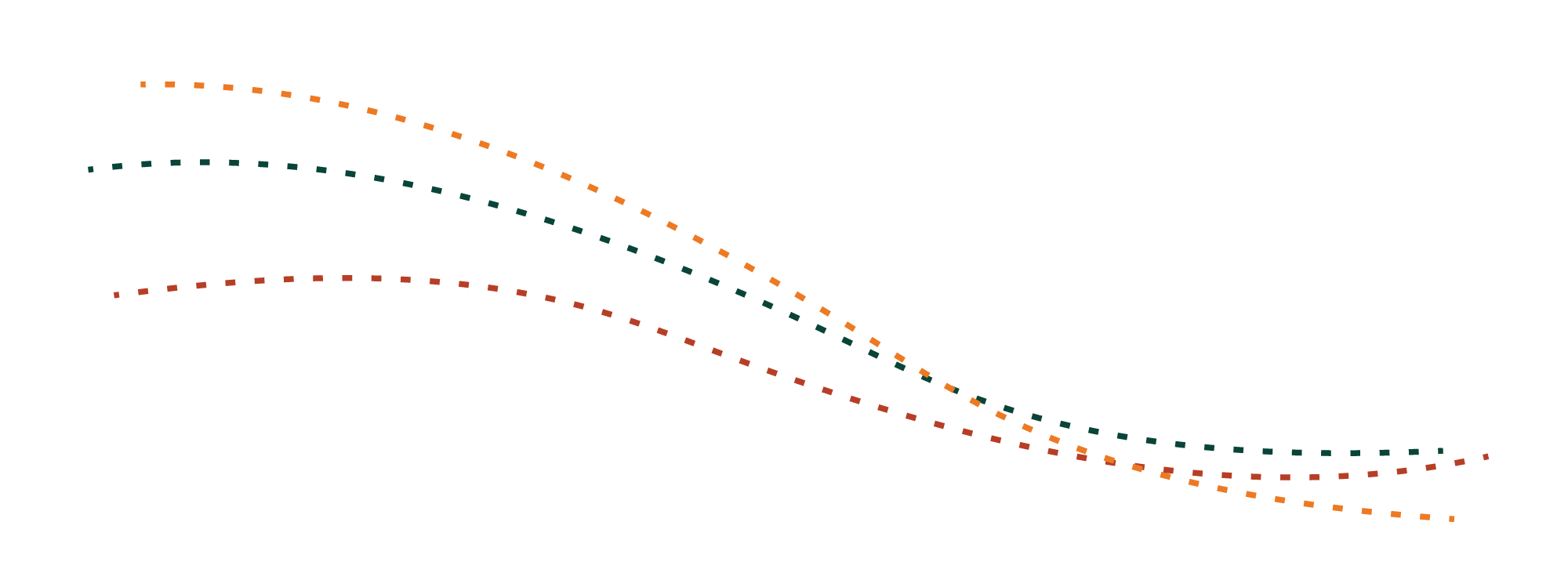 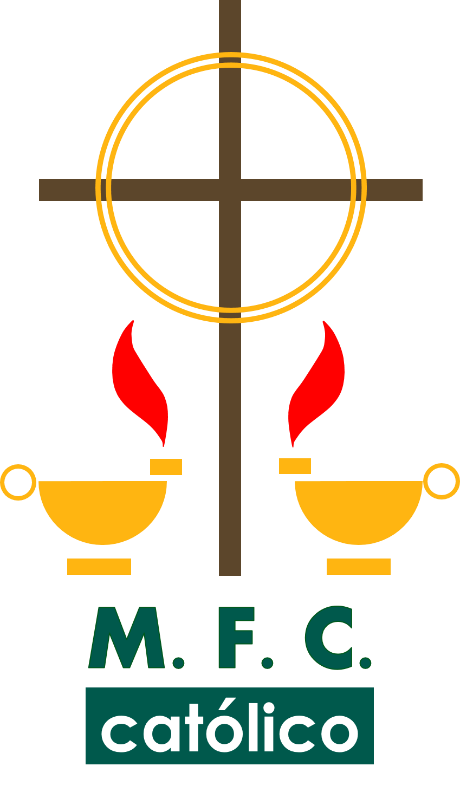 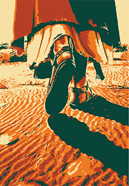 “Con Jesús, José y María,             
misioneros de la familia cada día”
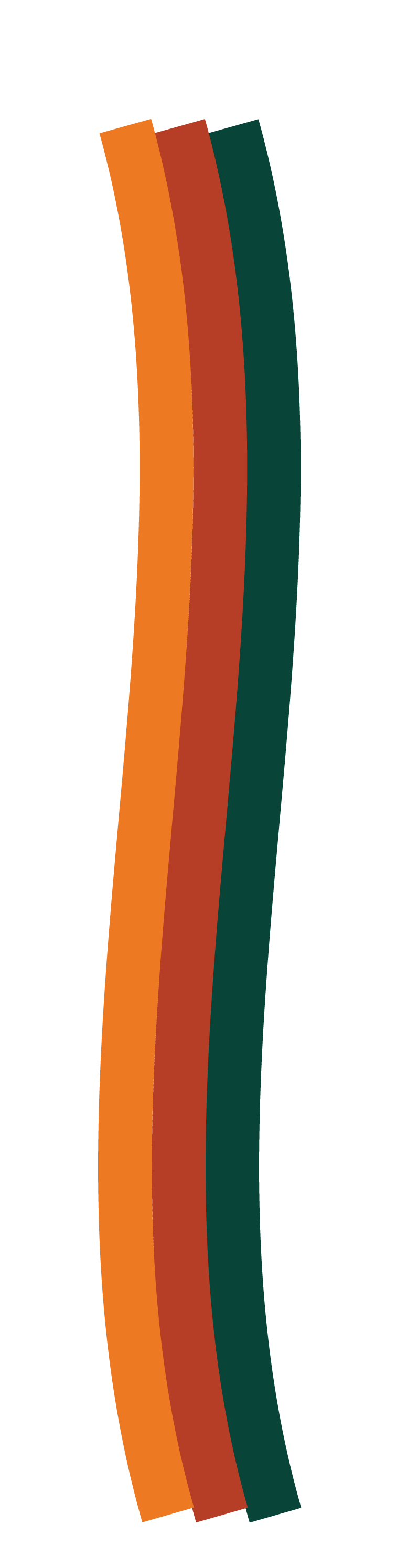 “Es de particular importancia la conciencia de que la labor formativa, al tiempo que recurre inteligentemente a métodos de las ciencias humanas, es tanto más eficaz cuanto  más se deja llevar por la acción de Dios; solo el sarmiento que no teme dejarse podar por el viñador, da más fruto para sí y para los demás”

                      San Juan Pablo II,
         Exhortación Apostólica Christi Fidelis Laici
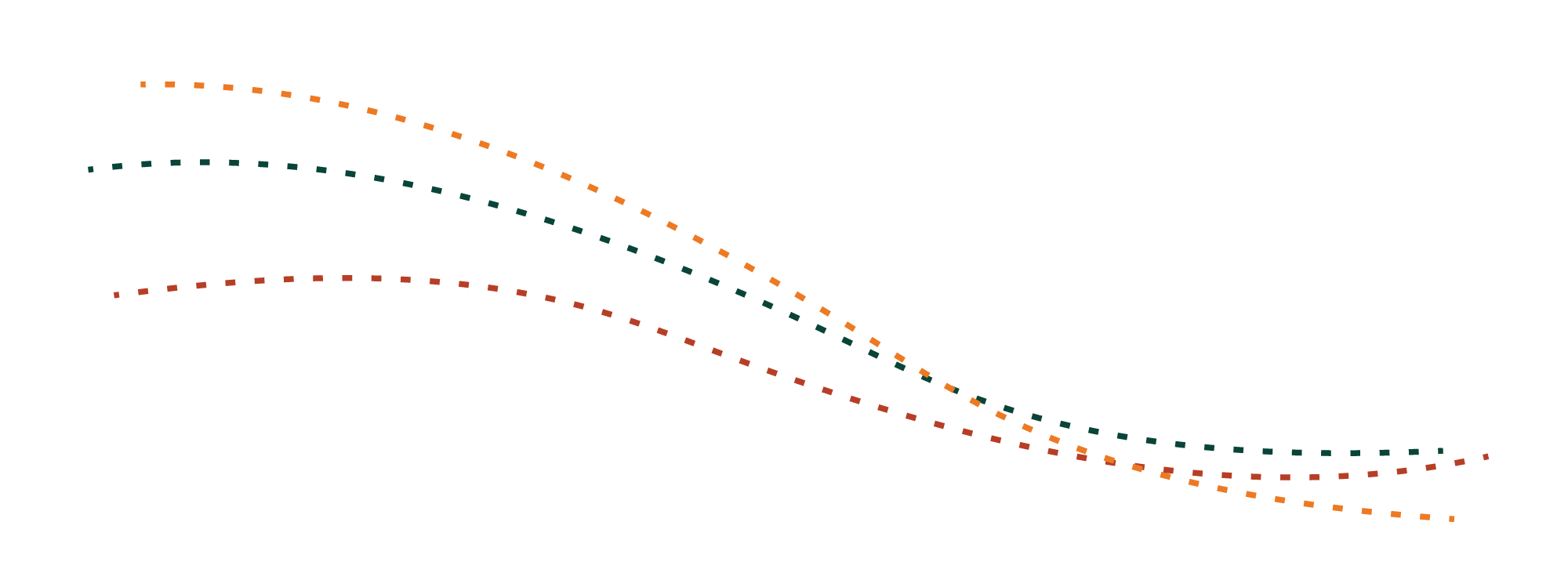 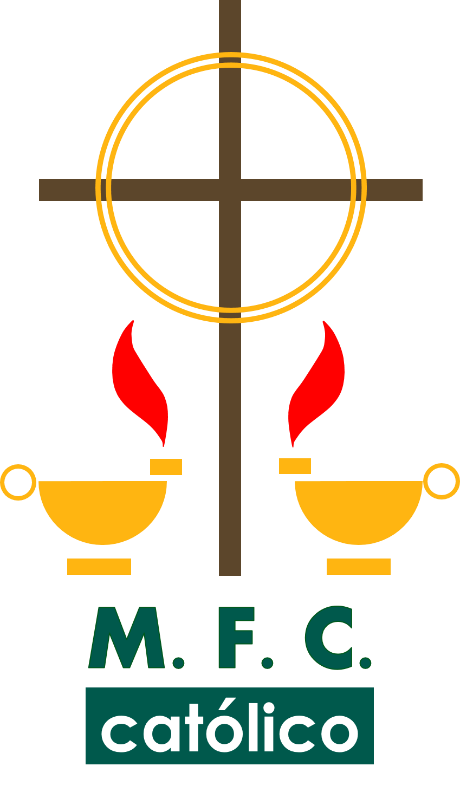 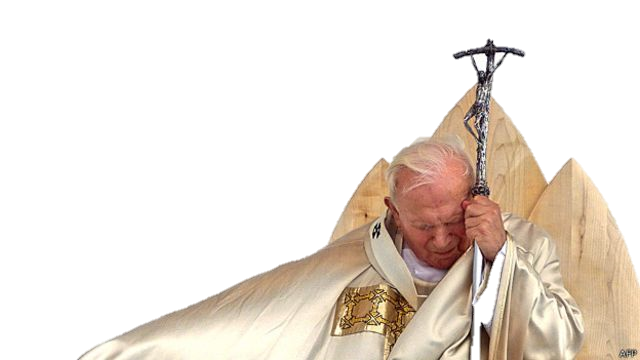 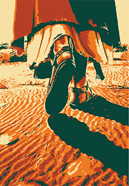 “Con Jesús, José y María,             
misioneros de la familia cada día”